Perchè le DTx nella salute mentale
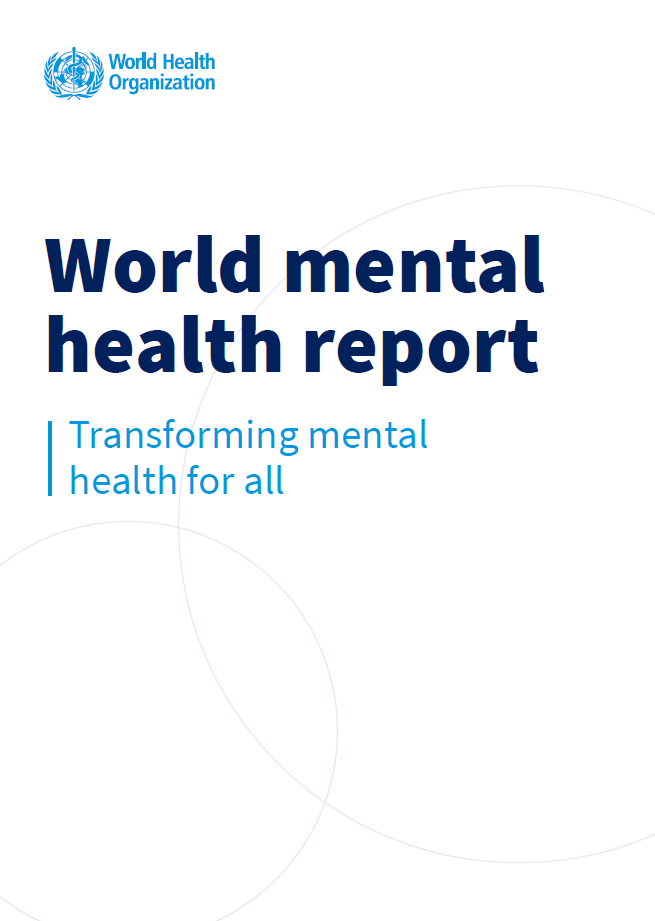 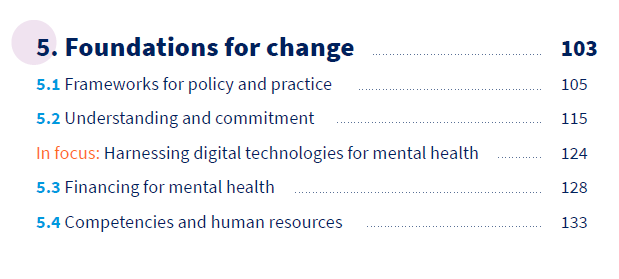 In many settings, digital technologies offer promising tools, and can strengthen mental health systems by providing ways to inform and educate the public, train and support health care workers, deliver remote care, and enable self-help.
page
01
PRIMI 1000 GIORNI DI VITA
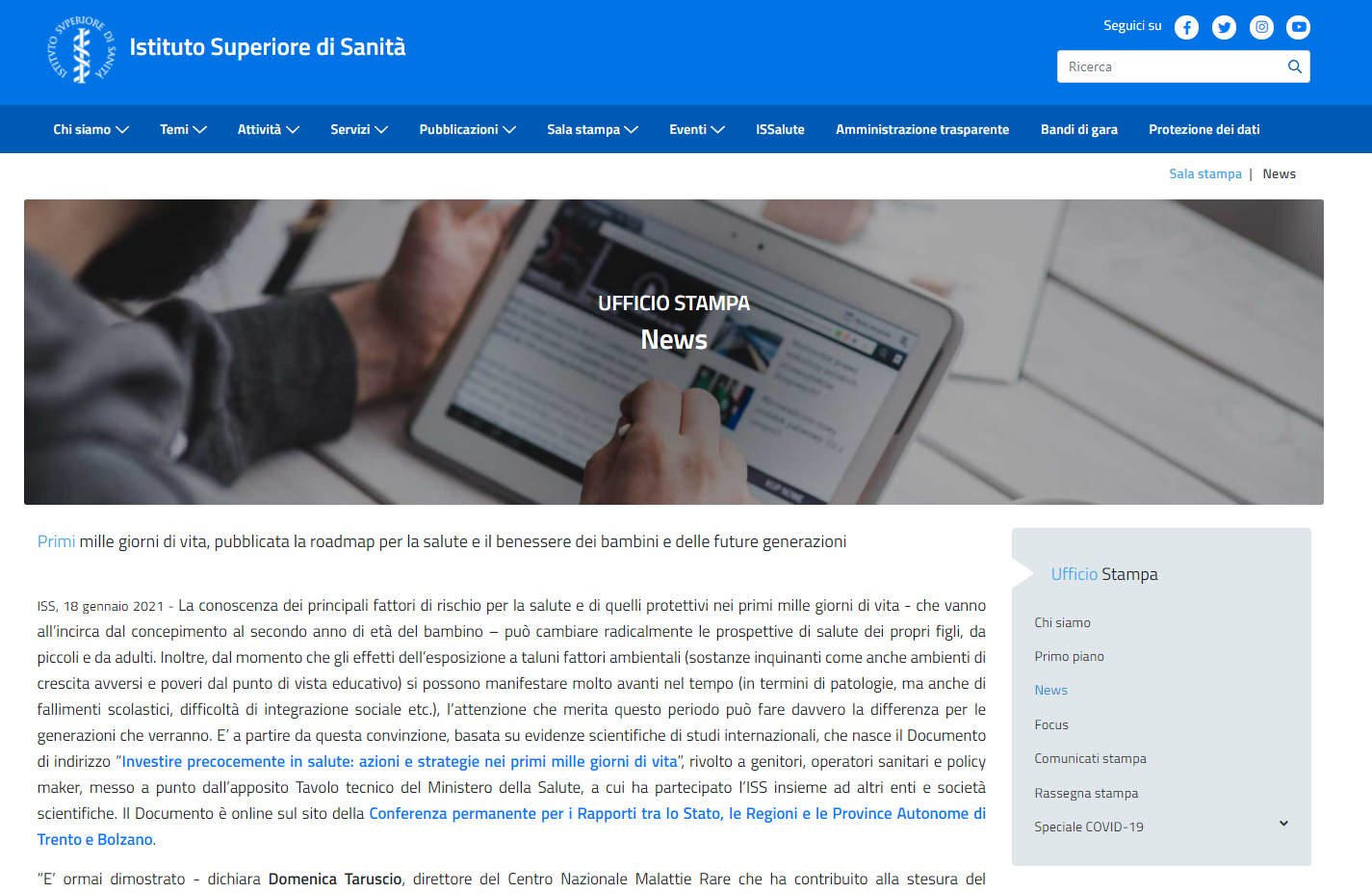 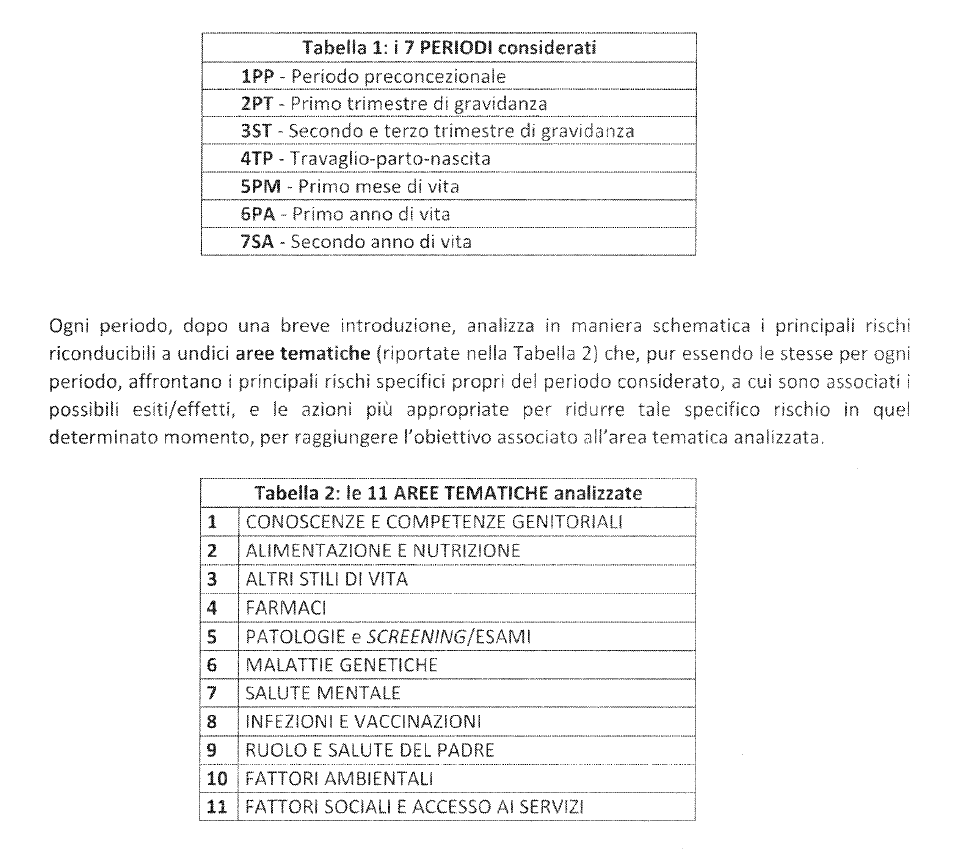 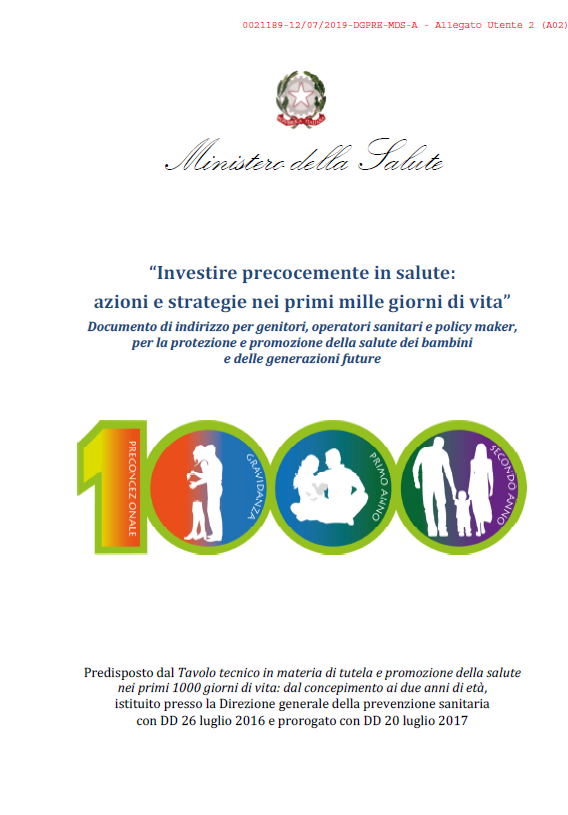 page
02
Prevalenza salute mentale perinatale
With a cut-off score set at 12 points, the prevalence of perinatal depression was 6.4% during pregnancy and 19.9% in the postnatal period, and the odds ratio for postpartum vs. antepartum depression was 3.65 (2.56–5.39). High economic status was associated with an approximate fivefold reduction in odds of depression in the antenatal period (ORa: 0.23, 95%CI: 0.10-0.54) and about a sixfold reduction in the postnatal period (ORa: 0.15, 95%CI: 0.05-0.45).
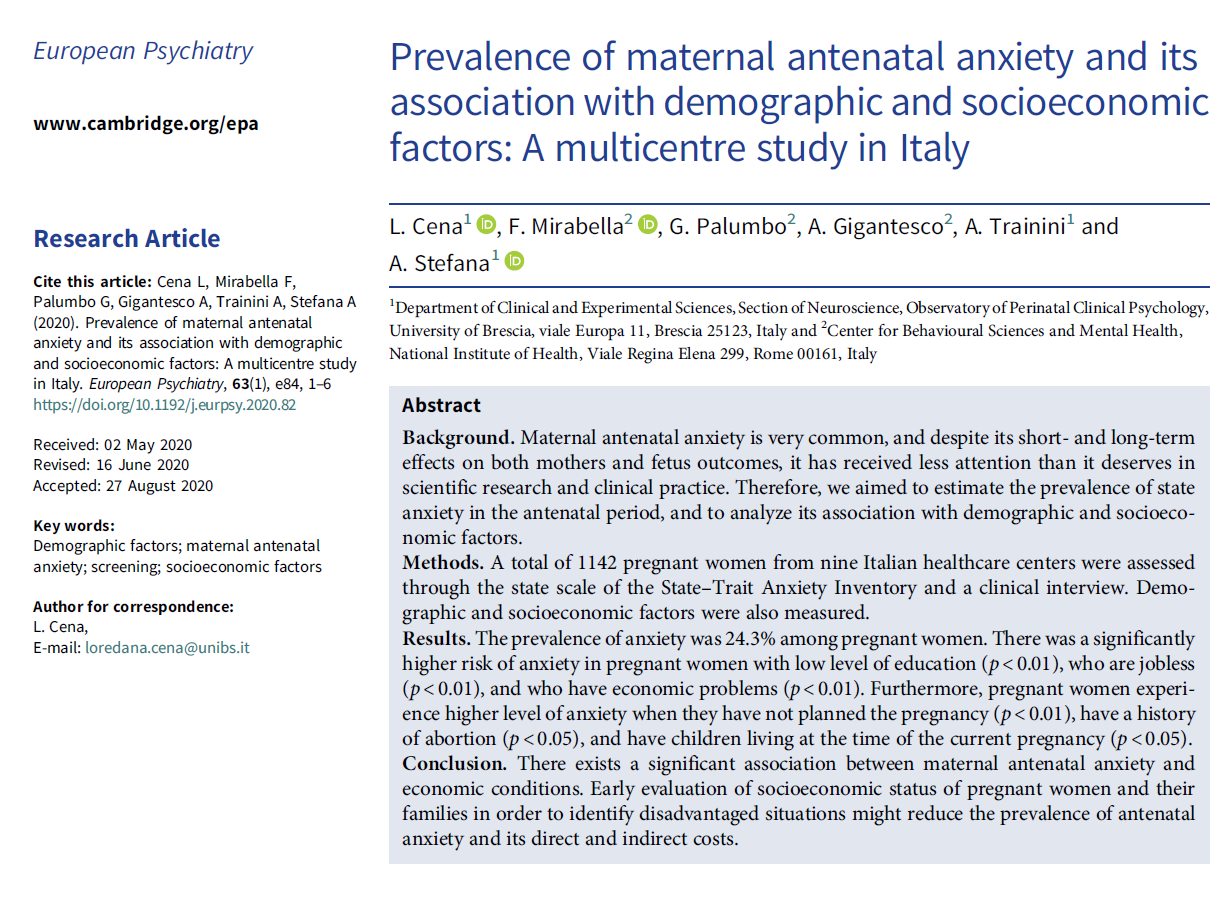 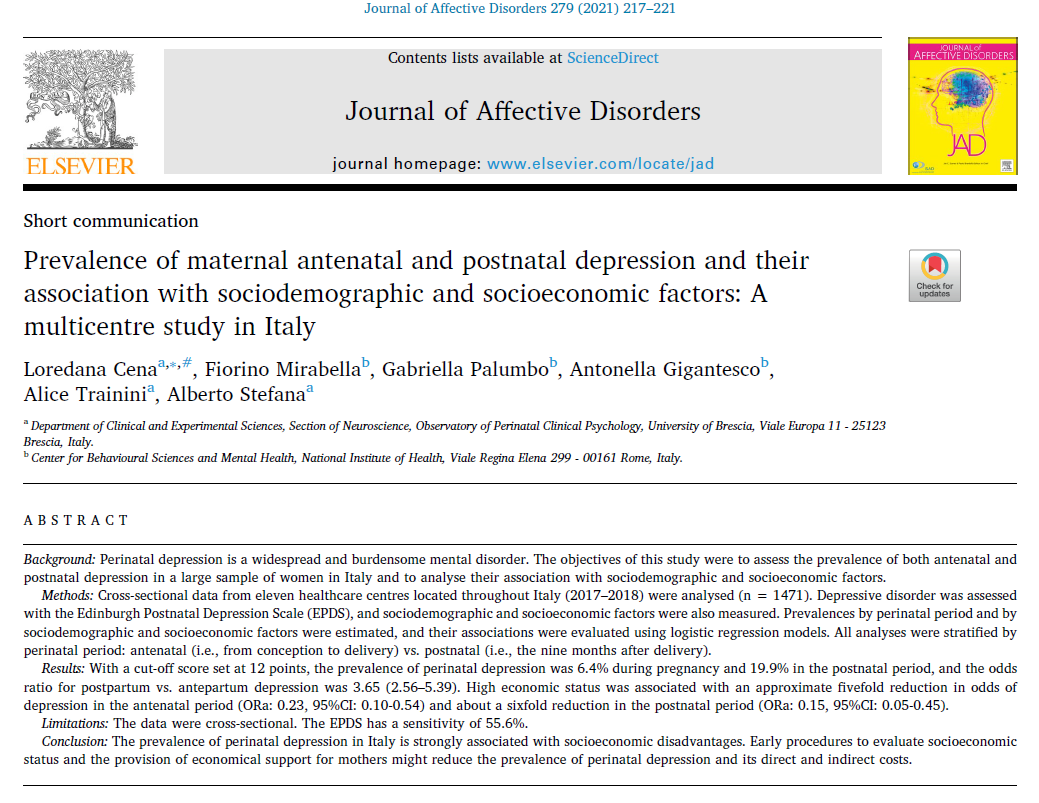 The prevalence of anxiety was 24.3% among pregnant women. There was a significantly higher risk of anxiety in pregnant women with low level of education (p < 0.01), who are jobless (p < 0.01), and who have economic problems (p < 0.01).
Help-seeking
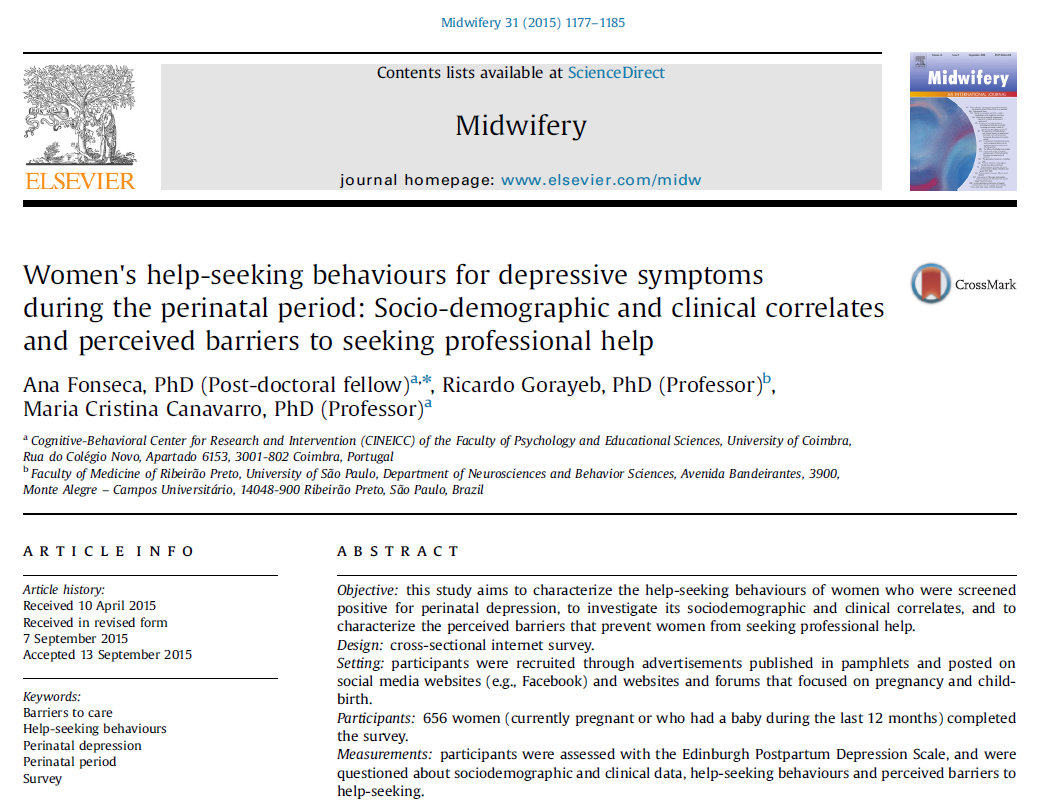 A total of 656 women answered the survey, of which 30.2% (n=198) presented scores above 9 points
Finally, although198 women screened positive for possible depressive disorders, only 13.6% (n=27) of them had sought help for their perinatal depressive symptoms. 
Even when considering a conservative EPDS Cutoff (EPDS>12), only 20.2% (n=22) sought professional help for their  perinatal depressive symptoms.
DTx nella salute mentale
PROBLEMI
Lato Sistema Sanitario (insostenibilità)  
Mancanza di personale qualificato per 
Prevenzione primaria
Screening & Diagnosi 
Trattamento 

Lato Cittadino (barriere)
Conoscenza 
Attitudinali (stigma, cultura, ecc) 
Pratiche (costo, lavoro, ecc)
Terapie Cognitivo Comportamentali-CBT
Vari studi ne hanno dimostrato l’efficacia clinica
Si prestano bene per essere erogate in formato digitale perchè sono interventi strutturati
page
05
Come? A Supporto di un modello Stepped Care
Over time, digital options should become part of a menu offered to patients, guided by evidence and their interest (and resources).

Indeed, digital options can be easily incorporated into a stepped model of care, particularly for those with mild to moderate depression or anxiety disorders…

... who may start with self-help modules or chatbots; 

… those who do not improve may move to the next “step” to seek therapist guided digital therapy; 

… Non-responders would receive face-to-face therapy.
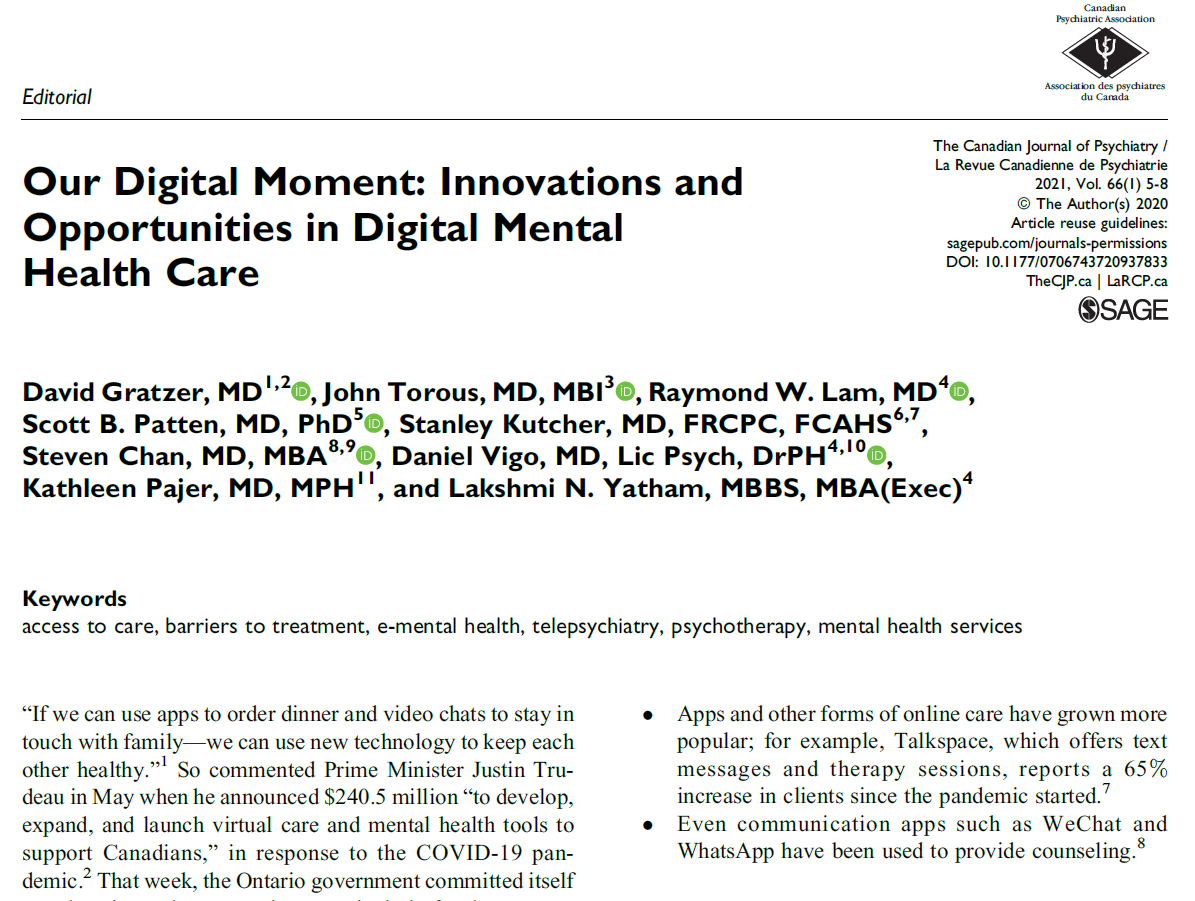 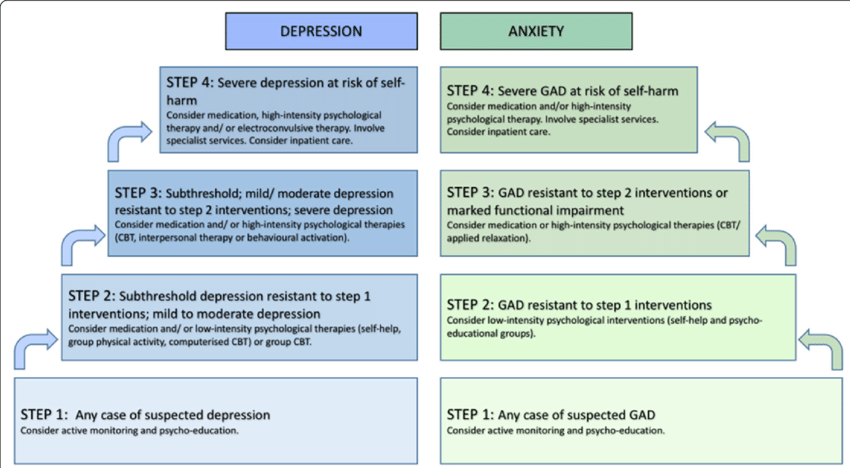 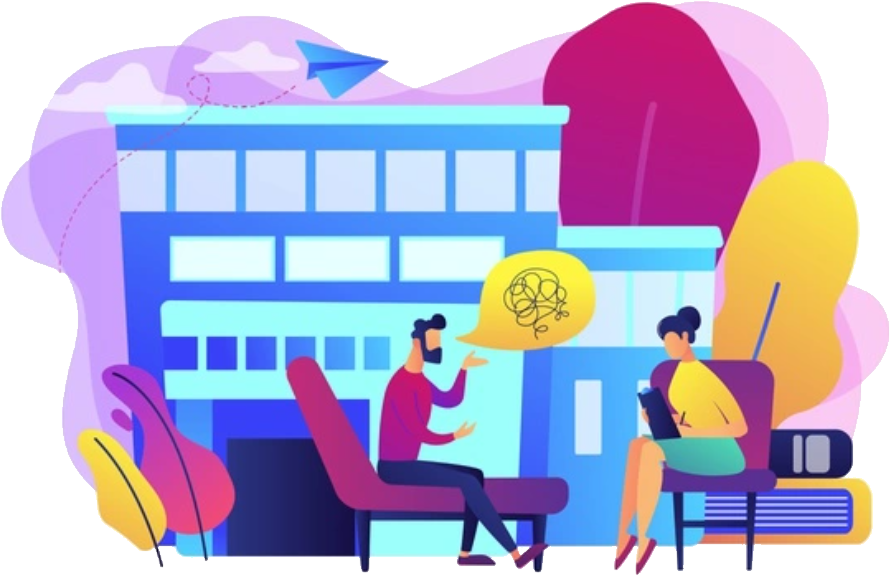 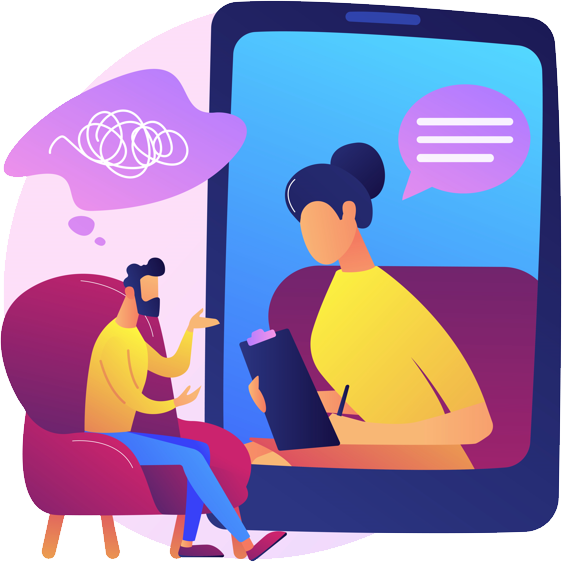 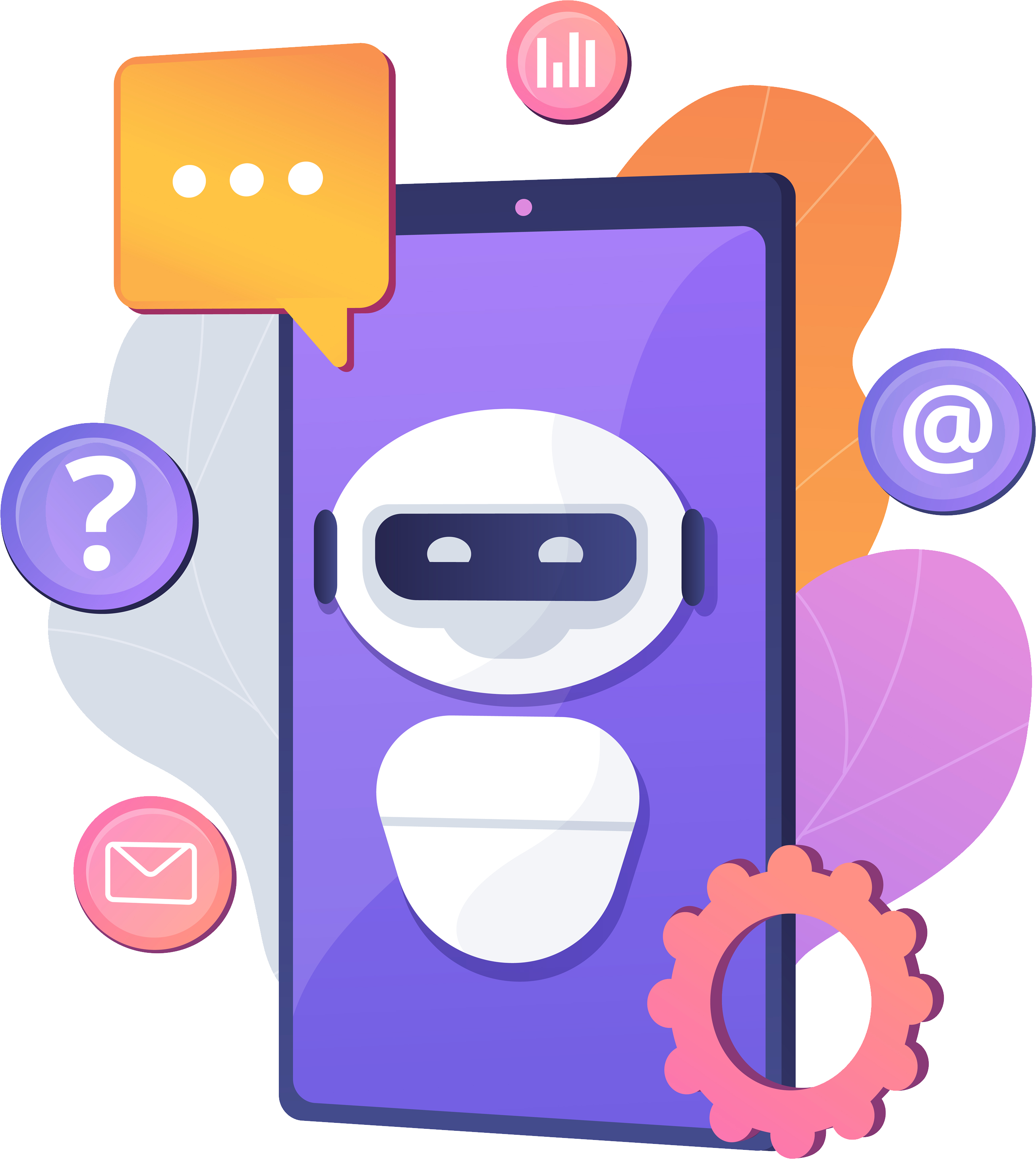 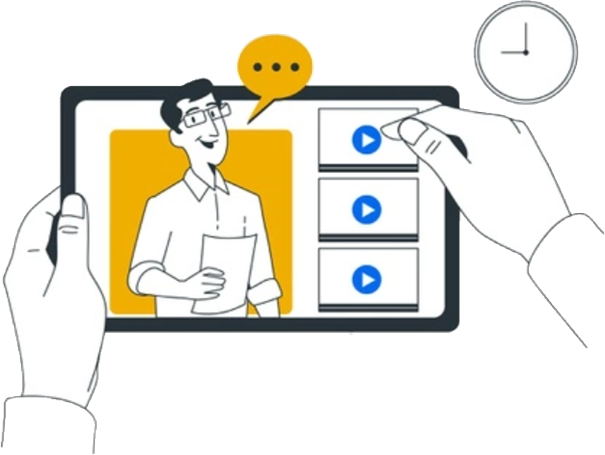 page
06
DTx nella prevenzione in gravidanza
Domande di ricerca
Quale efficacia clinica
Quale accettabilità/gradimento
Quale sostenibilità
Quale modello organizzativo
Quale esportabilità
….
Interventi
Promozione del benessere mentale per tutte le donne in gravidanza (universal prevention)
Favorire la richiesta di aiuto
Screening (feedback, ecc)
Prevenzione  per le donne a rischio basso/intermedio (selective/indicated prevention)
Trattamento per depressione lieve/moderata
page
07
Interventi iCBT per la depressione perinatale
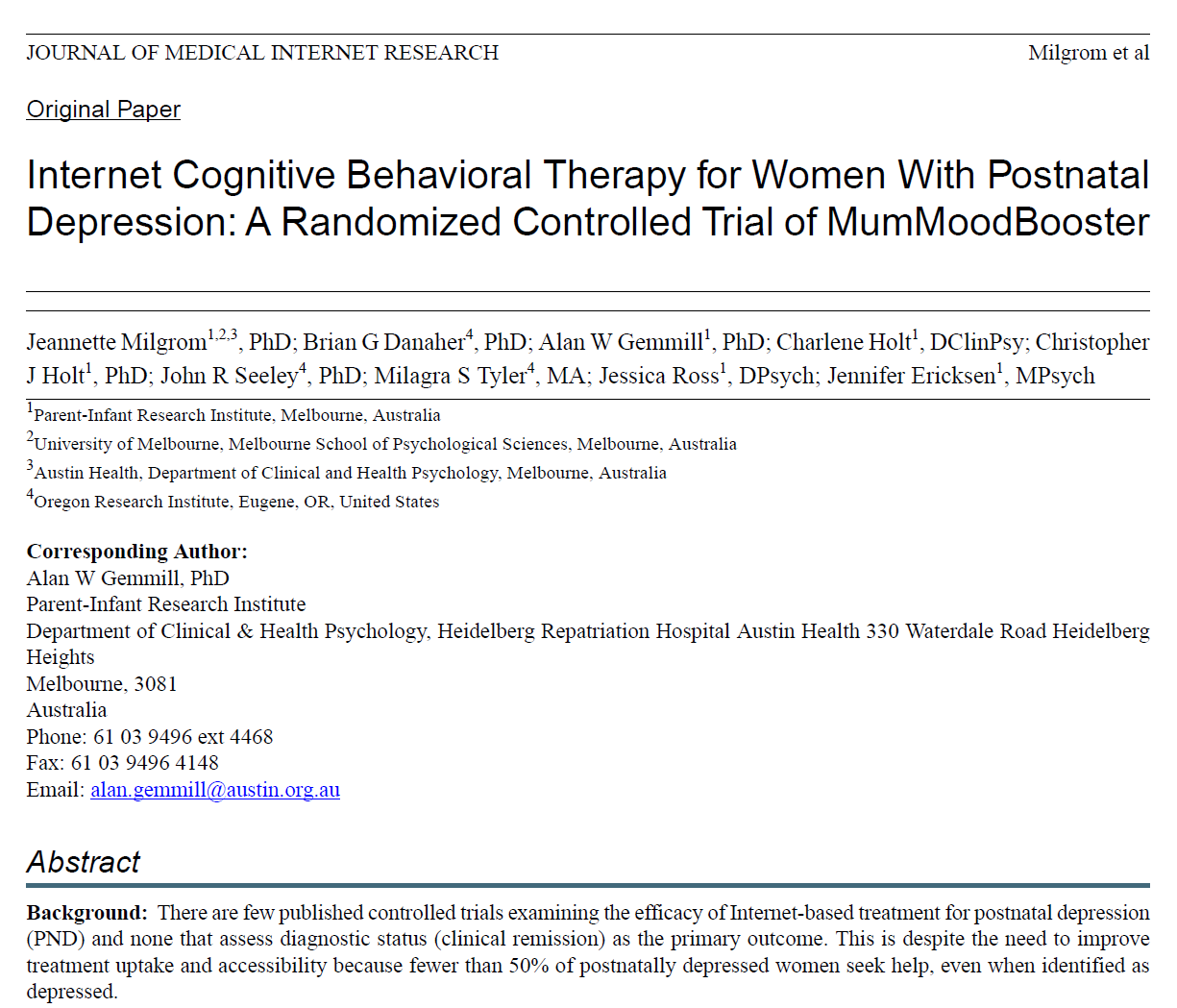 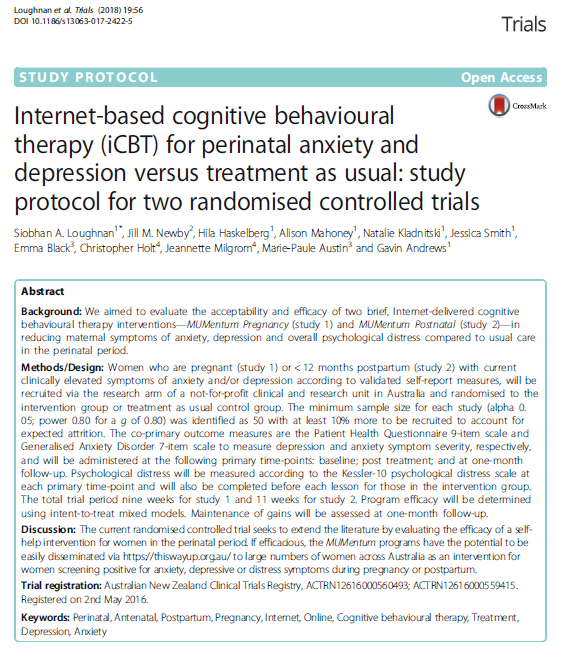 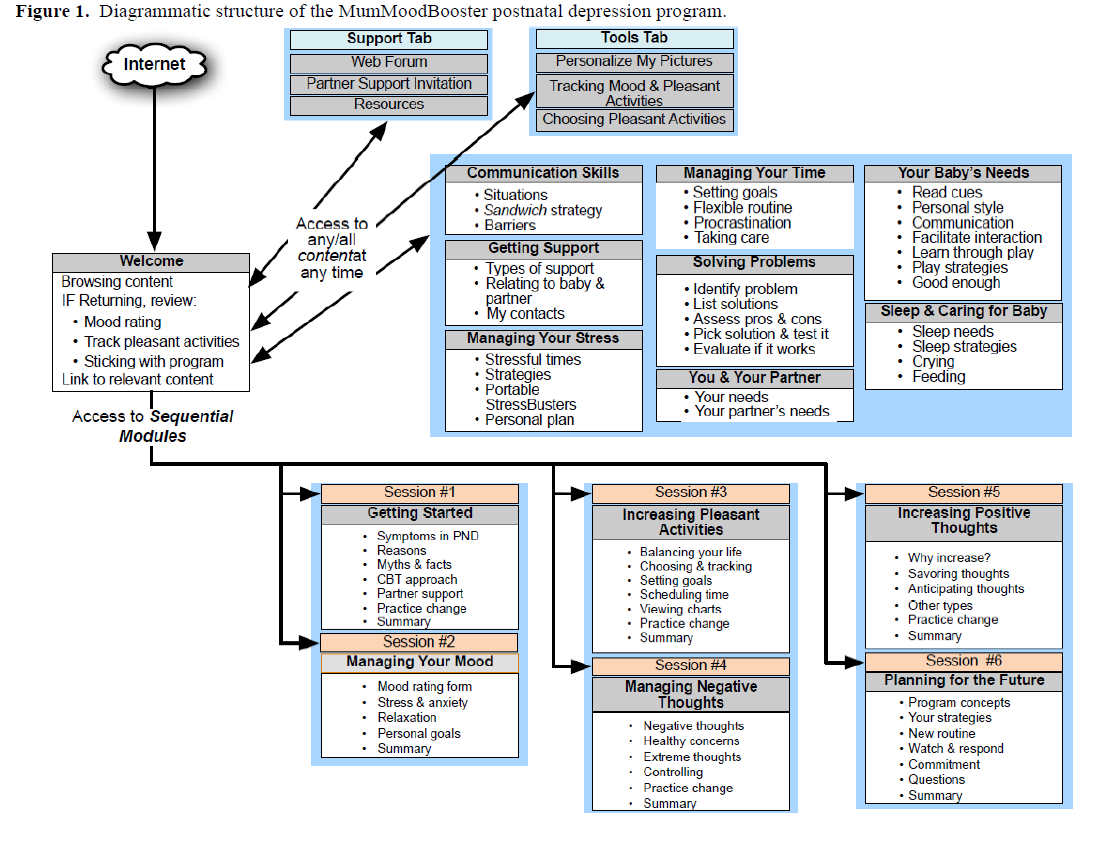 page
08
Cosa stiamo facendo?
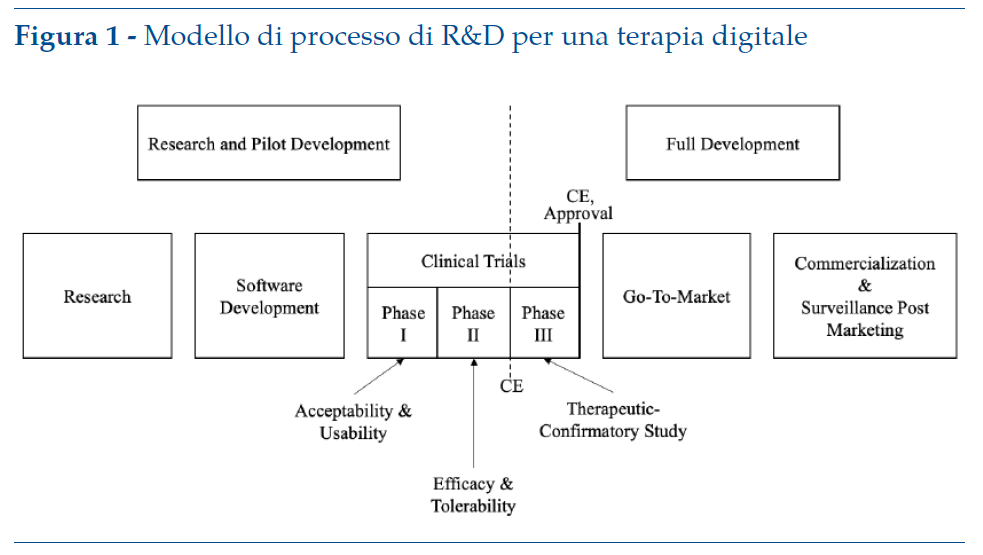 Casi di studio
Progettazione e validazione di una DTx basata su terapia cognitivo comportamentale (CBT)  
per la gestione dello stress
Gestione del benessere mentale nelle donne in Gravidanza  
Gestione del benessere mentale in pazienti con Breast Cancer
Altri setting (es. favorire benessere mentale nei luoghi di lavoro)
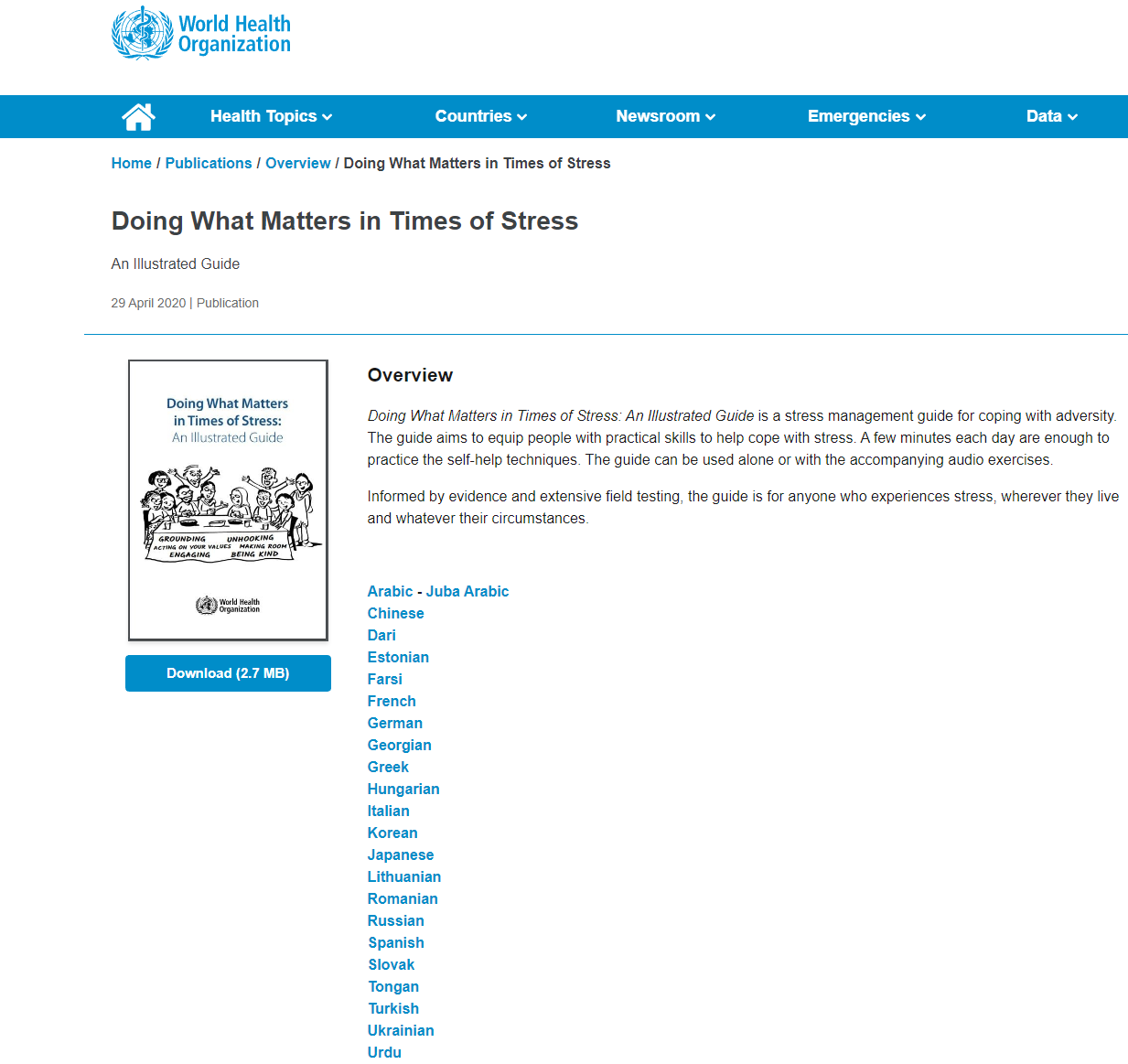 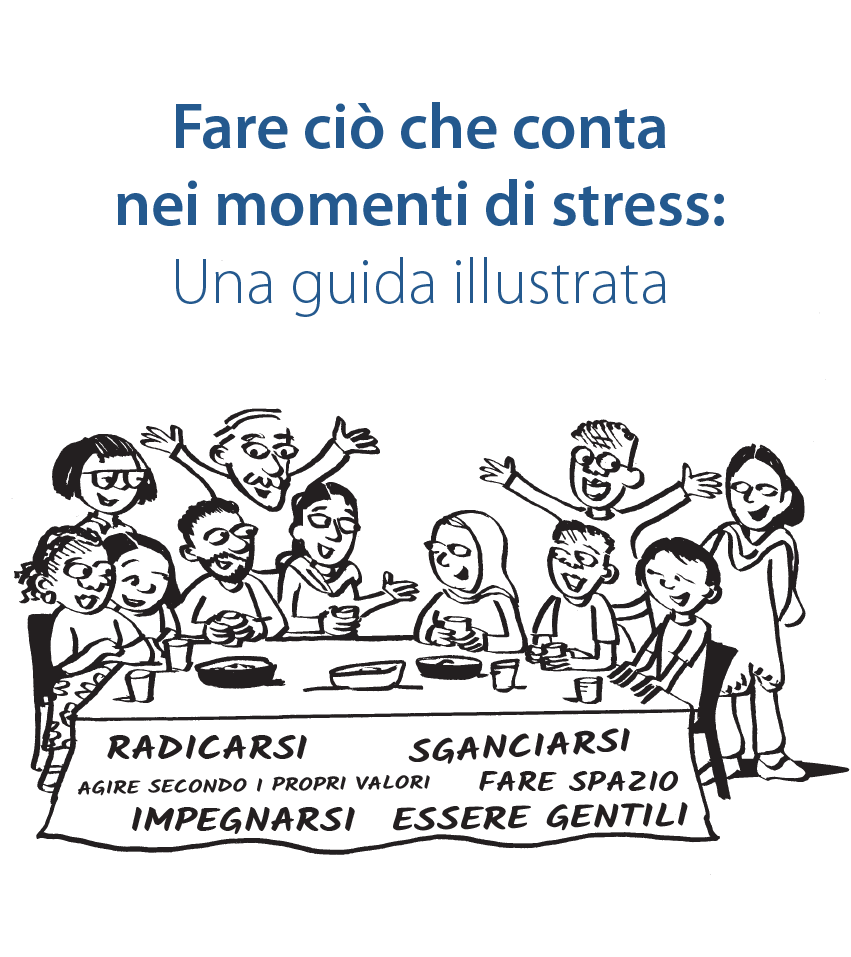 page
09
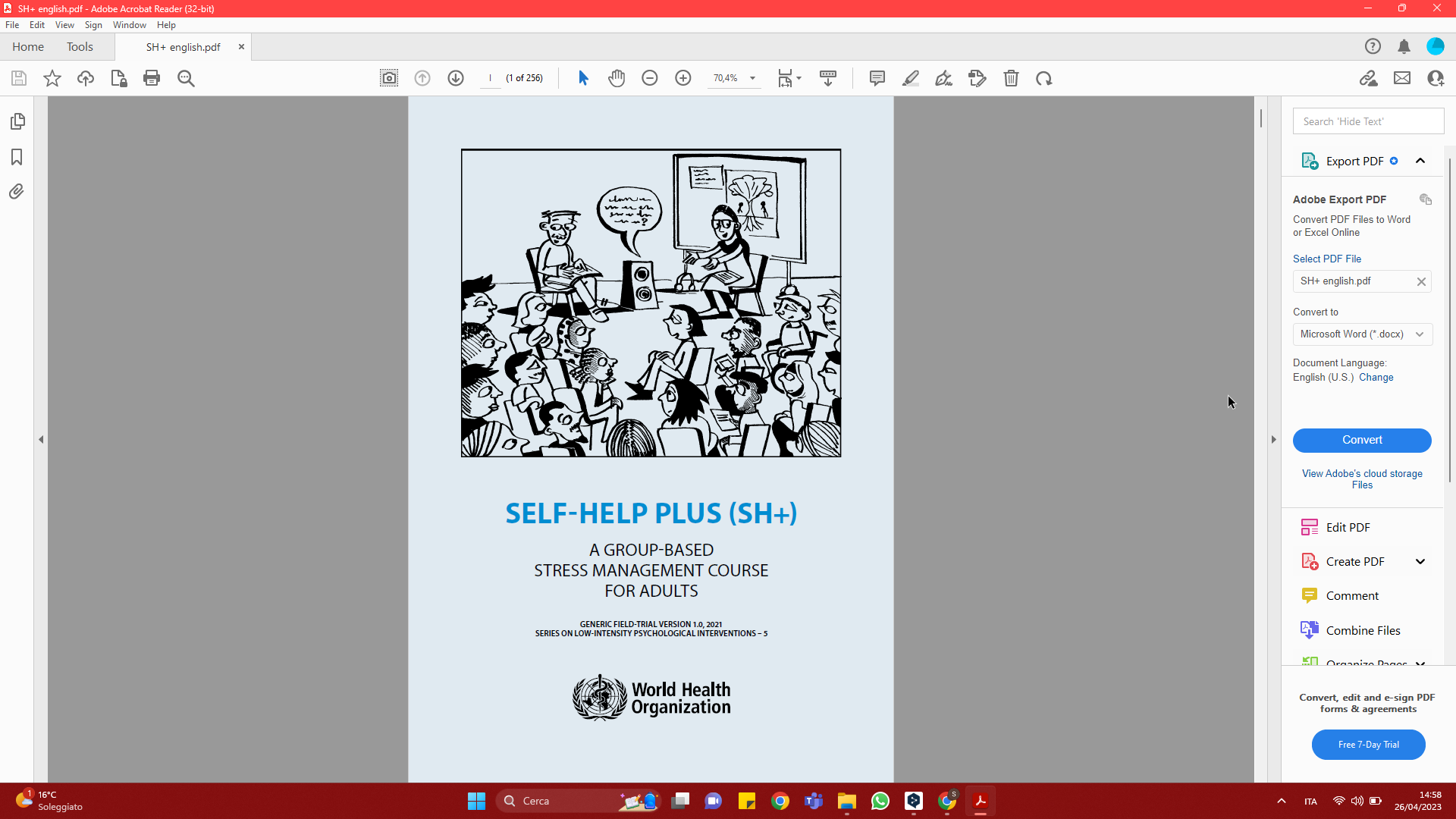 Self-Help+

A GROUP-BASED STRESS MANAGEMENT COURSE FOR ADULTS
page
010
Contesto
Intervento validato da WHO per il supporto al benessere psicologico e la gestione dello stress

Intervento “a bassa intensità” (low-intensity psychological interventions – WHO, 2020)
- Minime necessità di formazione per lo staff (anche non sanitario)
- Flessibilità di target e di contesto
Trial internazionali
 Richiedenti asilo, rifugiati (Barbui et al, 2022)
 Operatori sanitari (Mediavilla et al, 2022)
page
011
Progettualità
Obiettivi:
- Adattare questo intervento da «guided» (guidato da un operatore) a «chatbot-delivered» (erogato da un chatbot via App)
- Validare l'intervento con chatbot nel contesto del percorso della Breast Unit e della gravidanza
- Mettere a disposizione il servizio SH+ come servizio «standard» nella App
page
012
Cornice teorica
Approccio 
Acceptance and Commitment Therapy (ACT)
Terapia razionale emotiva comportamentale (REBT)
Acceptance and Committment Therapy (ACT)
Terapia Dialettico Comportamentale (DBT)
Schema Therapy
Terapia Metacogntiva
…
Terapia Comportamentale
+ Psicoterapia
Cognitiva =

Psicoterapia Cognitive Comportamentale (CBT)
SECONDA ONDATA
TERZA ONDATA
PRIMA ONDATA
page
013
Cornice teorica
Struttura
5 moduli (1 ora circa per modulo, un modulo a settimana) + Materiale audio e illustrazioni
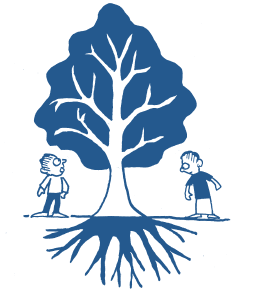 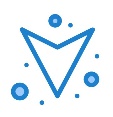 APRIRSI
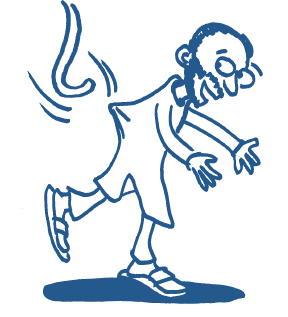 Radicarsi
Sganciarsi  
Agire secondo i propri valori
Essere gentili
Fare spazio
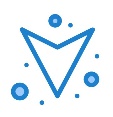 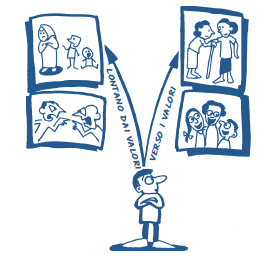 ESSERE PRESENTE
ACT
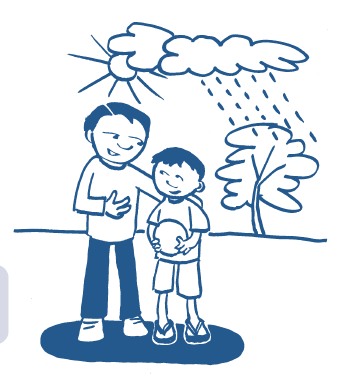 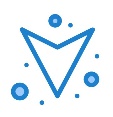 FARE CIÒ CHE CONTA
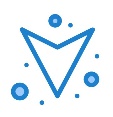 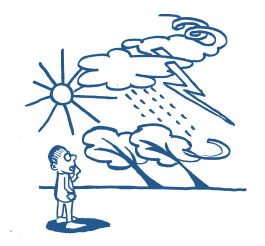 page
014
Immagine di flatart su Freepik
1: Sessioni Psicoeducative
5 sessioni psicoeducative sulla gestione dello stress
Intervento
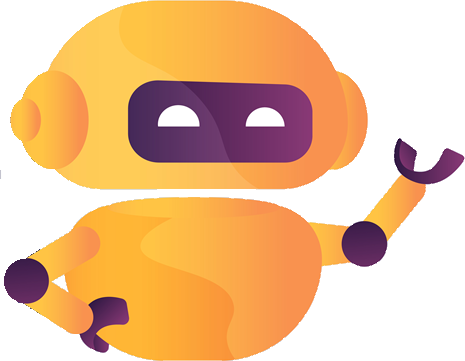 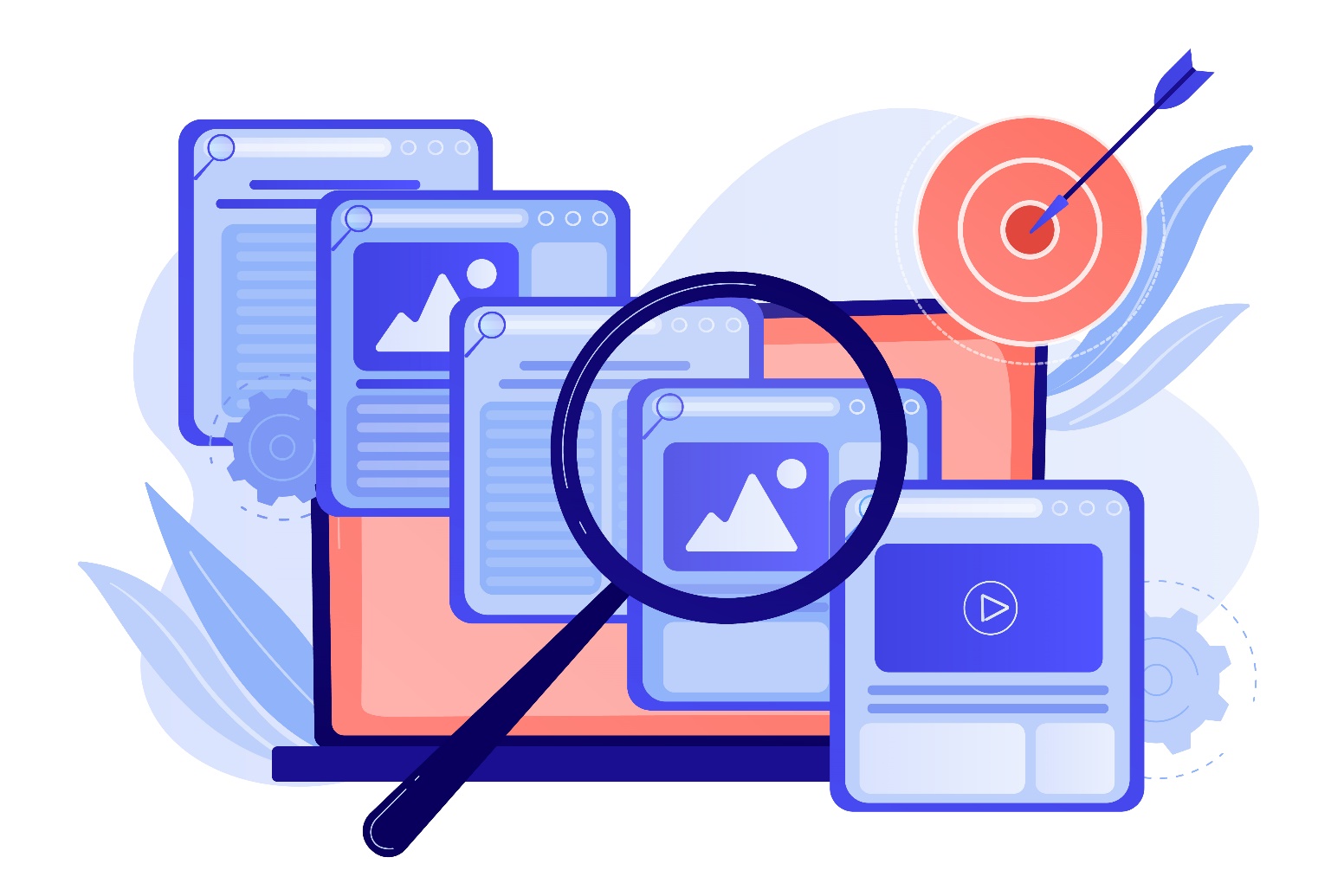 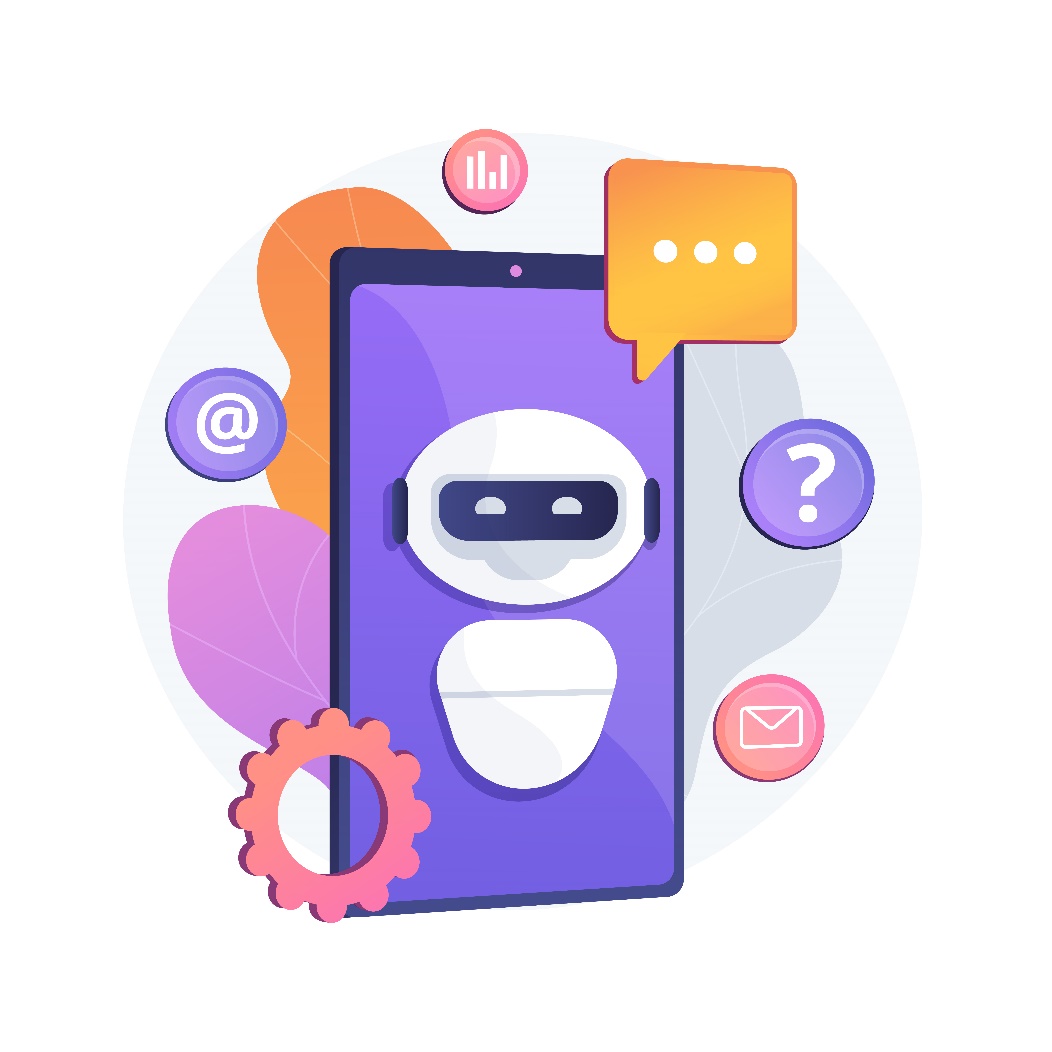 Images by Vectorjuice
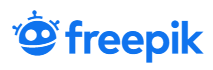 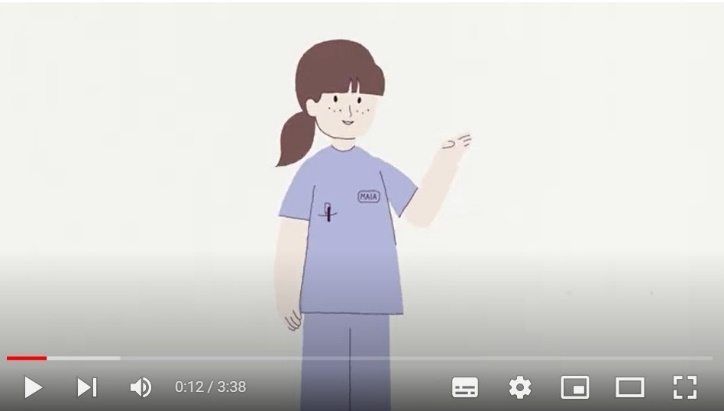 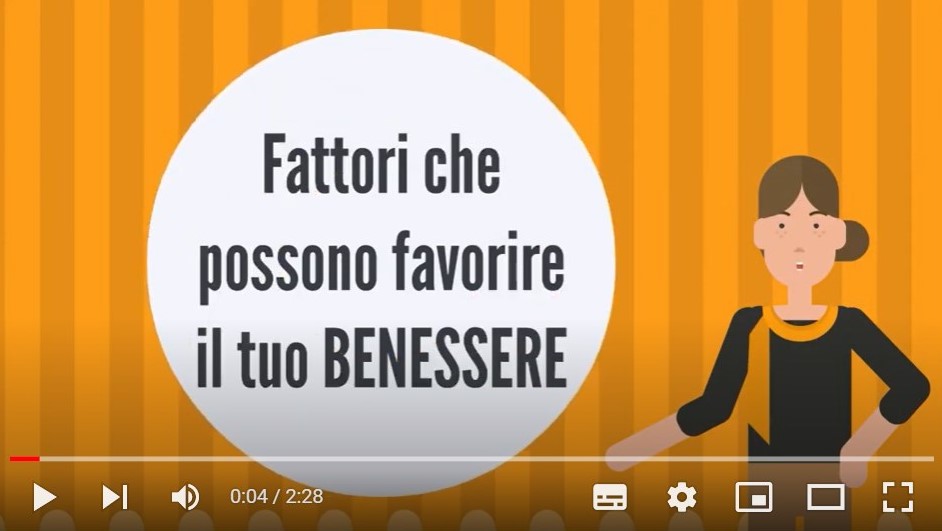 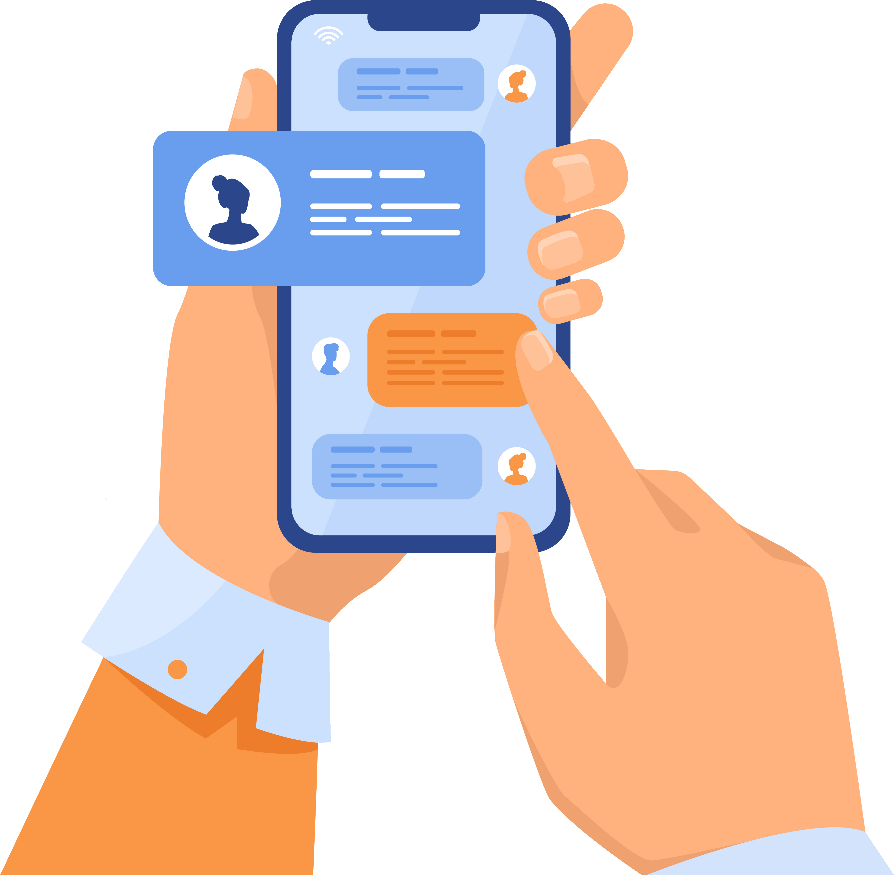 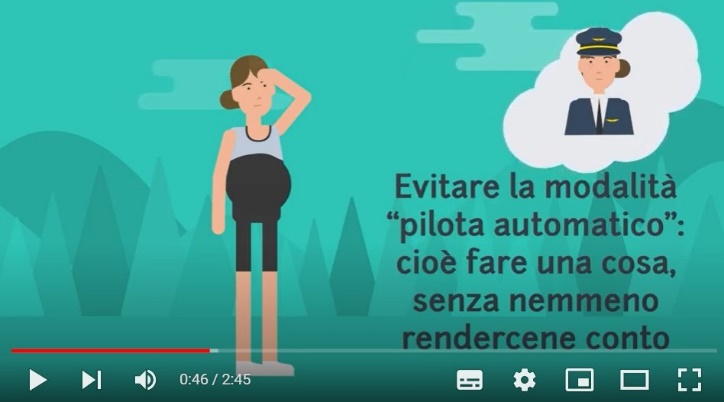 https://www.youtube.com/watch?v=QGpfPxGo4IU&t=12s
2: Esercizi tra le sessioni
Intervento
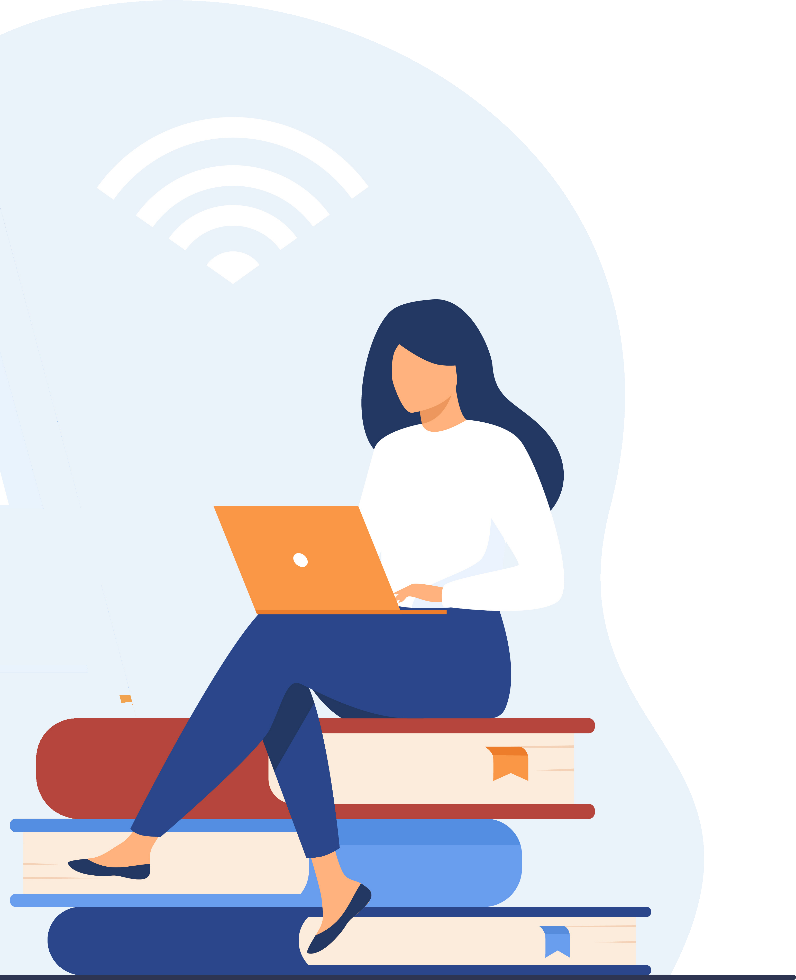 Tra una sessione e l’altra vengono proposti degli esercizi da svolgere in autonomia
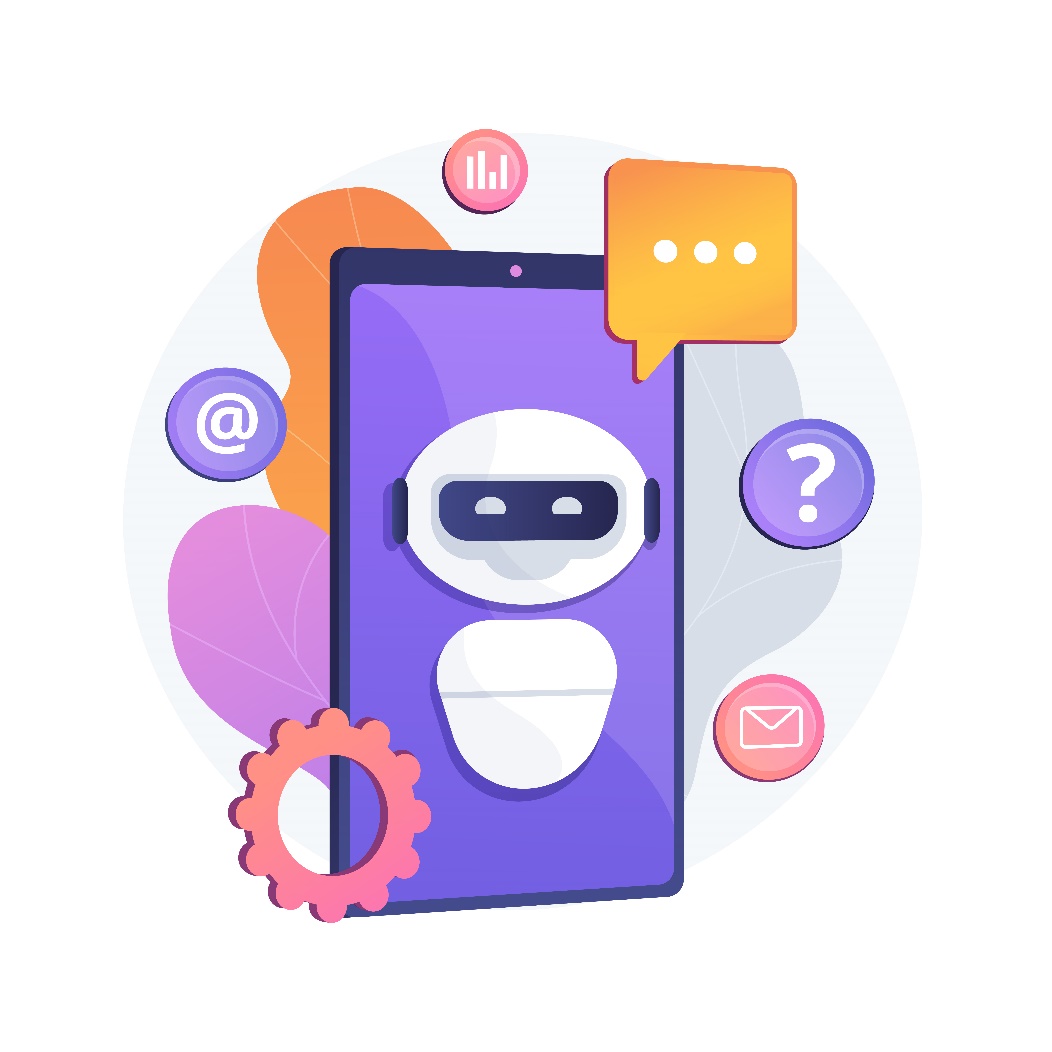 Il Sistema monitora l’andamento e il chatbot supporta lo svolgimento degli esercizi mandando reminder, feedback e, se necessario, messaggi motivazionali
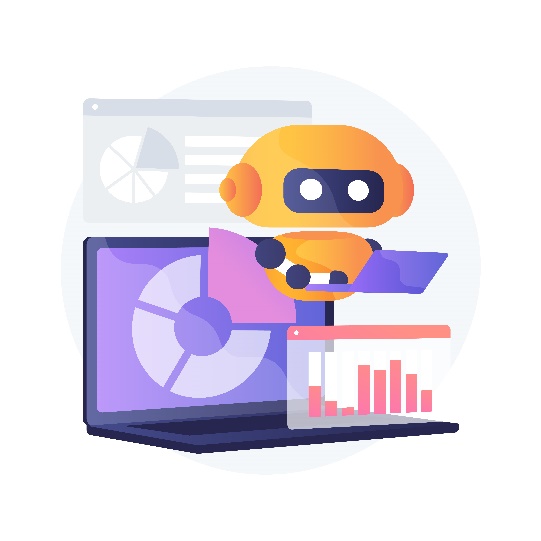 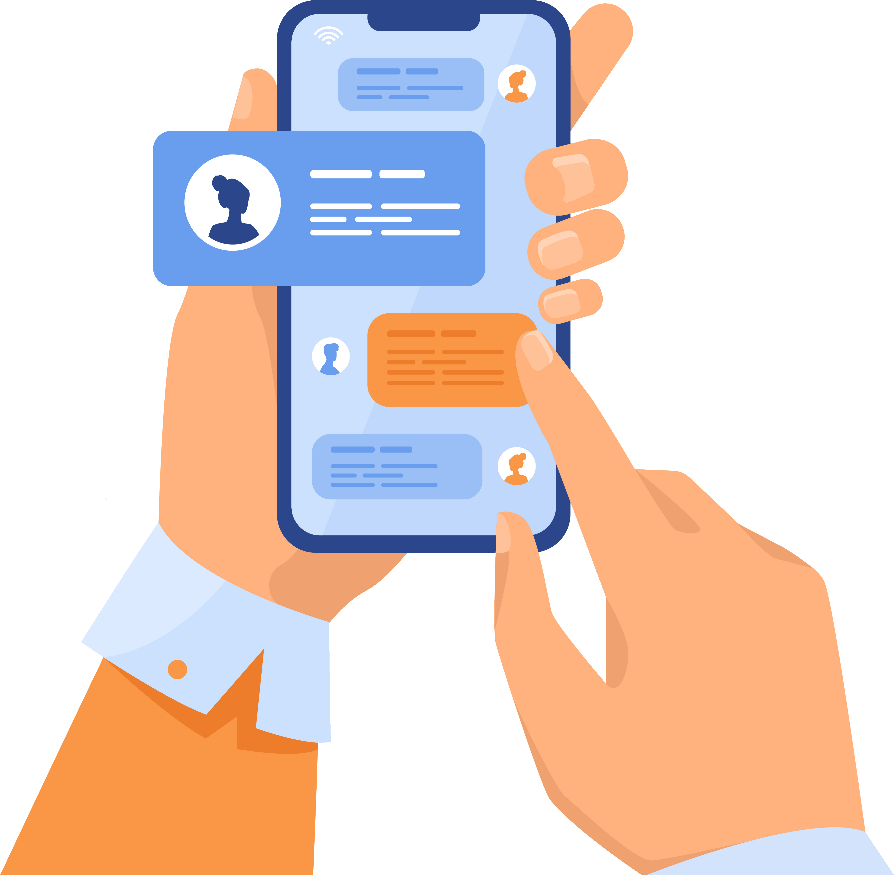 Images by Vectorjuice
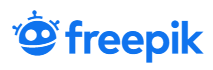 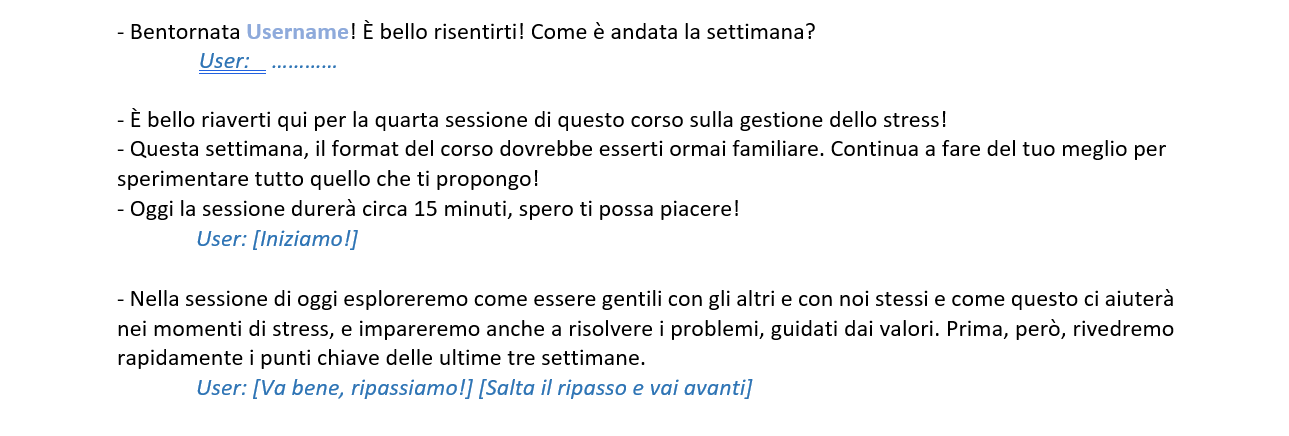 Intervento
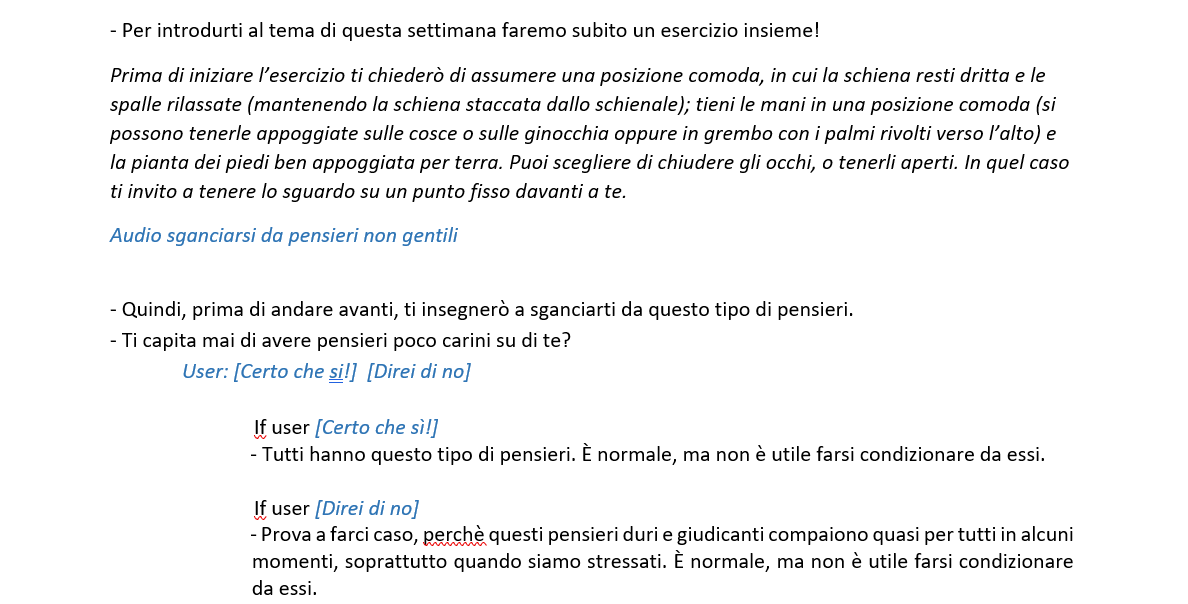 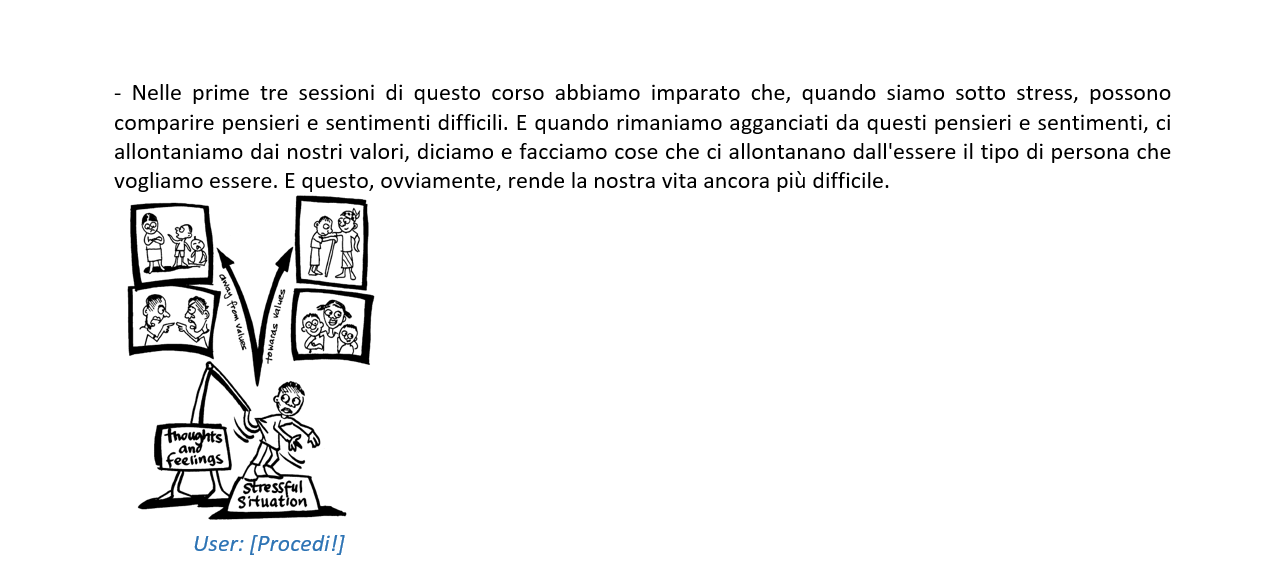 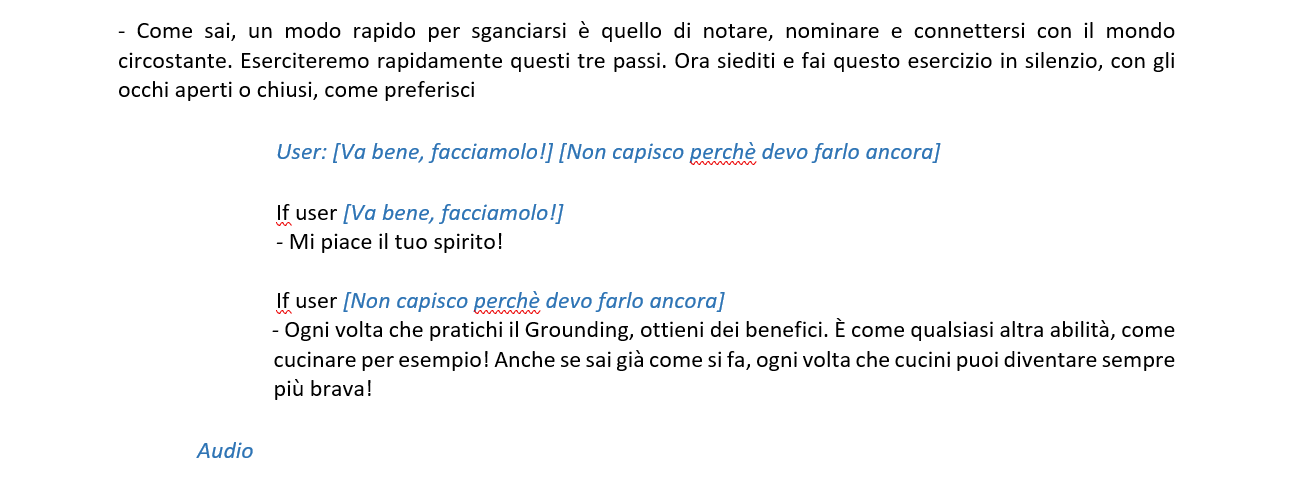 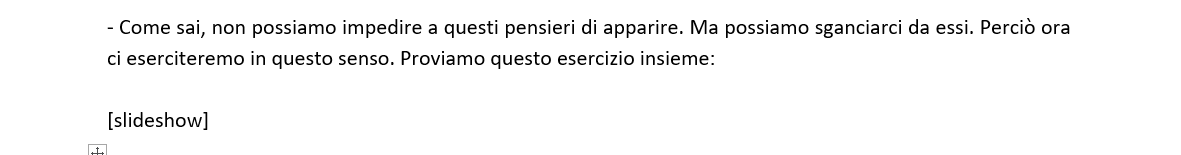 page
017
Intervento
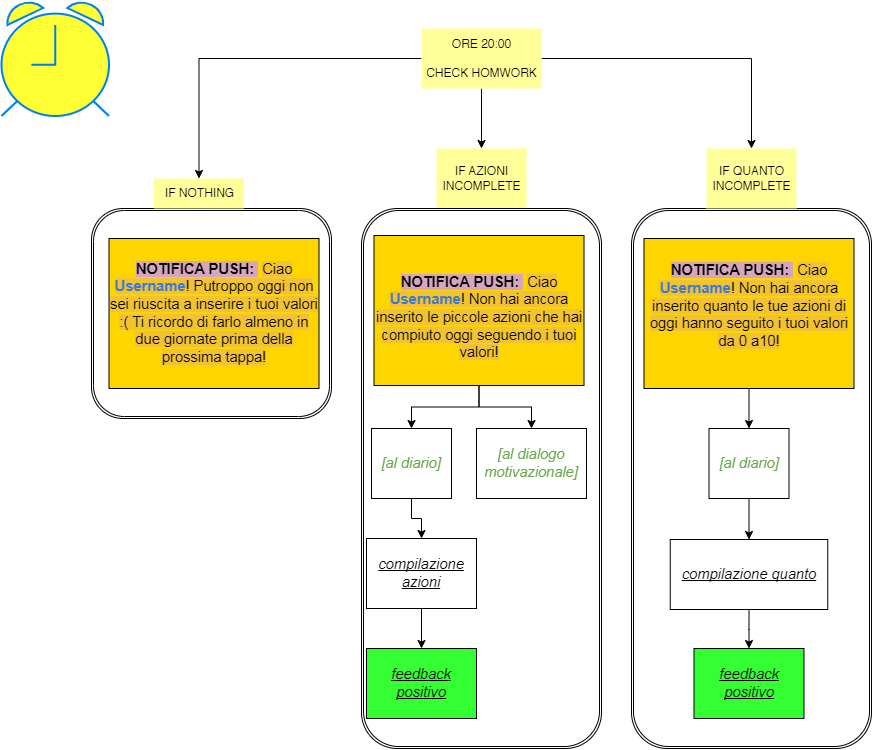 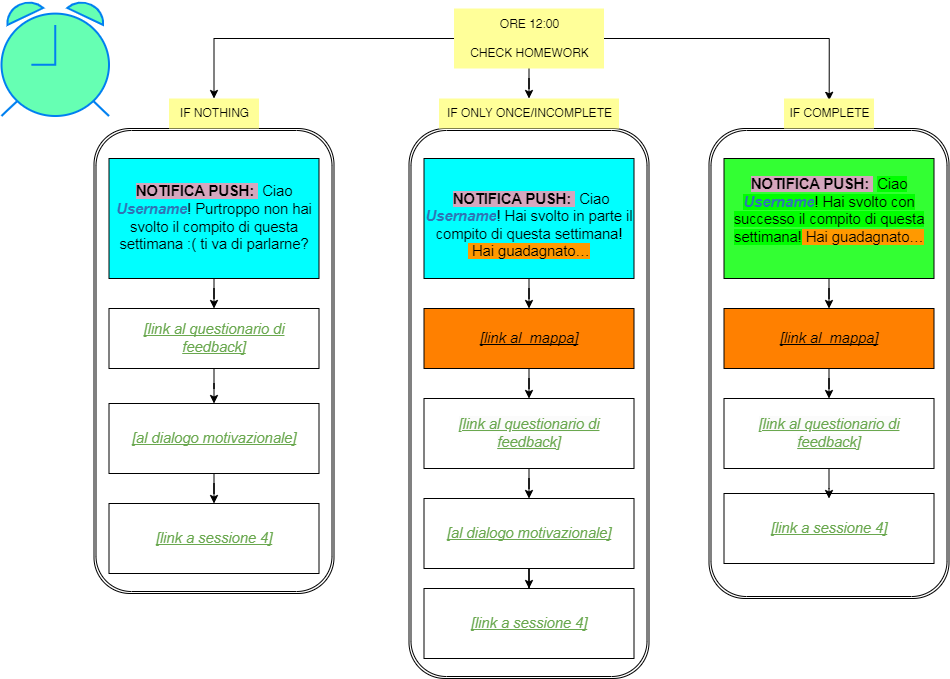 page
018
Intervento
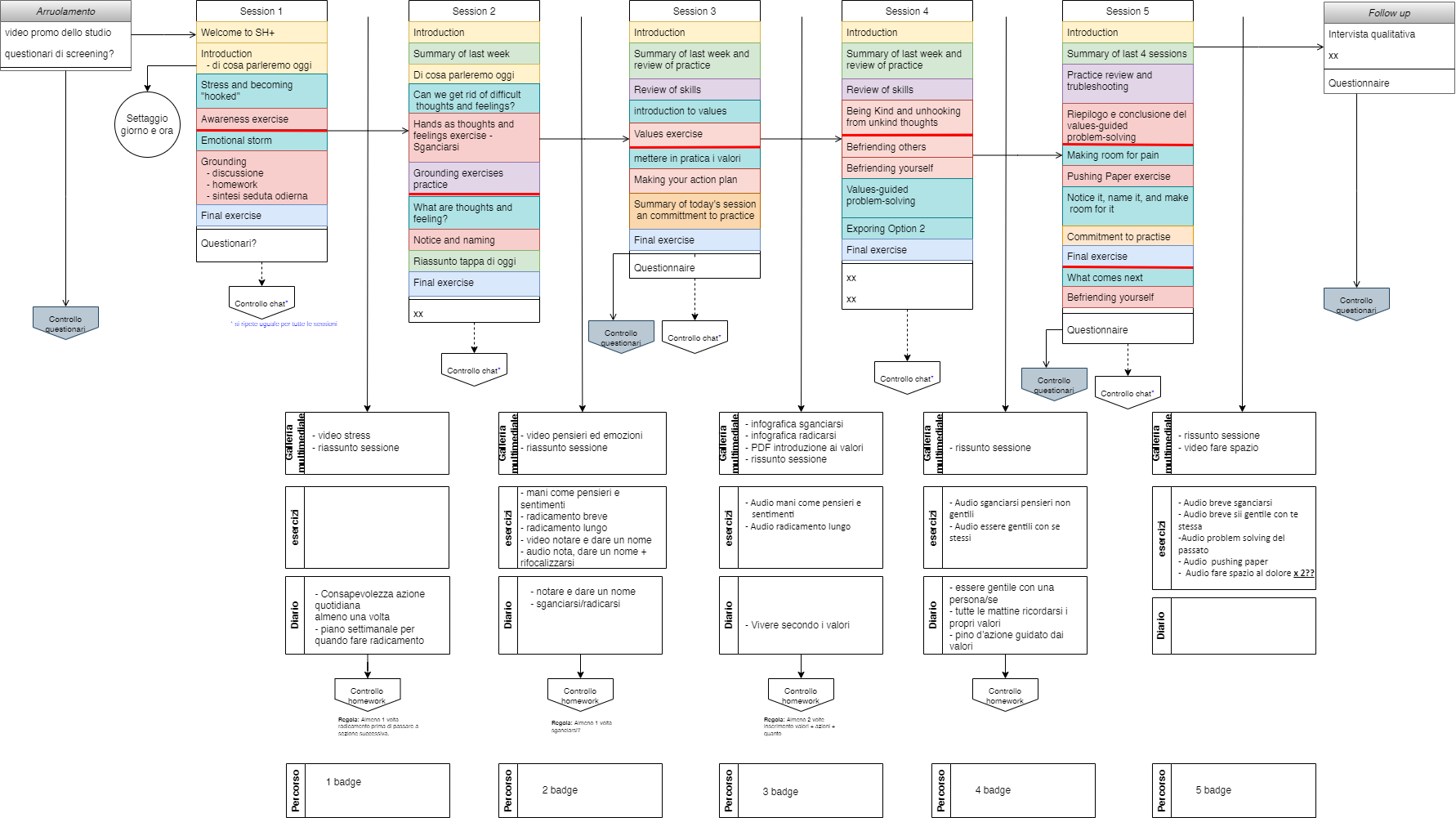 page
019
[Speaker Notes: https://app.diagrams.net/#G1wuDUOgDOmqvetOsv9Zv0z5BR-YQlCvfz]
L0: informazioni e suggerimenti generali
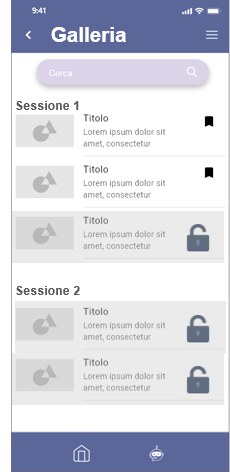 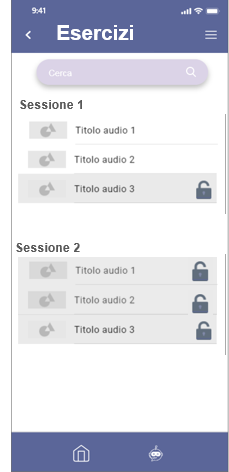 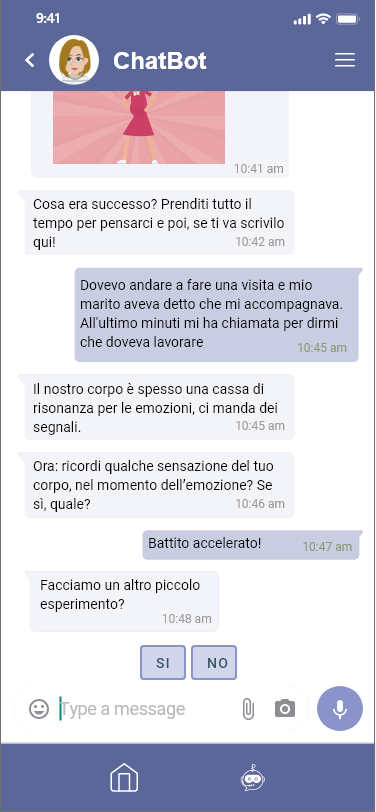 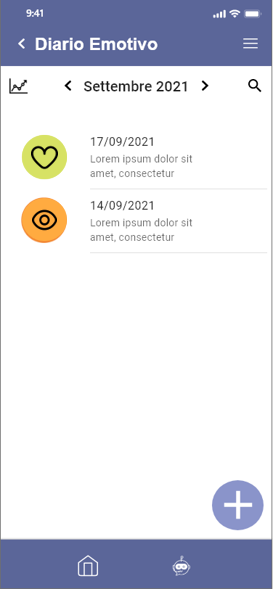 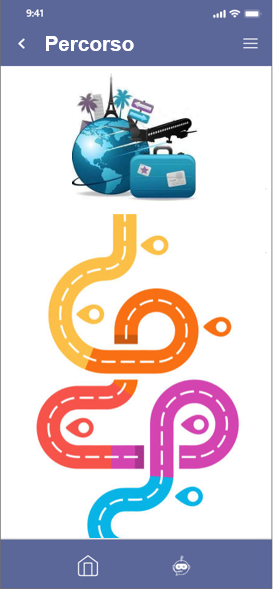 Grazie!
page
021
Un esempio di 
Intervento sulla alimentazione
page
022
OVERVIEW INTERVENTO NUTRIZIONALE
Attivato dalla donna; strutturato e personalizzato (L1).
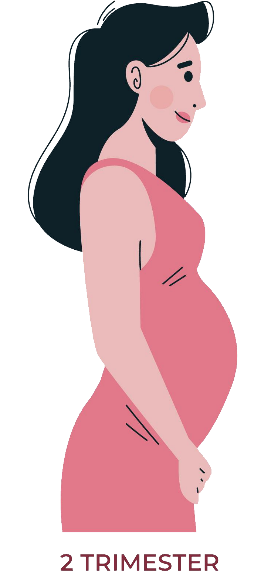 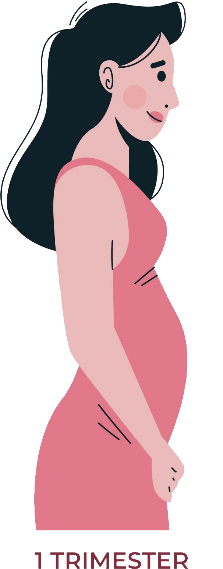 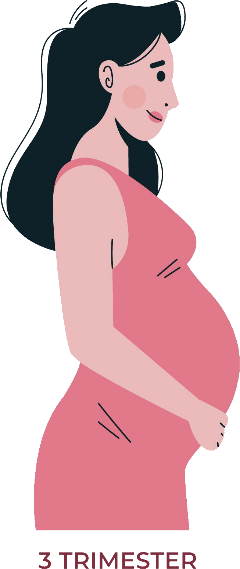 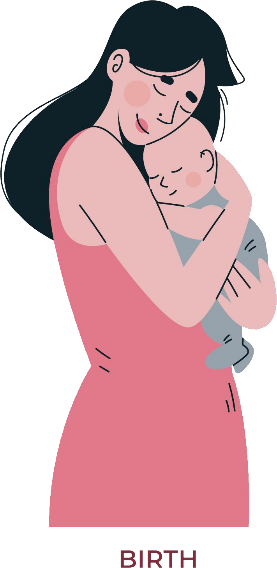 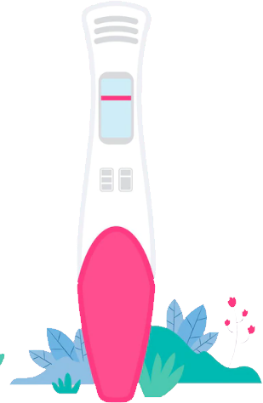 T0: ATTIVAZIONE APP
T1: ATTIVAZIONE UTENTE L1
T2
T3
T4
L0 - INFORMAZIONI E SUGGERIMENTI GENERALI PER UNA CORRETTA INFORMAZIONE
L1 – INTERVENTO DI COACHING NUTRIZIONALE
Tre livelli di interazione 
successivi
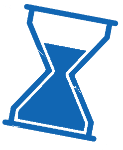 1 settimana
1 settimana rinnovabile
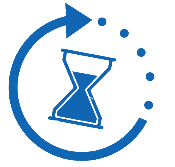 Intervento educativo
(micro-learning)
Learning “by doing”:
diario alimentare
 con consumo acqua
Goal setting:
(es: diminuire la carne,
 aumentare la verdura …)
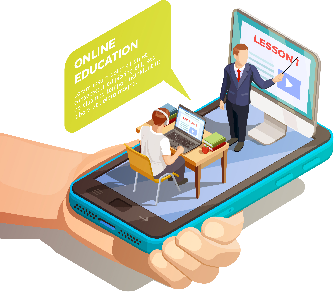 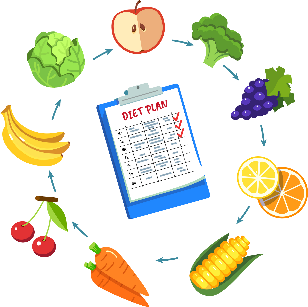 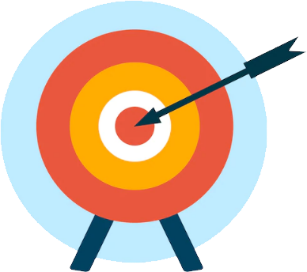 QKnowledge Nutrition Questionnaire
Q’Knowledge Nutrition Questionnaire
QAderenzaDietaMediterranea
Q’AderenzaDietaMediterranea
[Speaker Notes: Diminuire la carne, aumentare la verdura]
L0: informazioni e suggerimenti generali
CASA DELLA GESTANTE
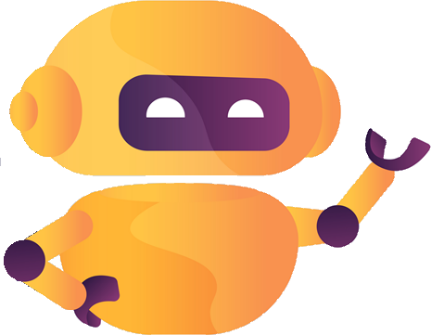 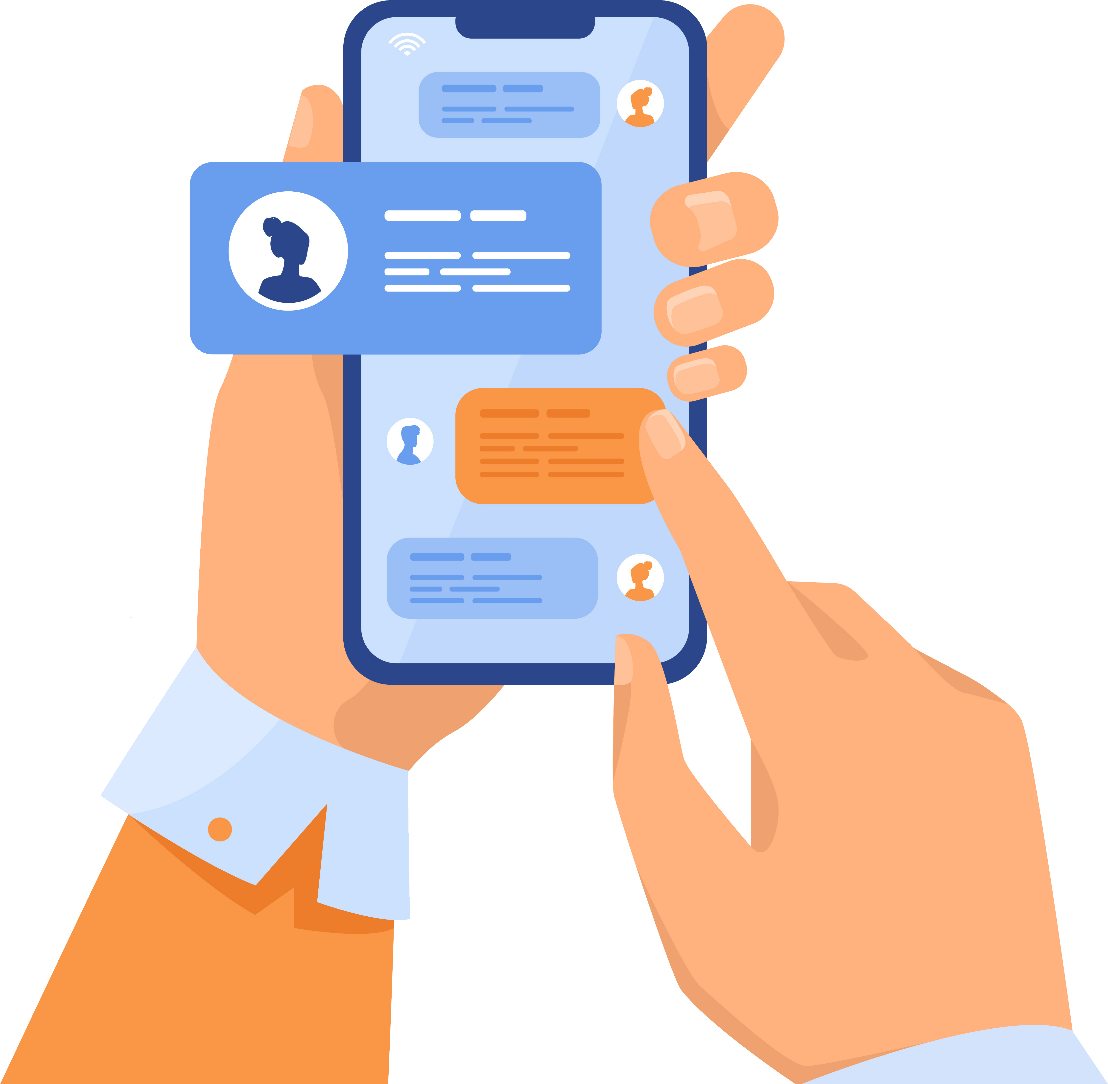 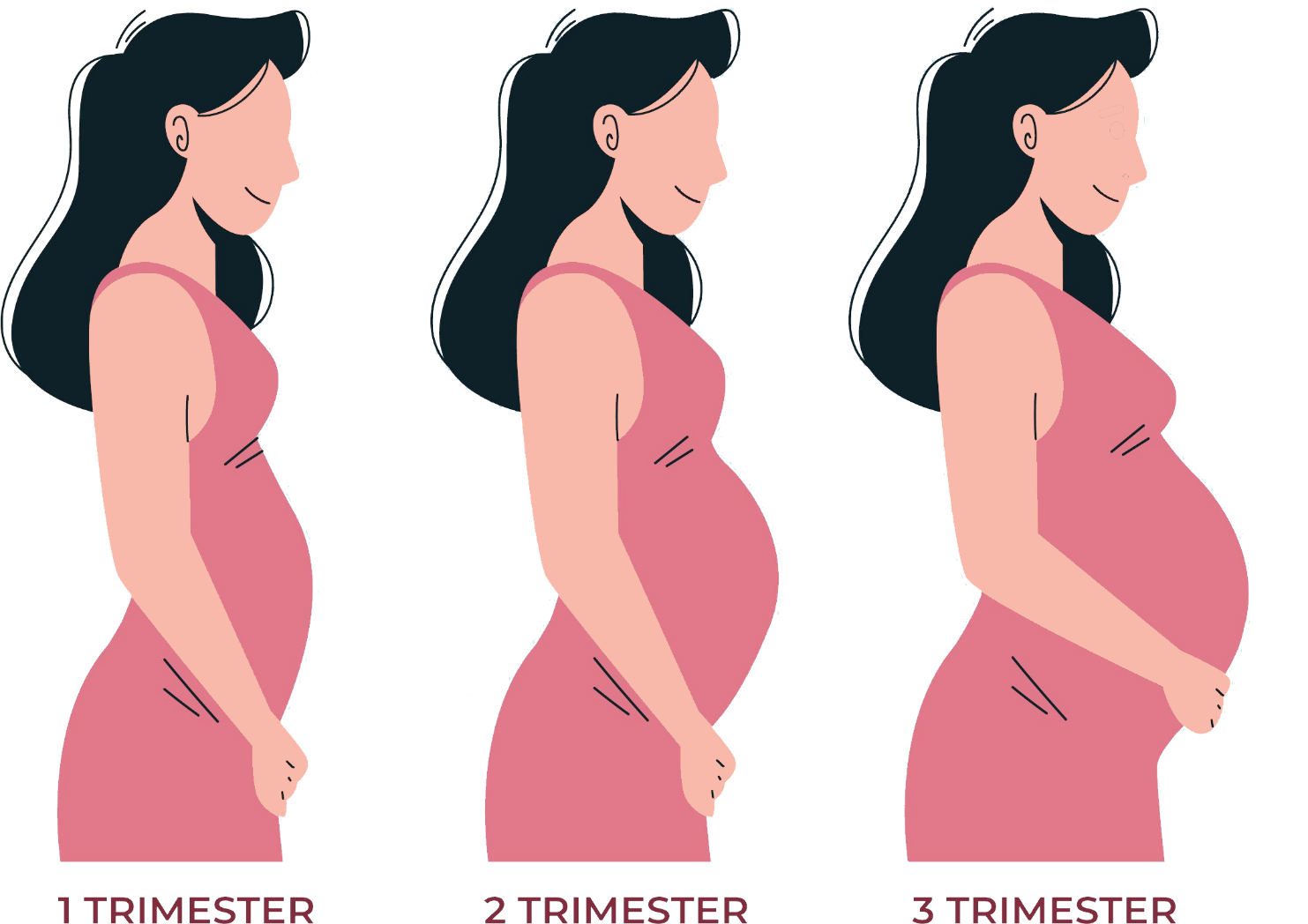 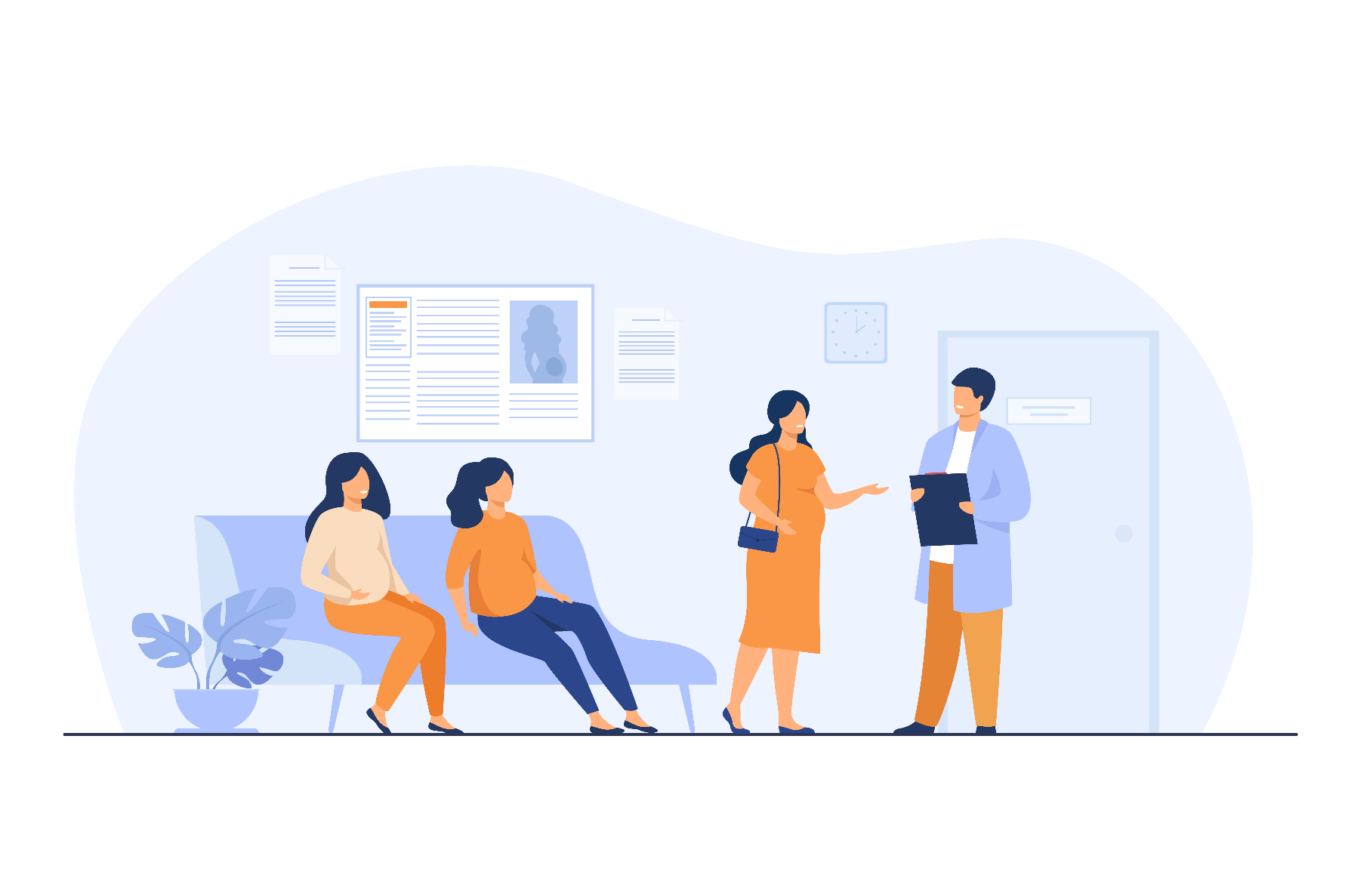 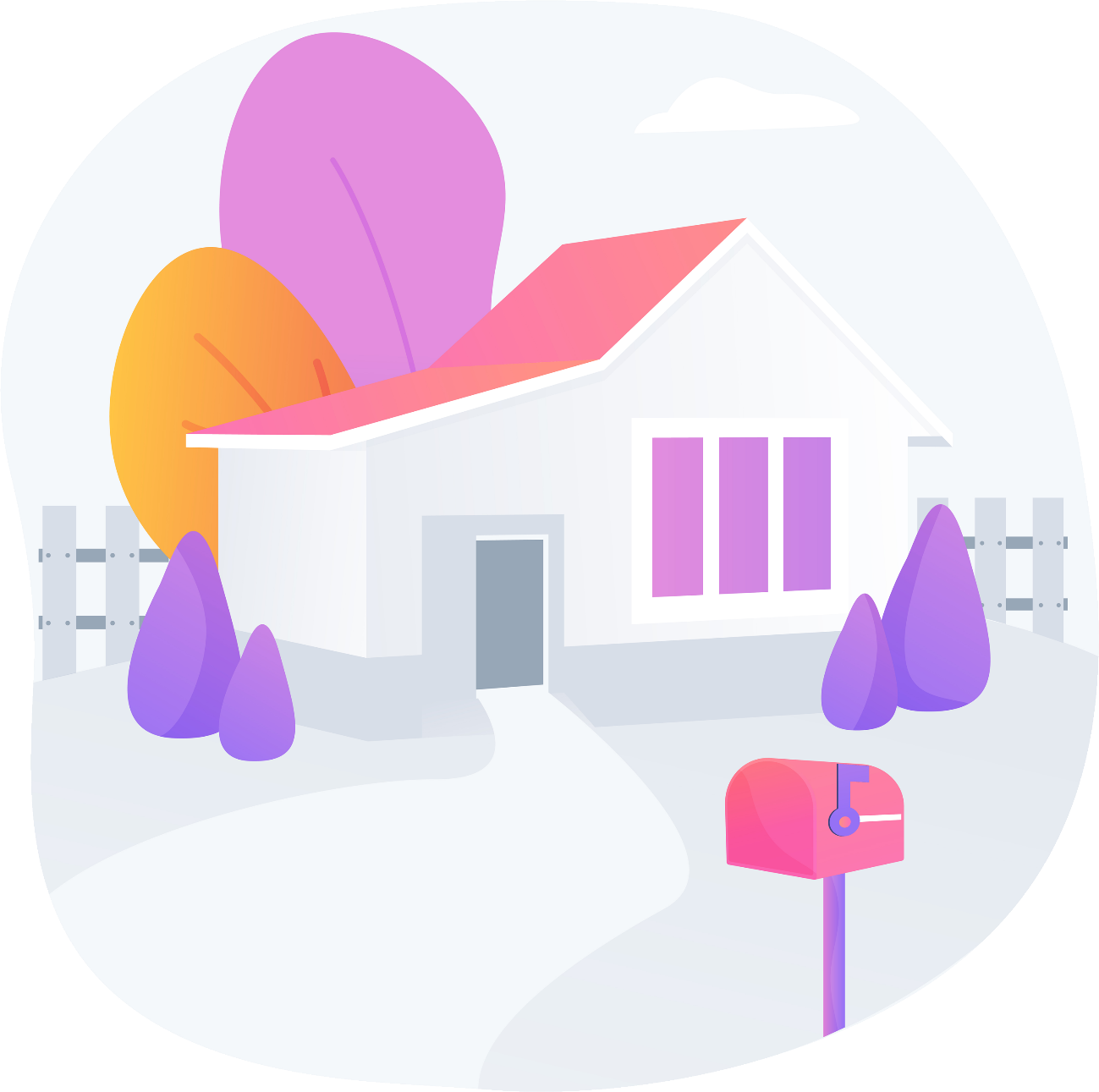 Suggerimenti contestualizzati 
in base alla settimana di gestazione.
Chatbot proattivo. 
Materiale multimediale.
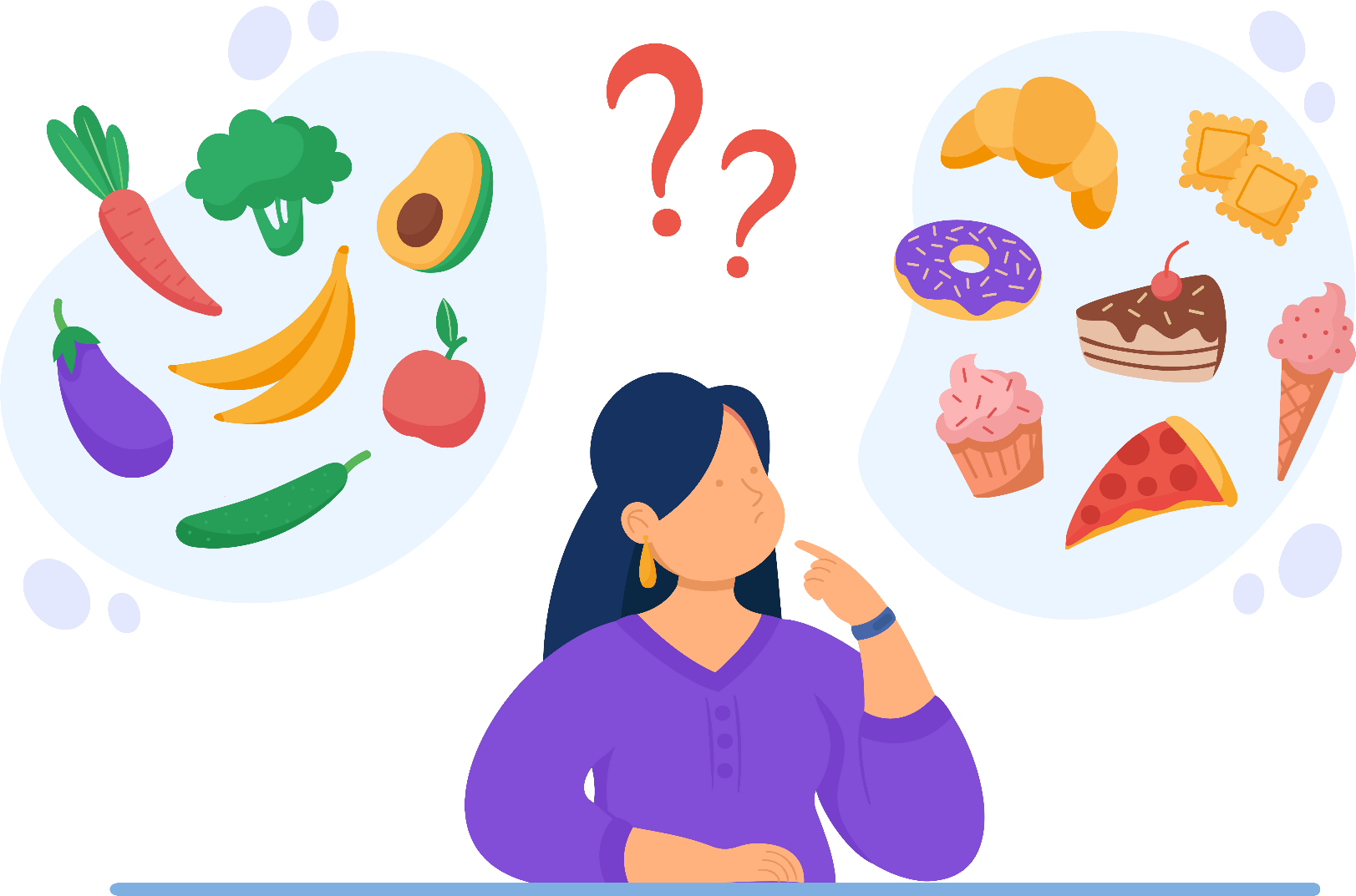 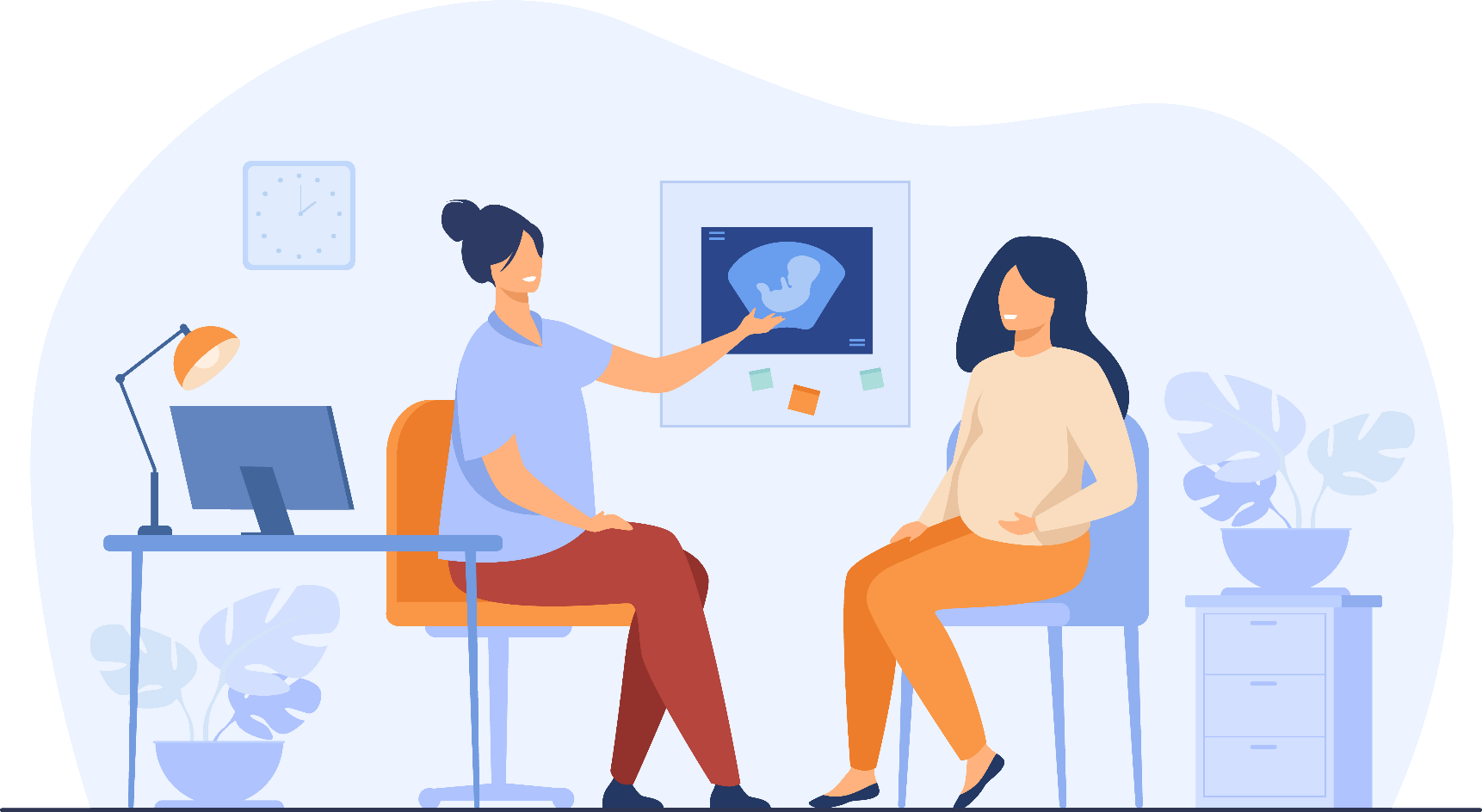 Images by pch.Vector
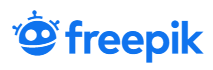 Q
Informazioni
e suggerimenti generali (es: acido folico,
alimenti da evitare).
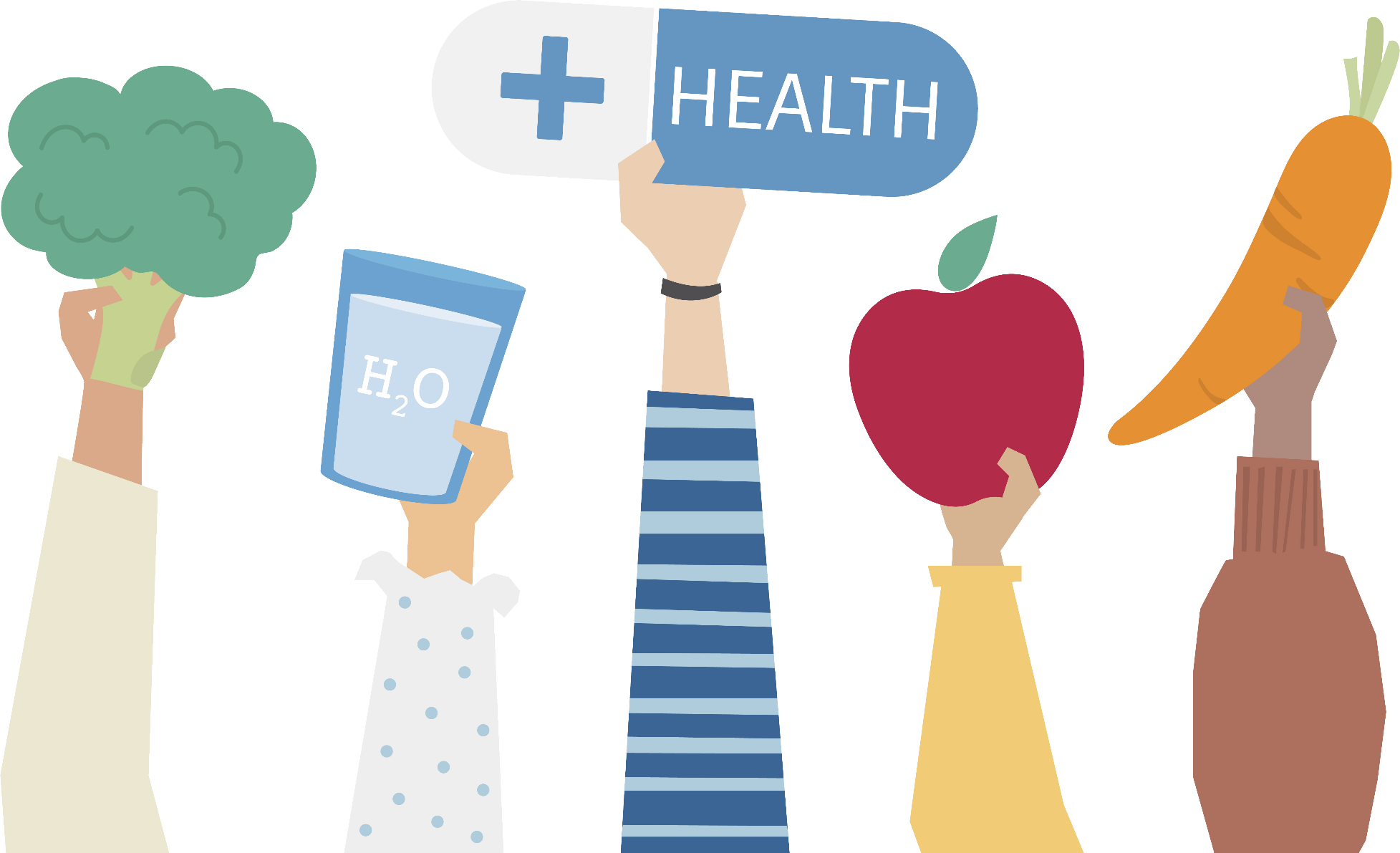 CHIEDE
L1: intervento di coaching nutrizionale
CASA DELLA GESTANTE
Attivazione dell’intervento
su base volontaria.
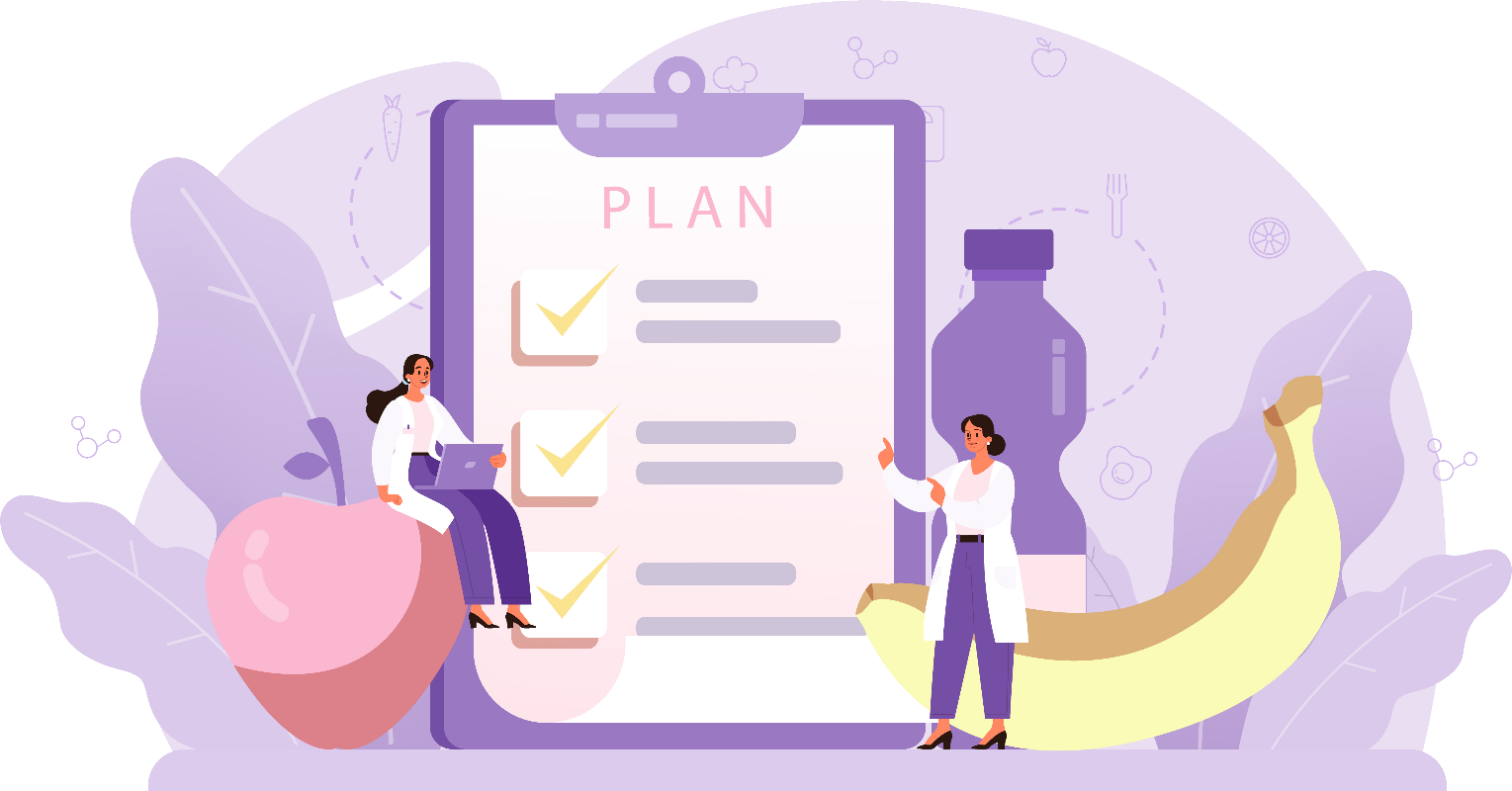 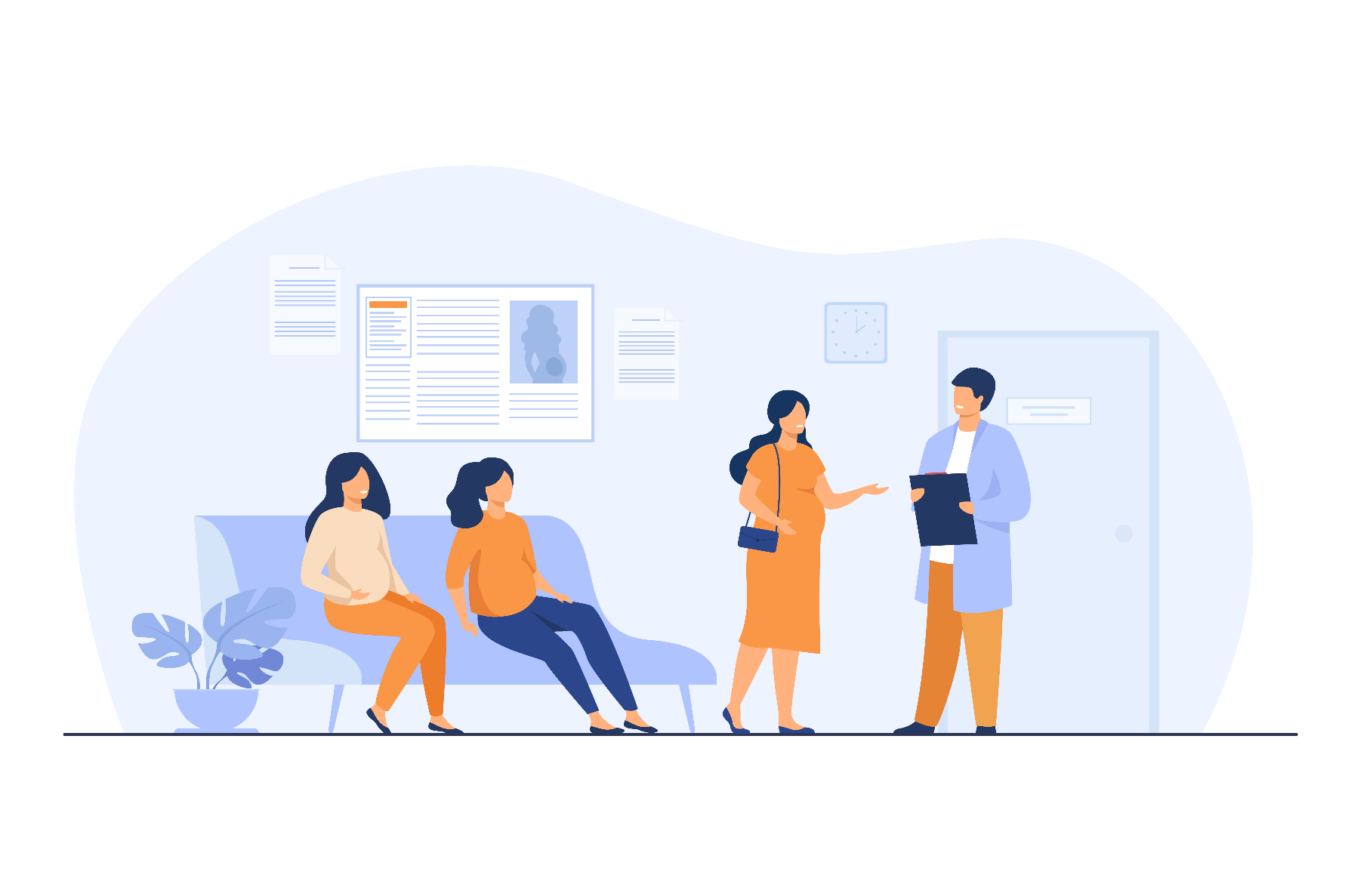 Tre livelli di interazione successivi.
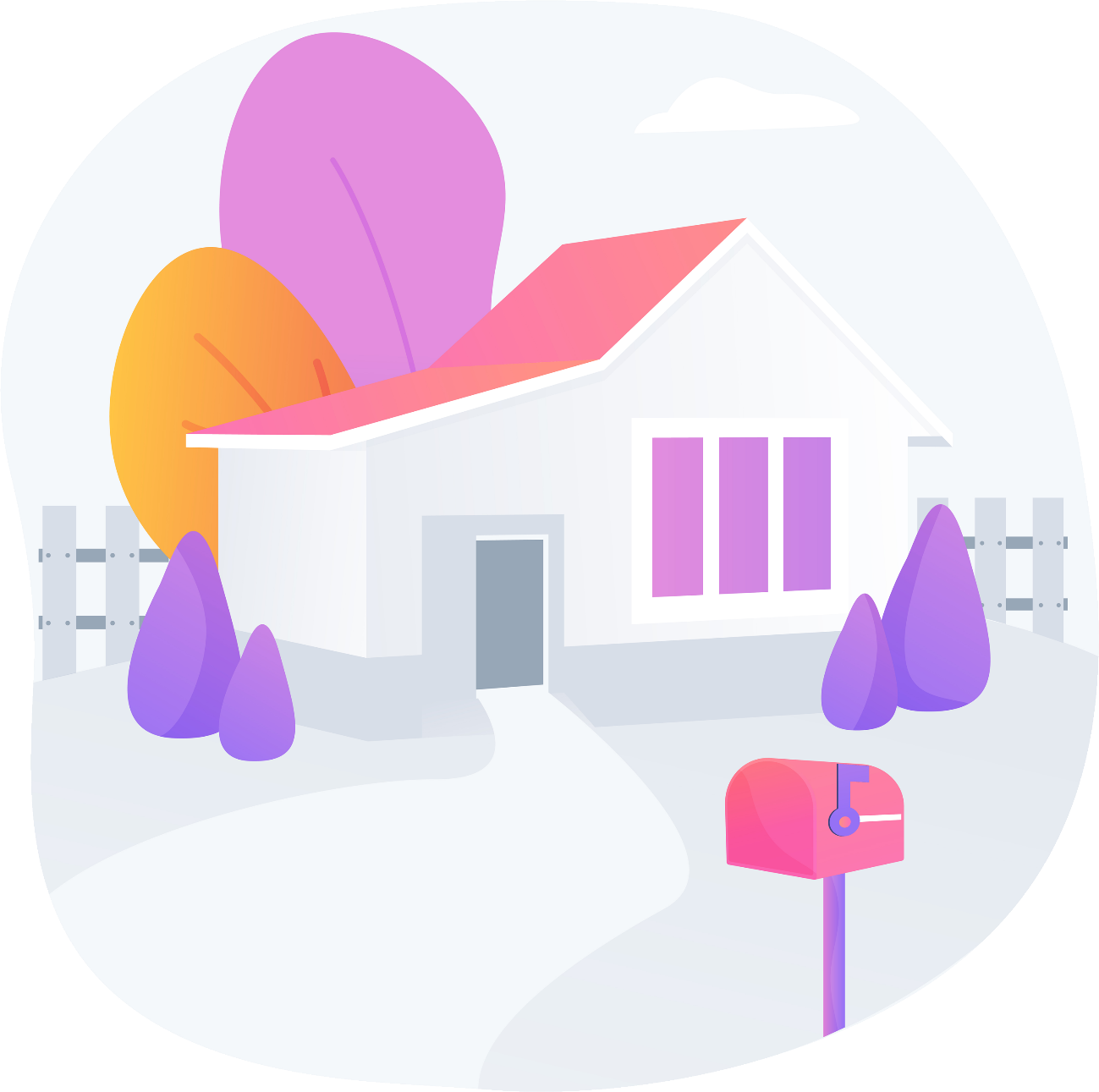 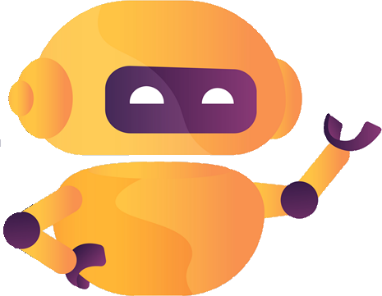 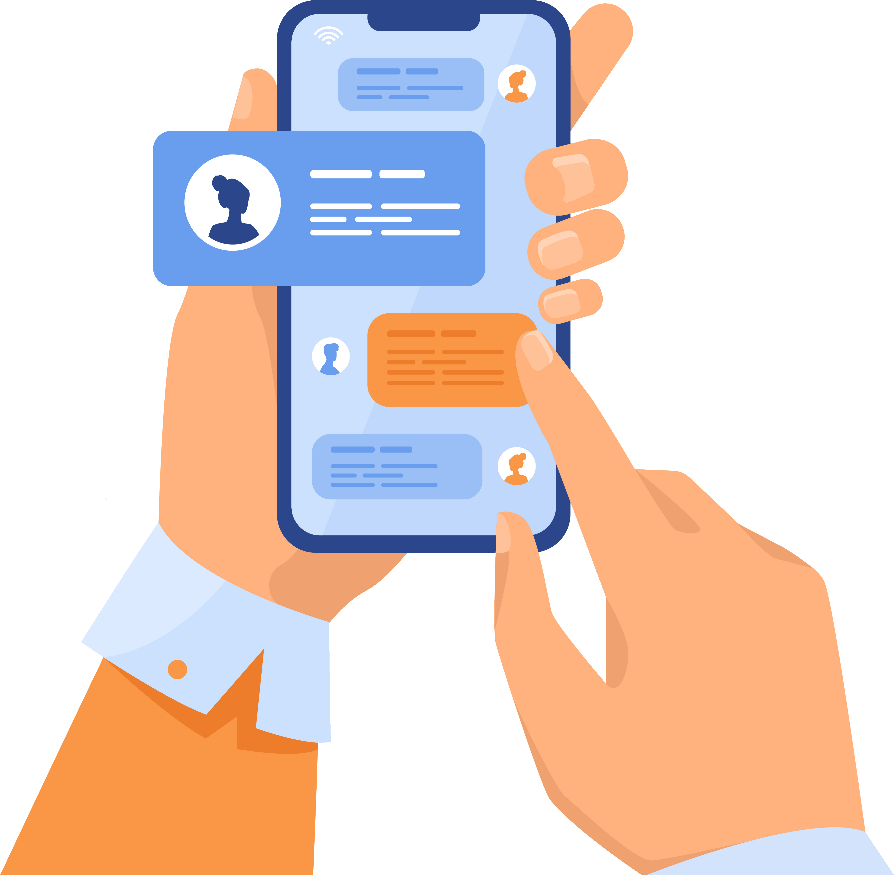 Proposta di questionari validati per il
rilevamento delle proprie abitudini alimentari
 
e valutazione iniziale della conoscenza 
dei principi della dieta mediterranea.
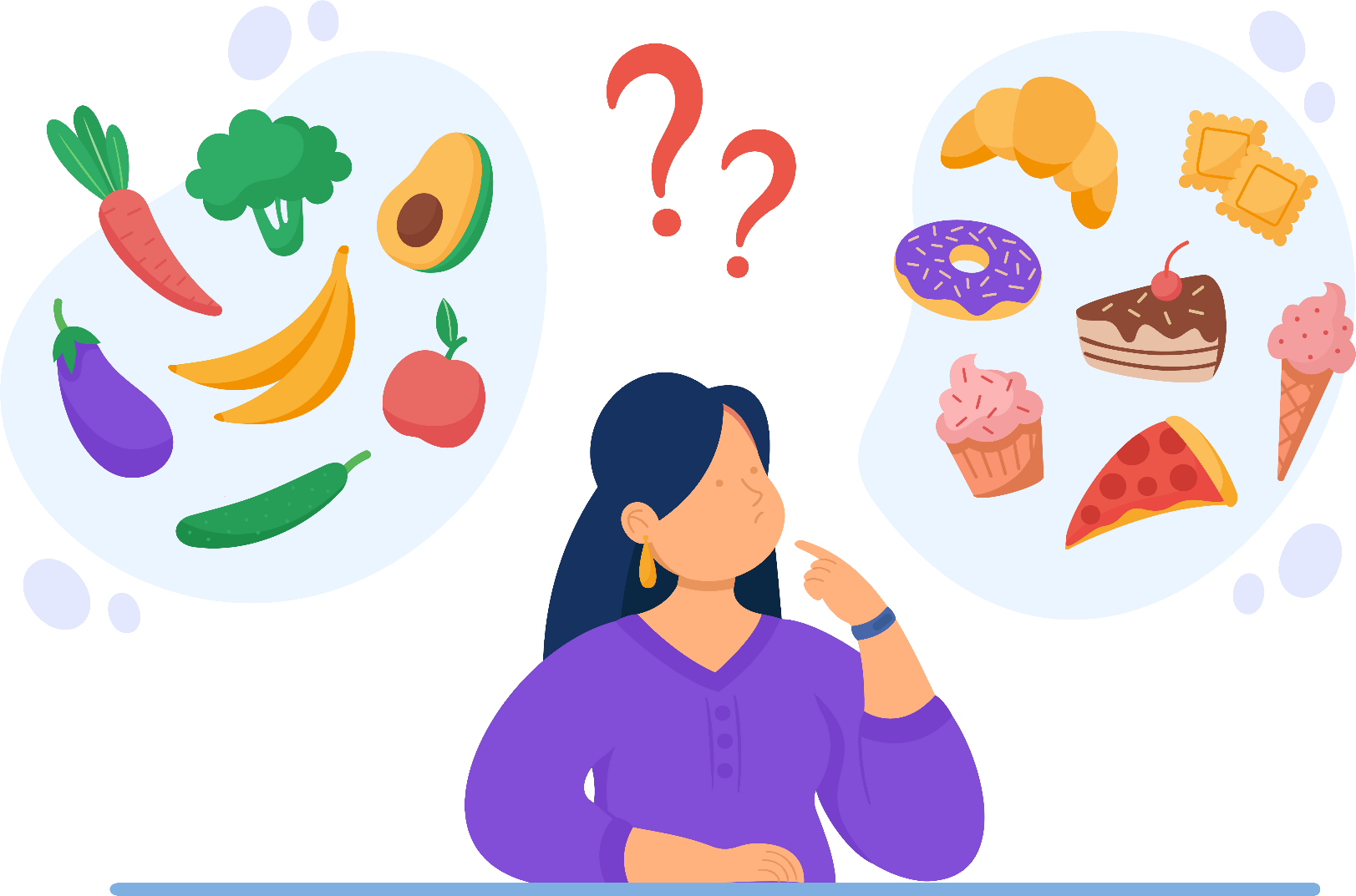 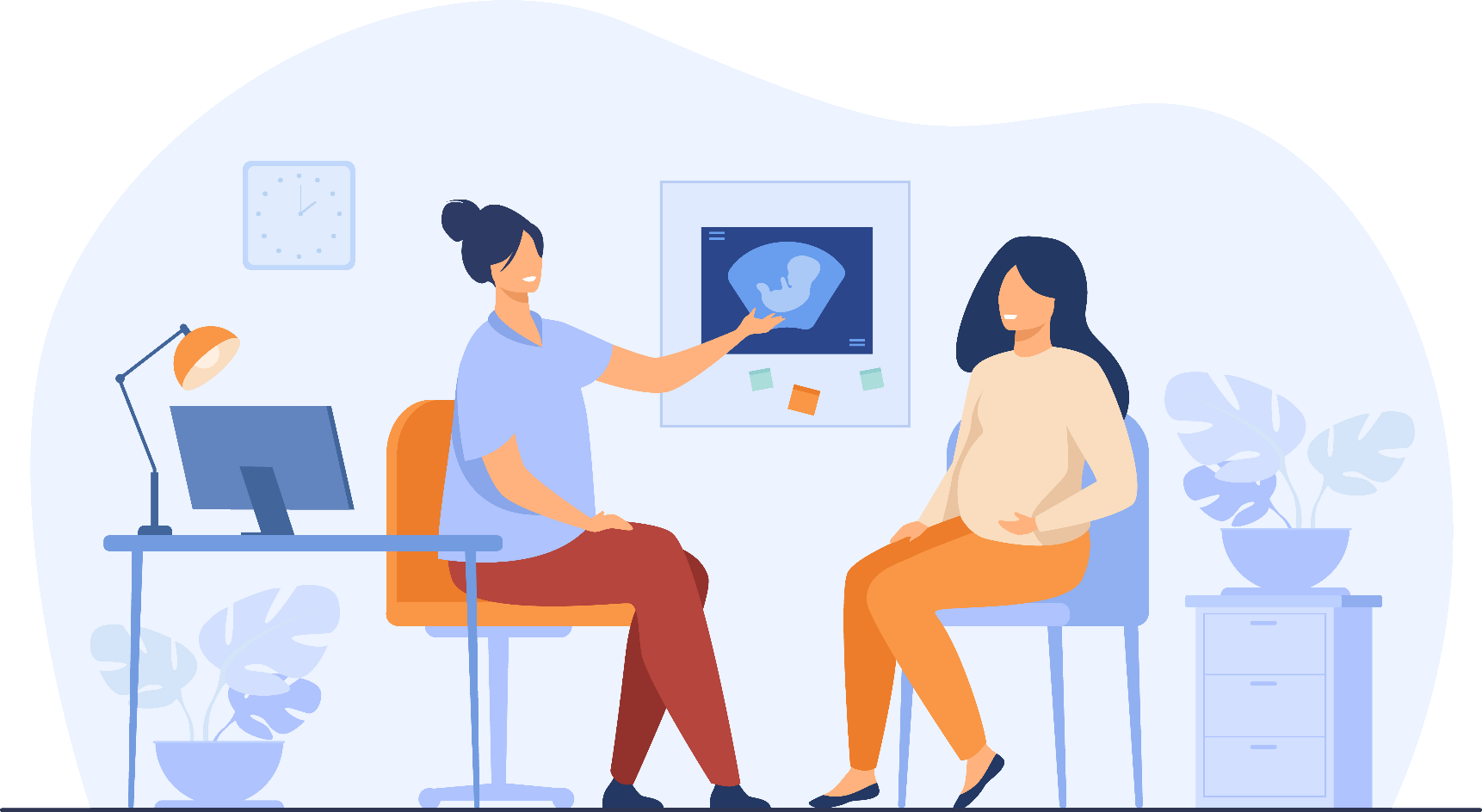 Images by
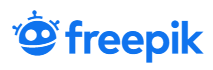 Q
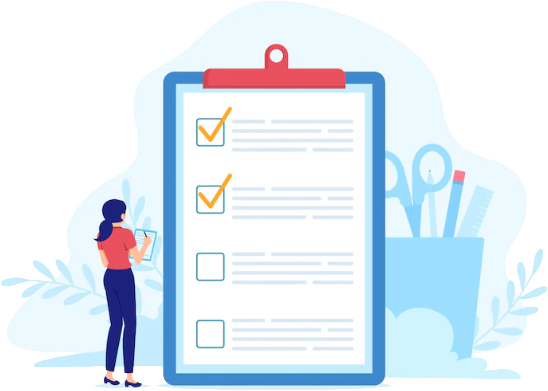 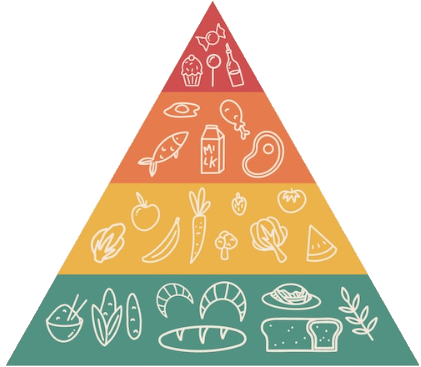 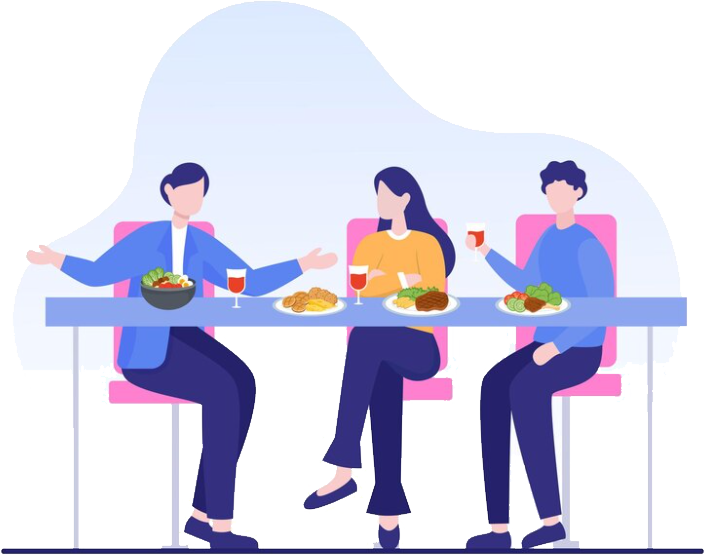 CHIEDE
PIRAMIDE ALIMENTARE
ABITUDINI ALIMENTARI
Questionari validati
L1: intervento di coaching nutrizionale
Step 1: intervento di educazione alimentare (micro-learning)
CASA DELLA GESTANTE
Patto formativo. 
Rivalutazione finale delle conoscenze generali 
della dieta mediterranea.
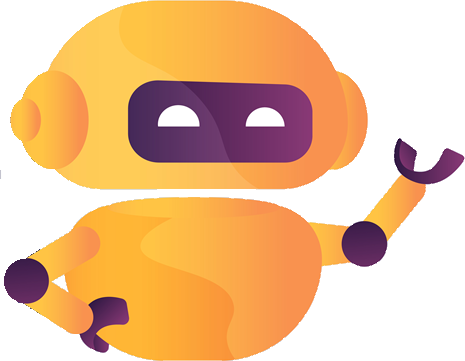 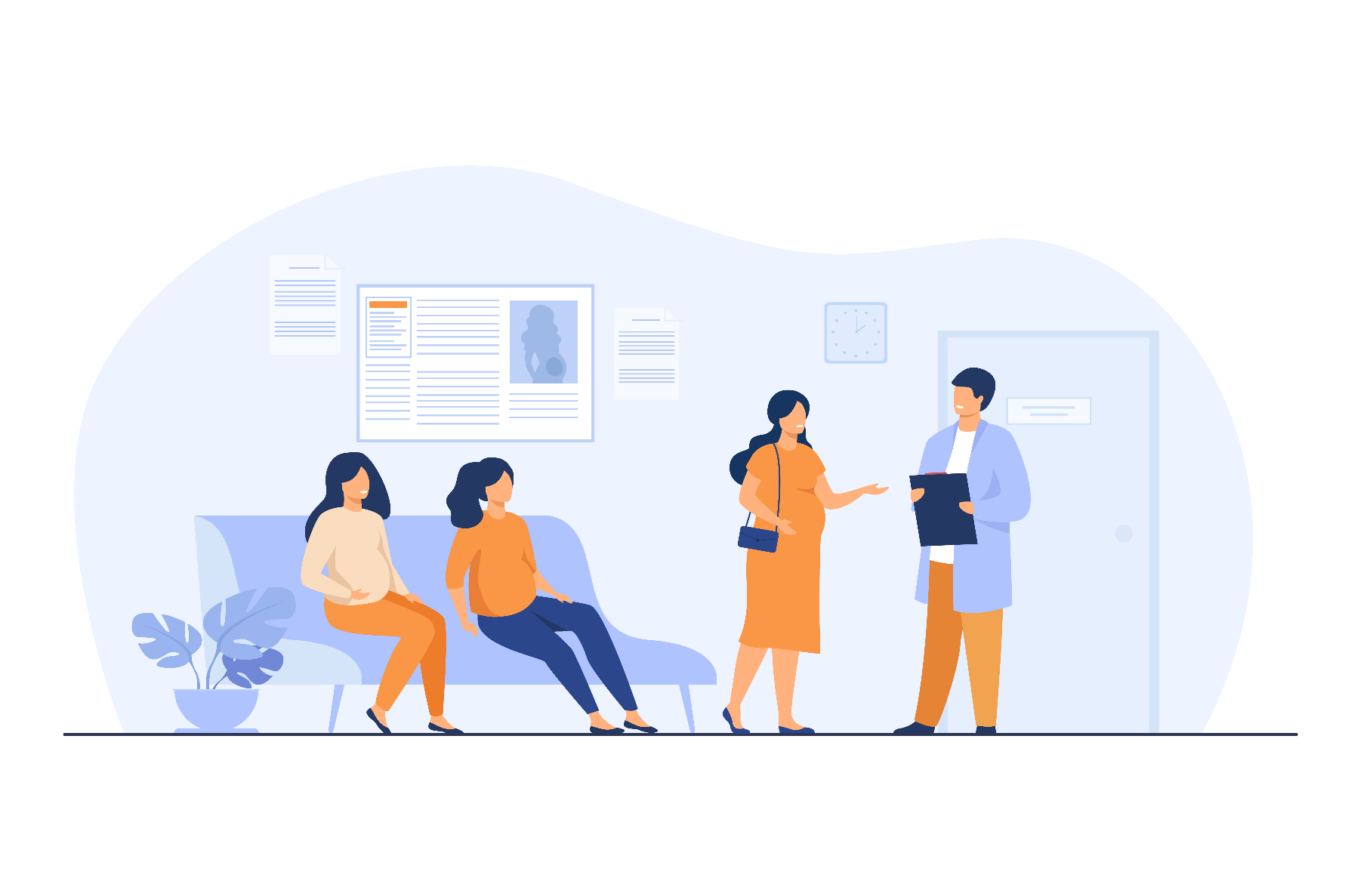 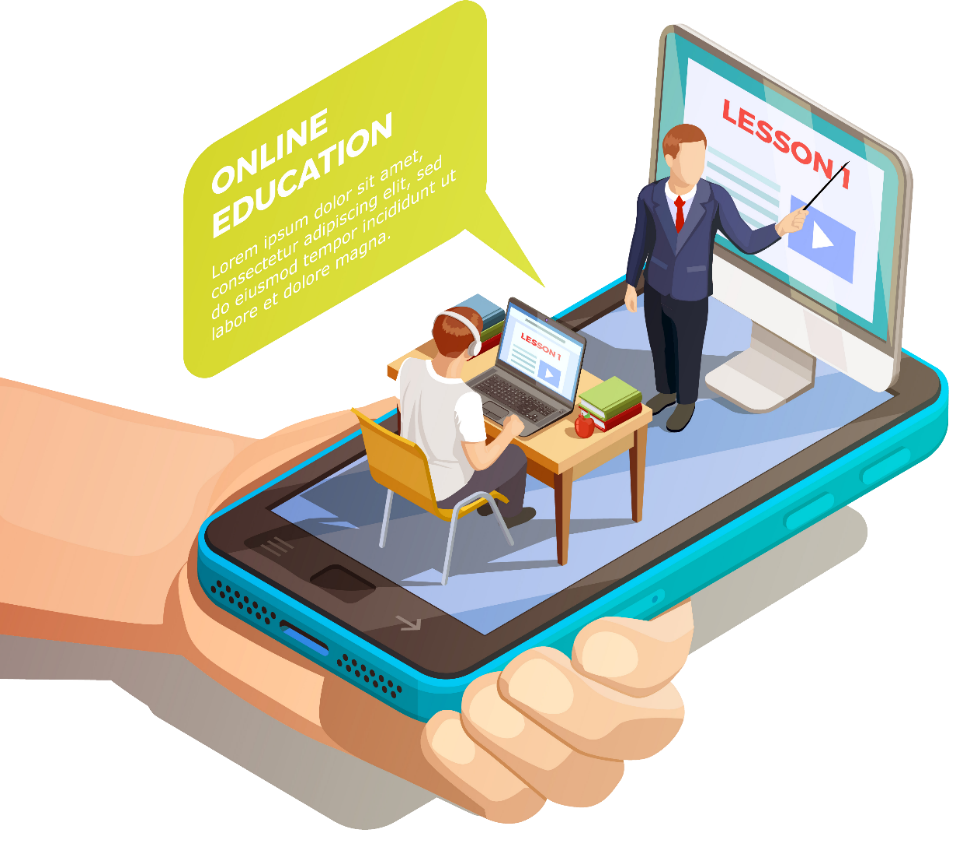 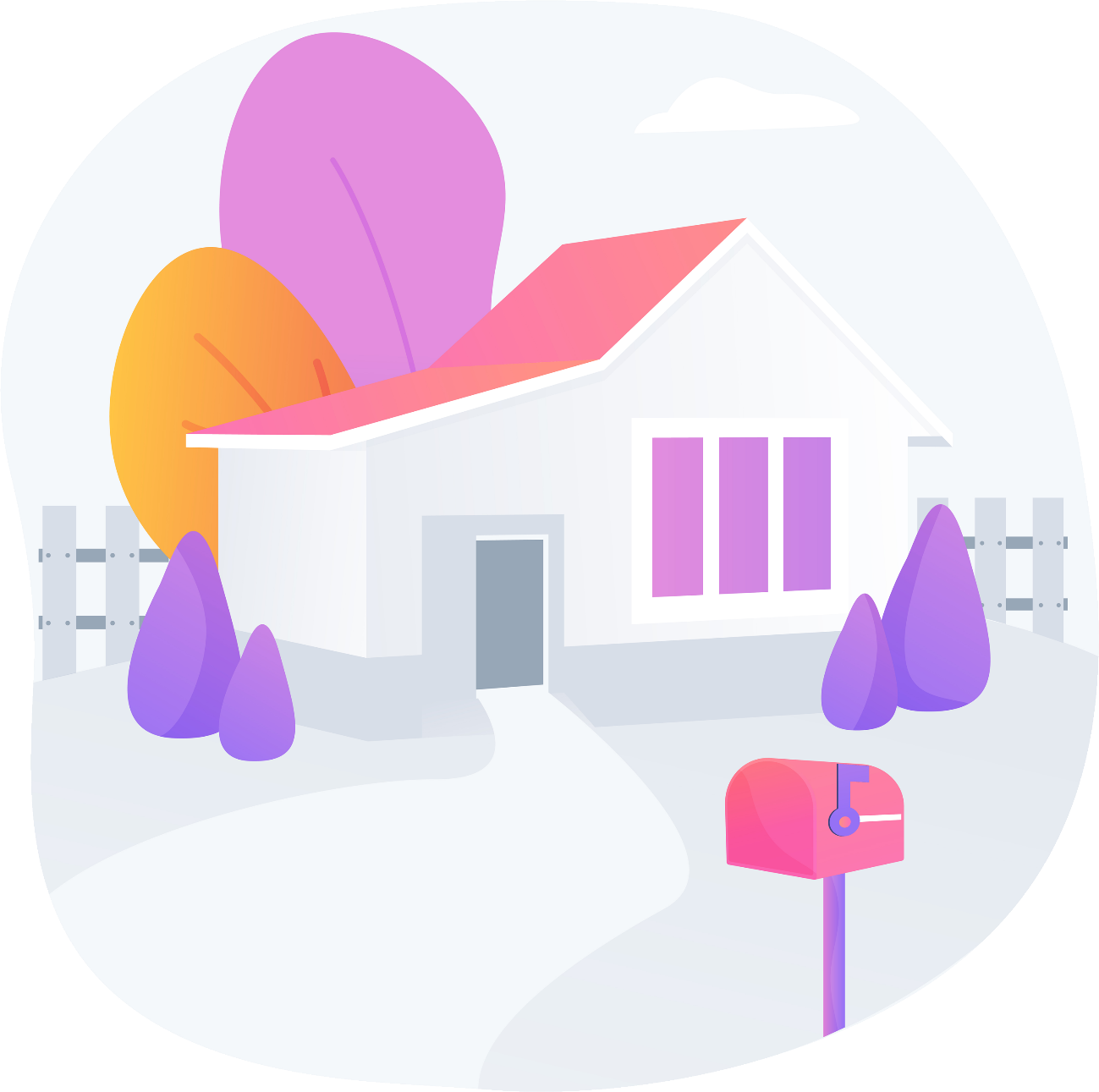 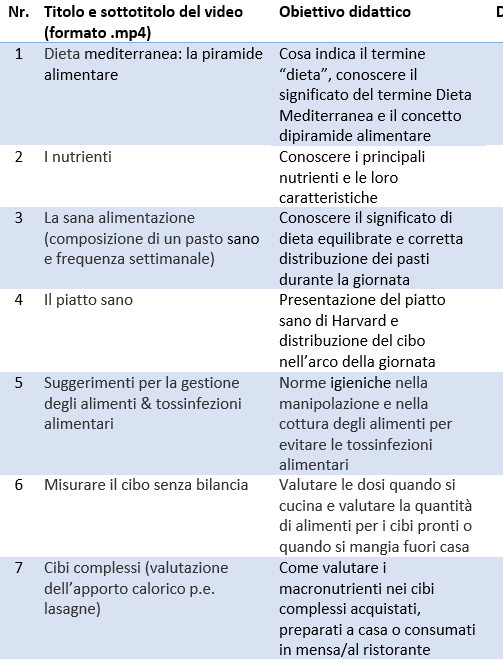 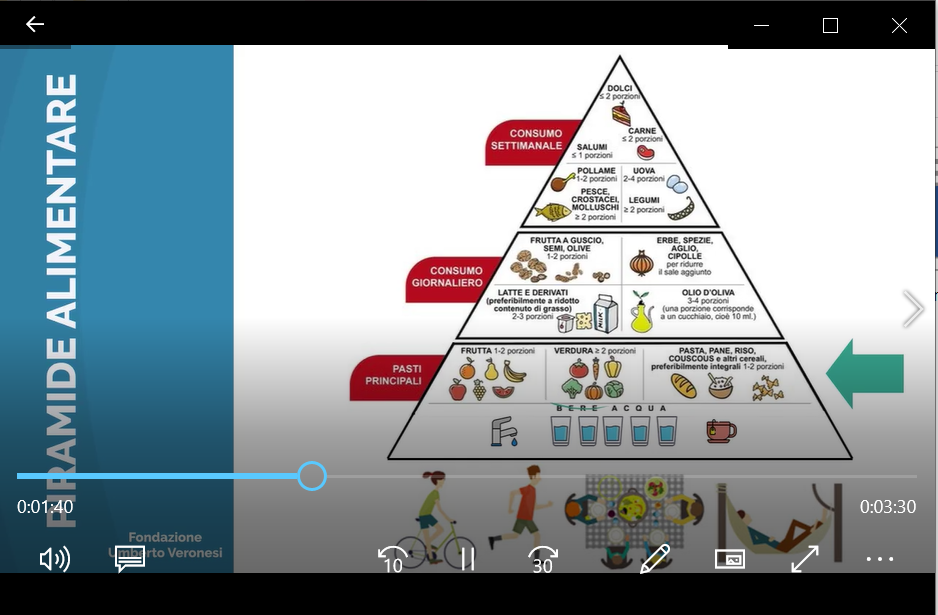 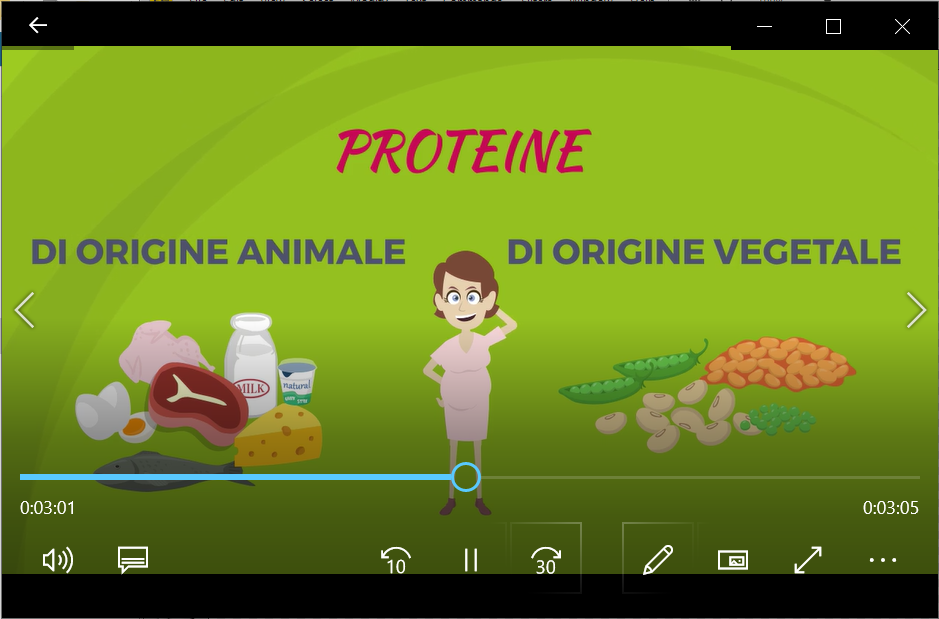 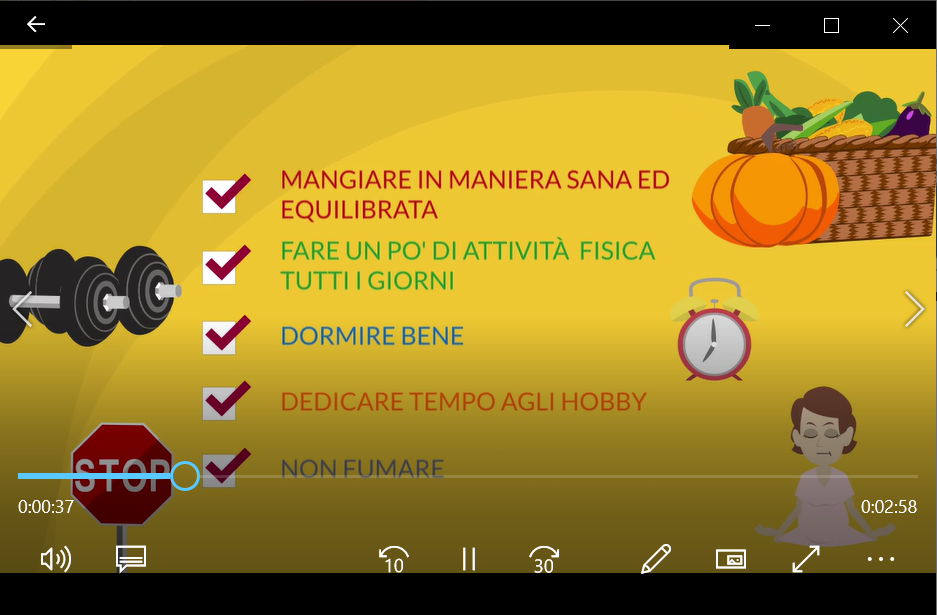 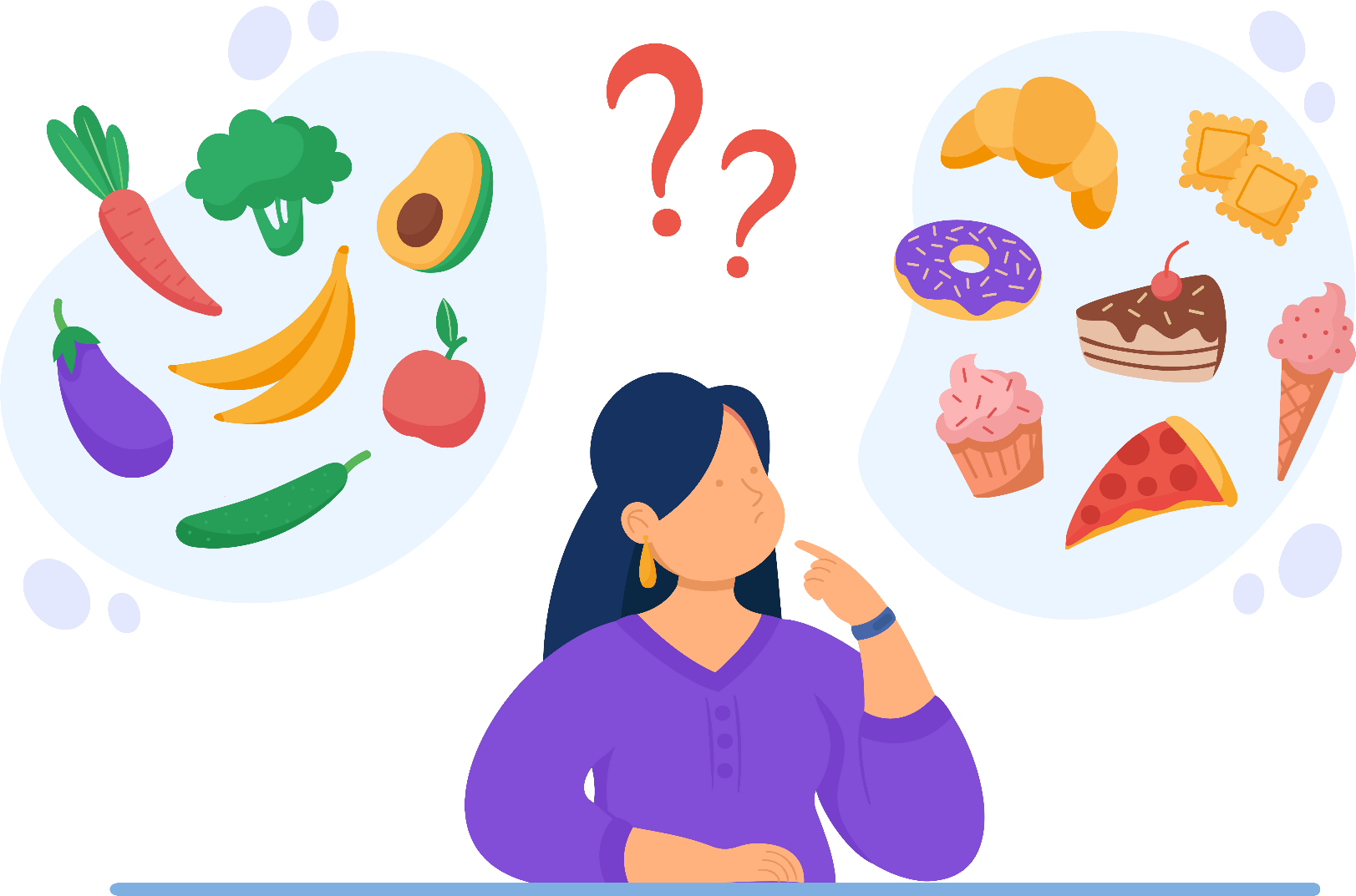 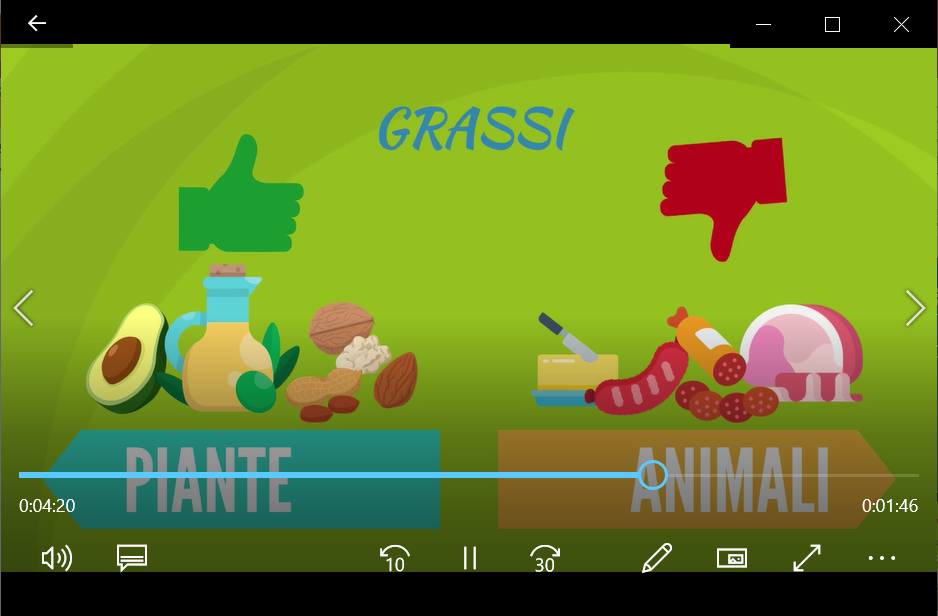 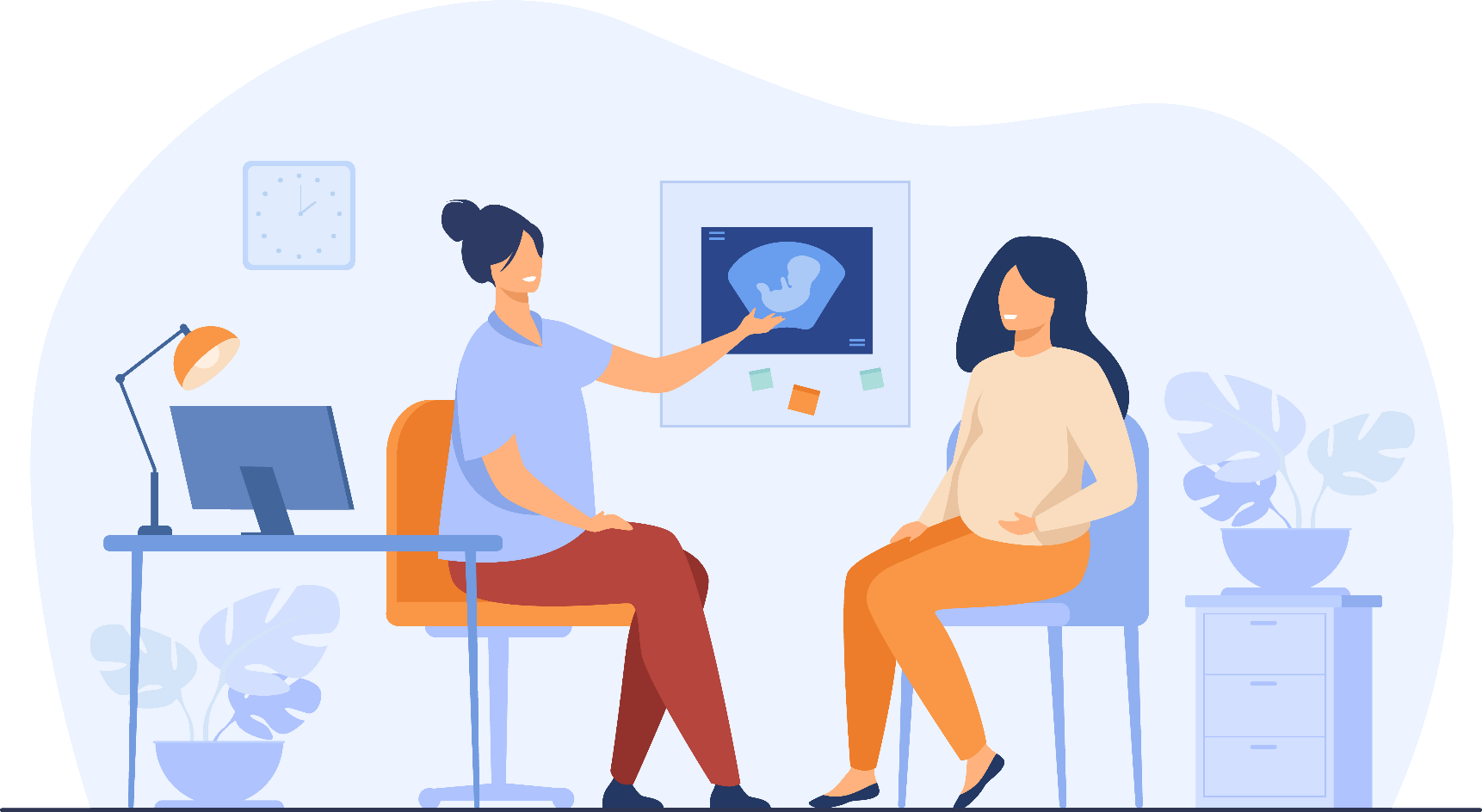 Images by pch.Vector
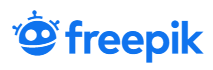 Q
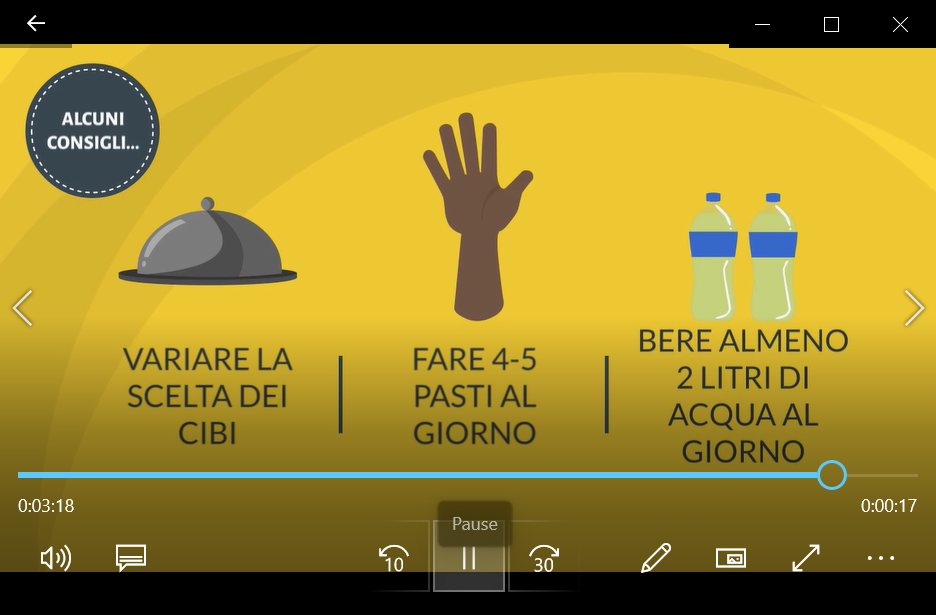 CHIEDE
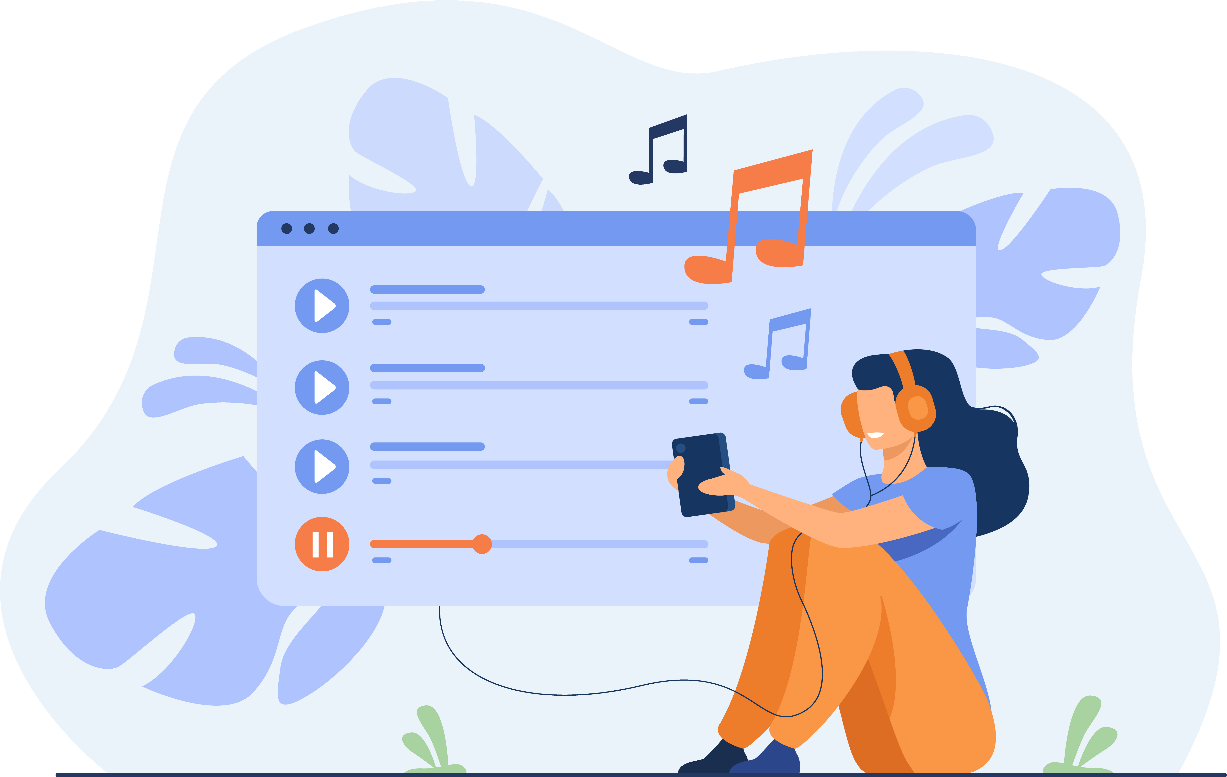 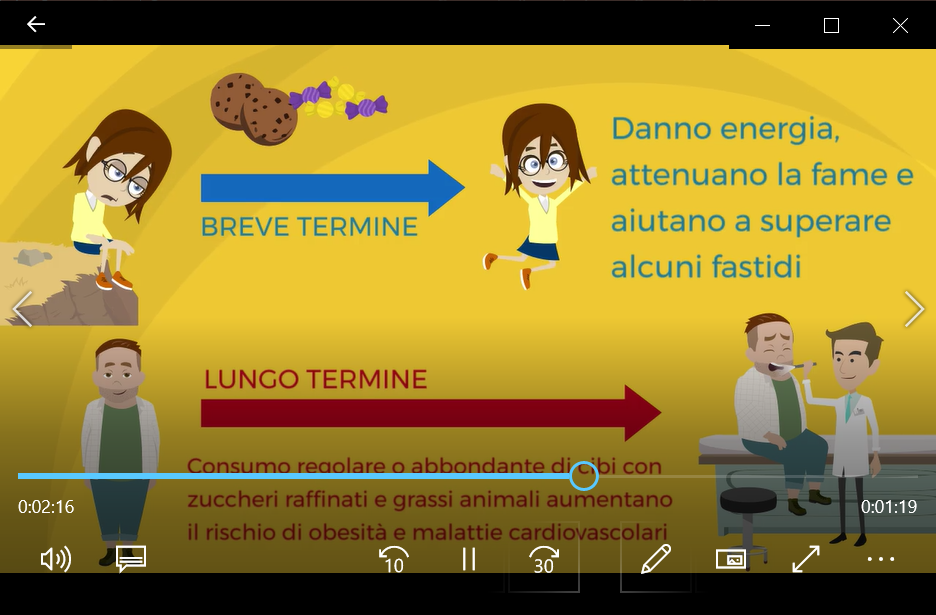 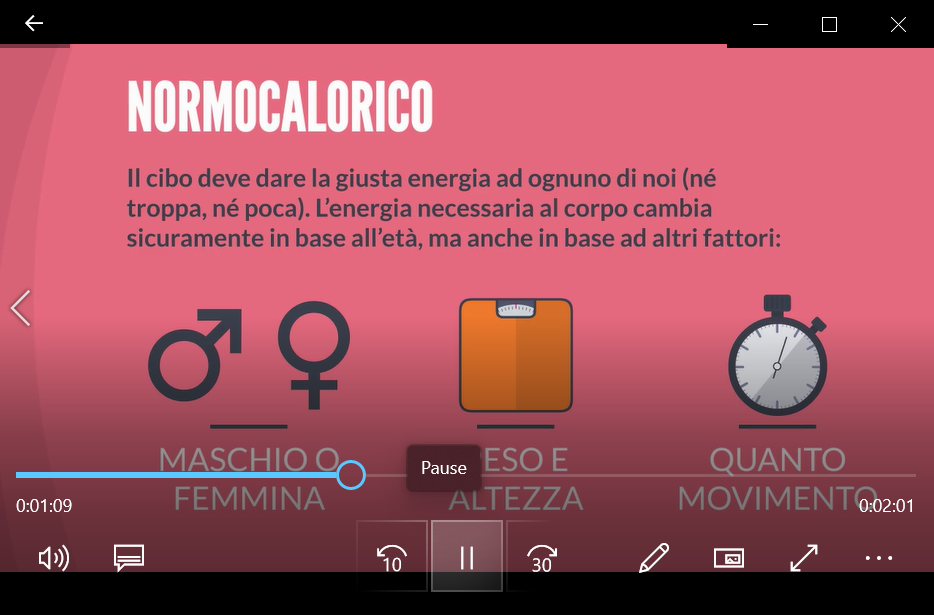 L1: intervento di coaching nutrizionale
Corso intensivo di una settimana
CASA DELLA GESTANTE
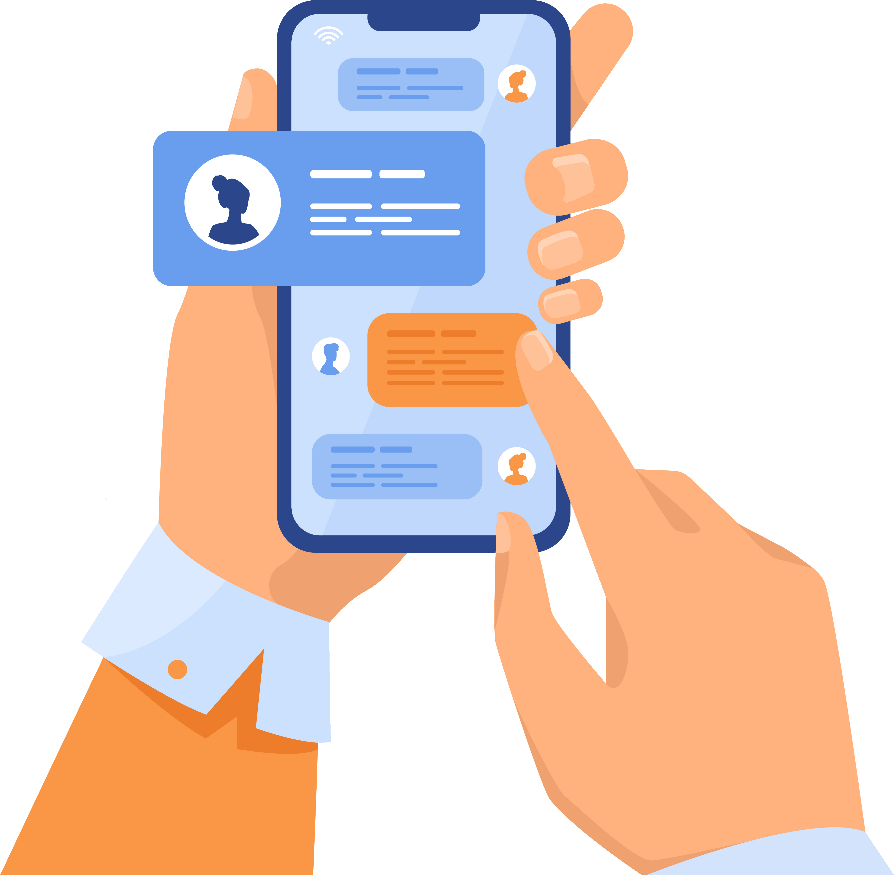 Ogni giorno viene proposto un contenuto multimediale con un obiettivo didattico
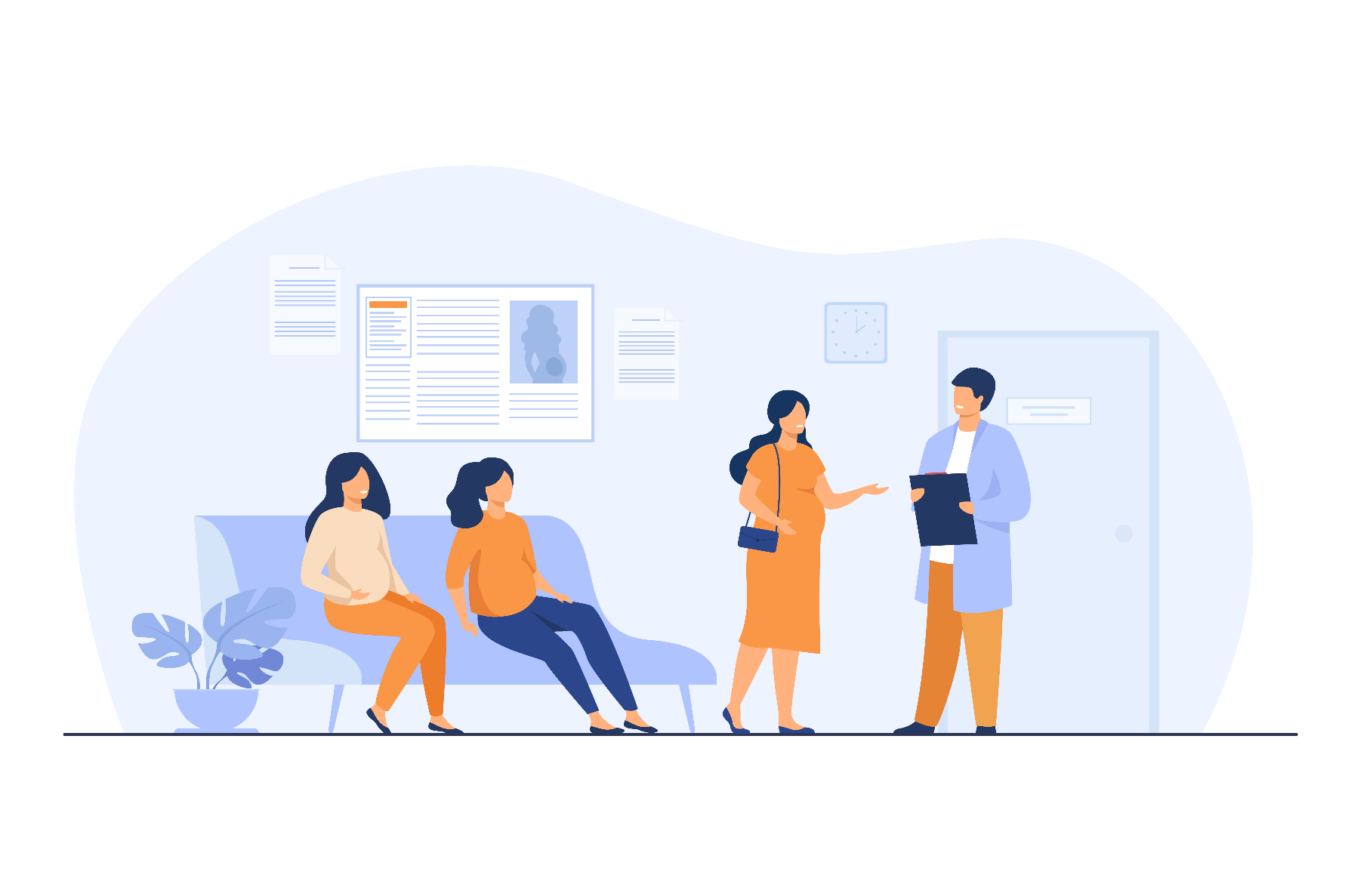 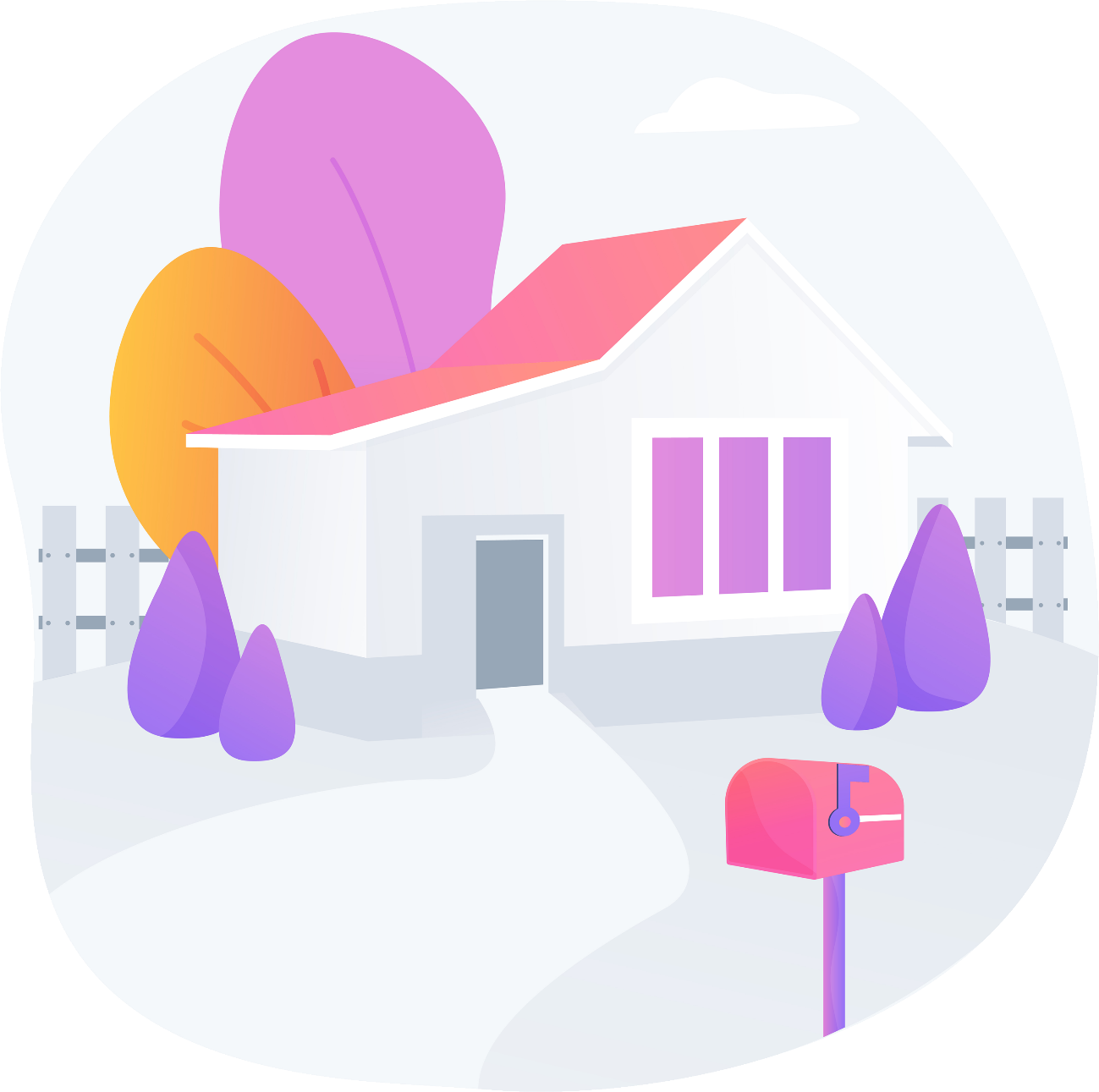 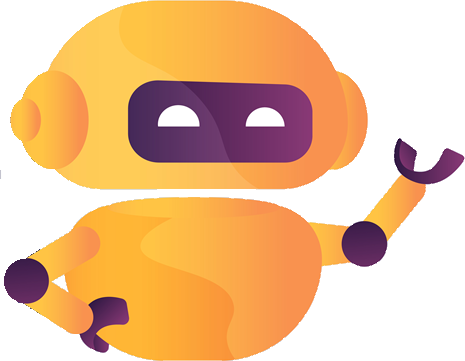 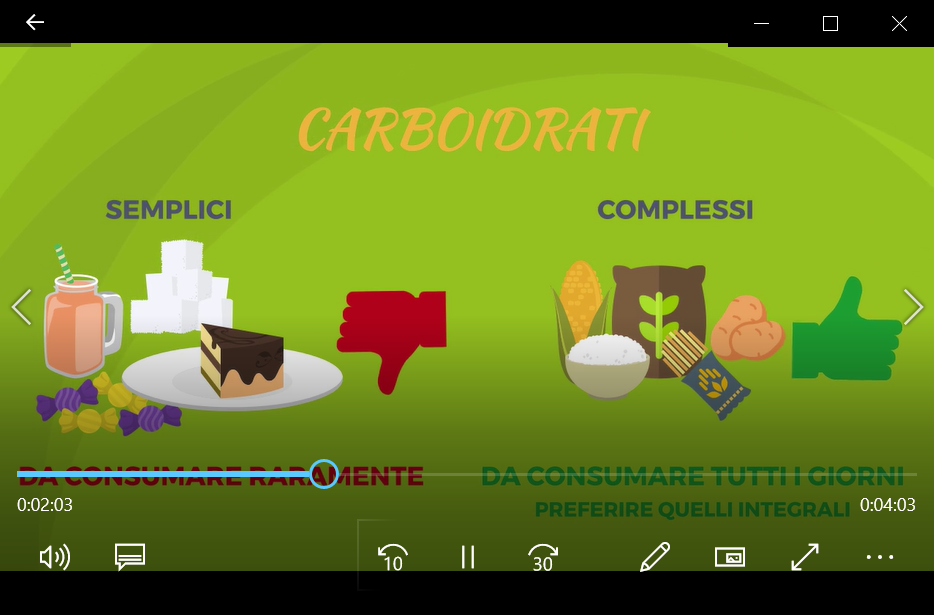 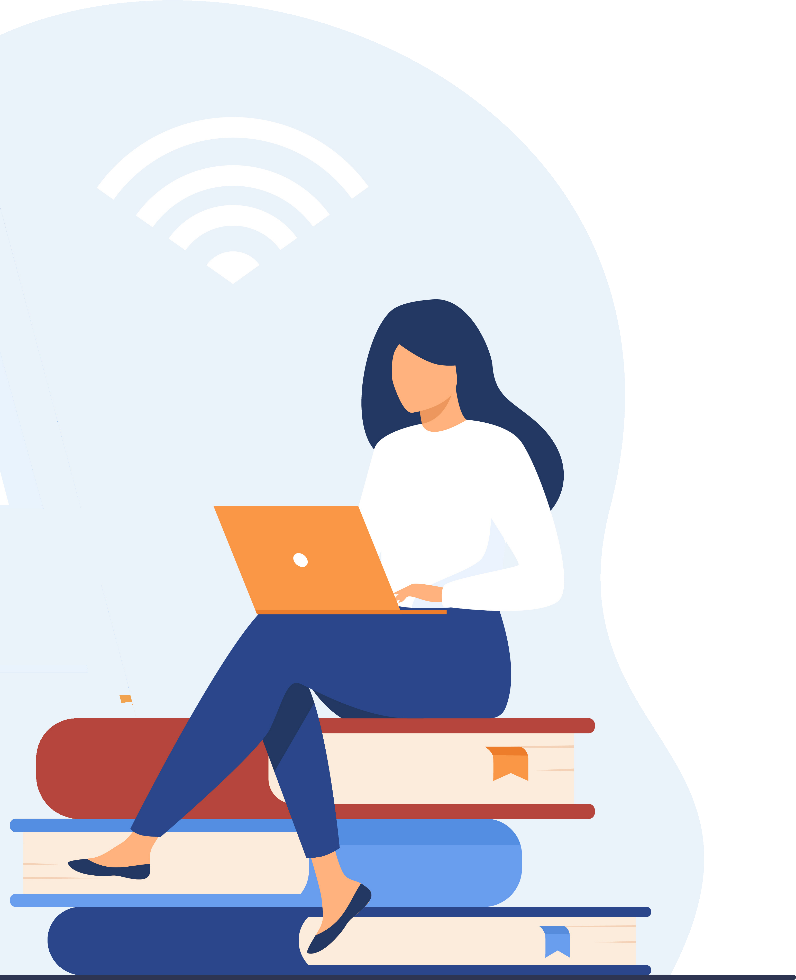 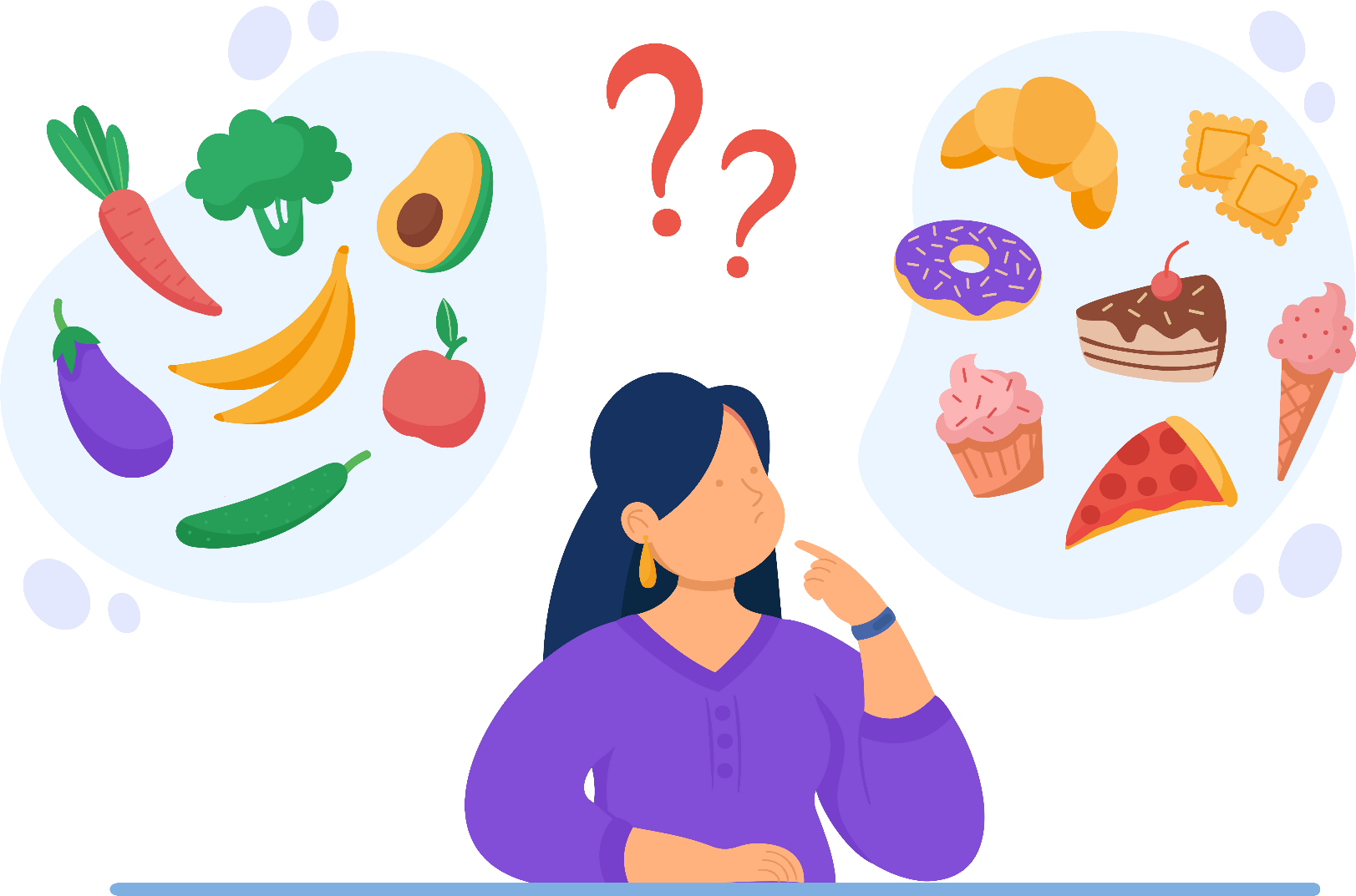 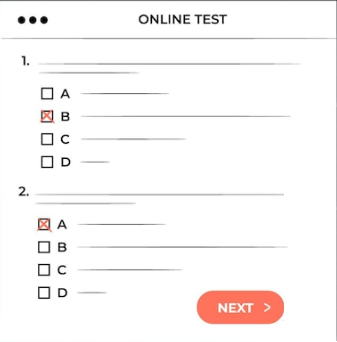 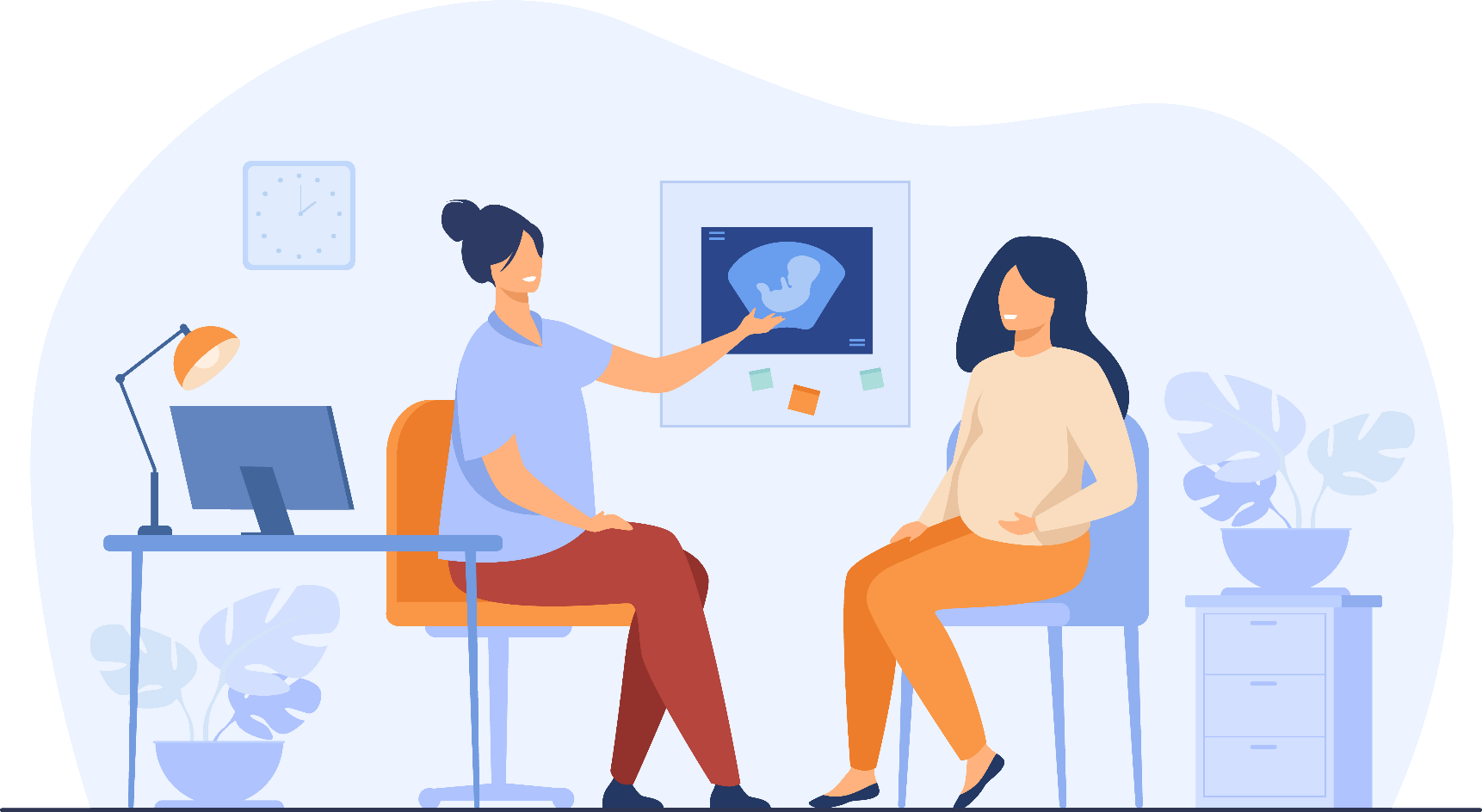 Images by pch.Vector
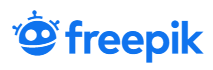 Q
Breve quiz al termine di ciascun argomento
CHIEDE
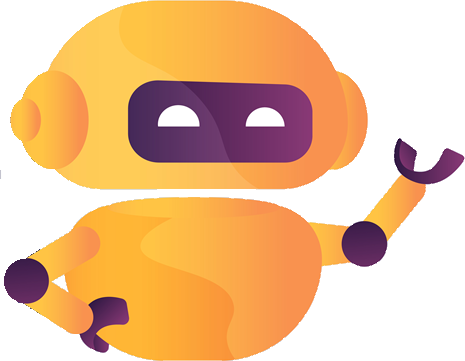 La progressione nel corso viene monitorata; 
supporto motivazionale in caso di bisogno
L1: intervento di coaching nutrizionale
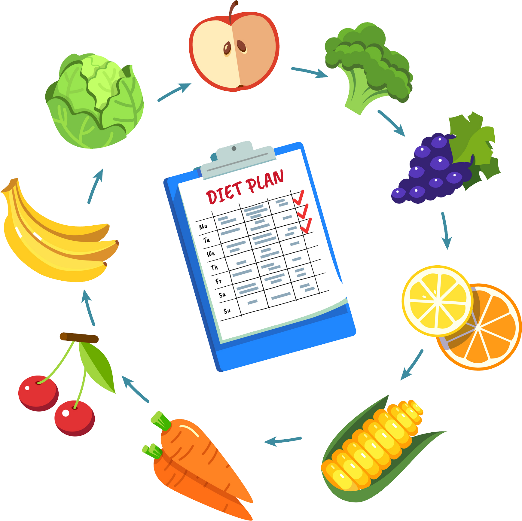 Step 2: diario alimentare (learning «by doing»)
CASA DELLA GESTANTE
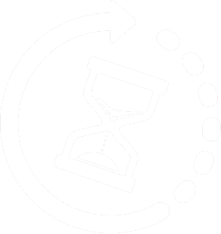 Una settimana rinnovabile
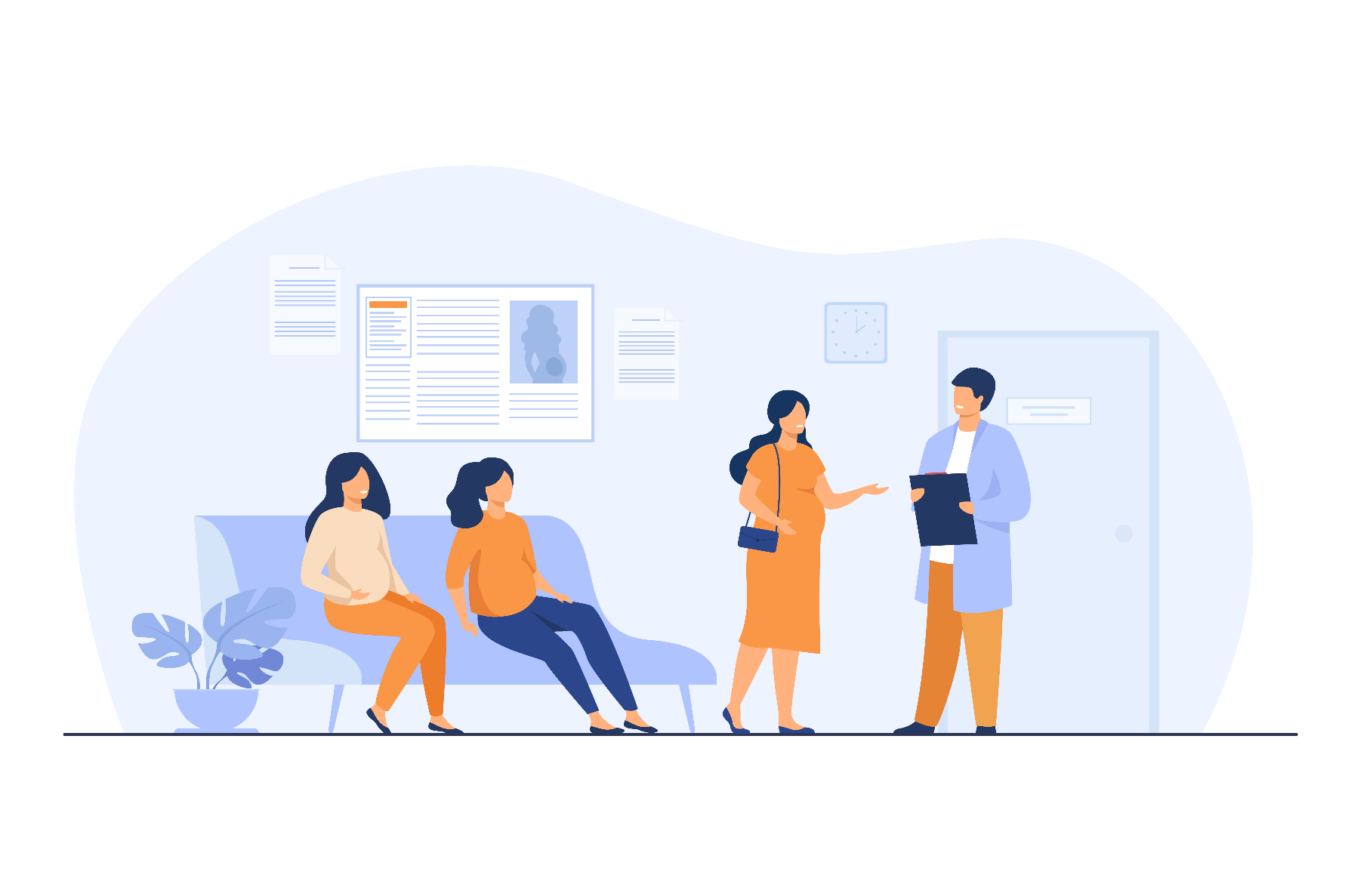 Piatto sano di Harvard e aderenza alla dieta mediterranea
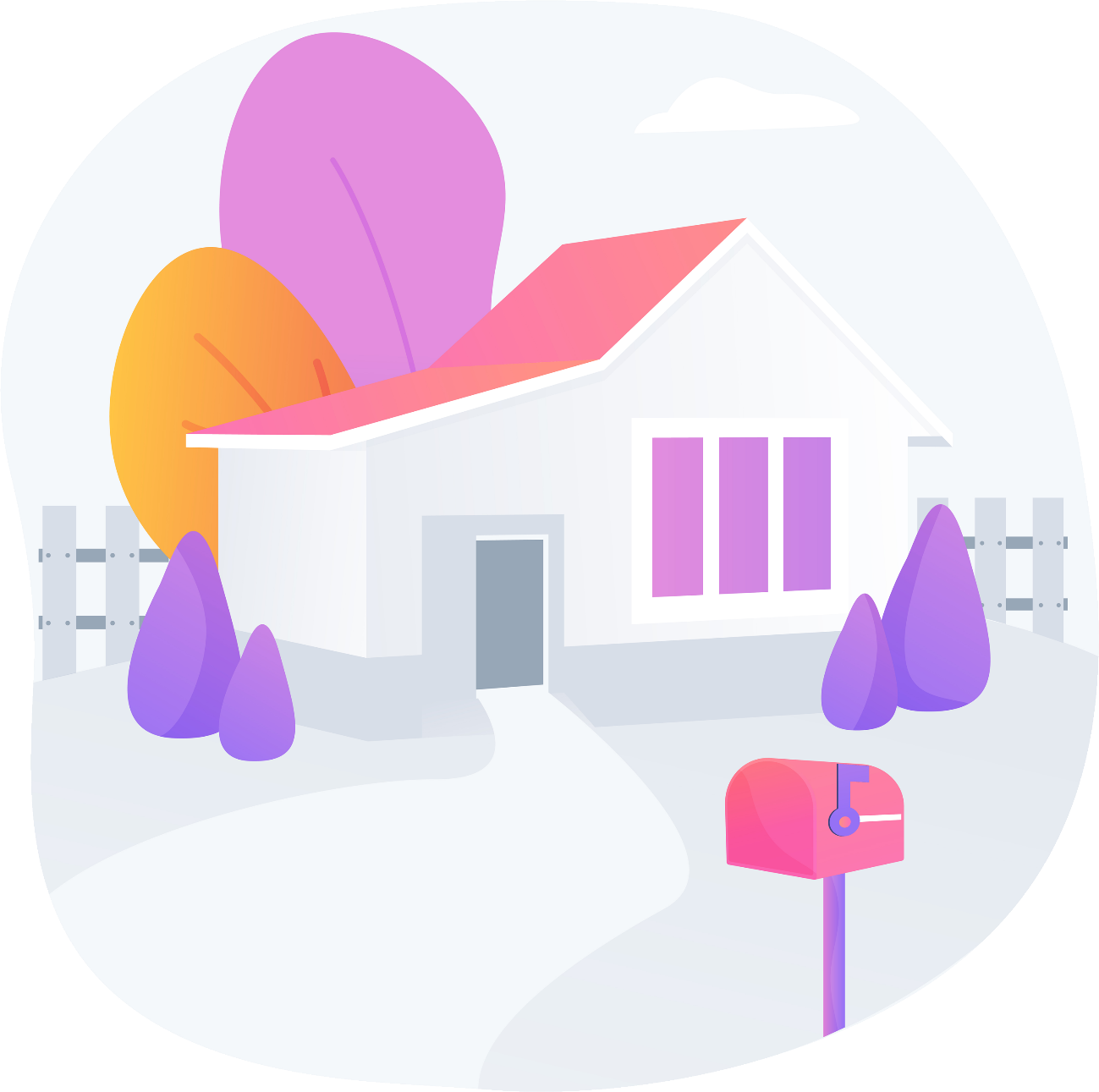 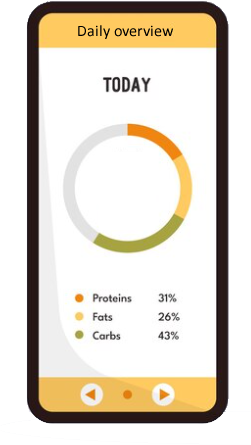 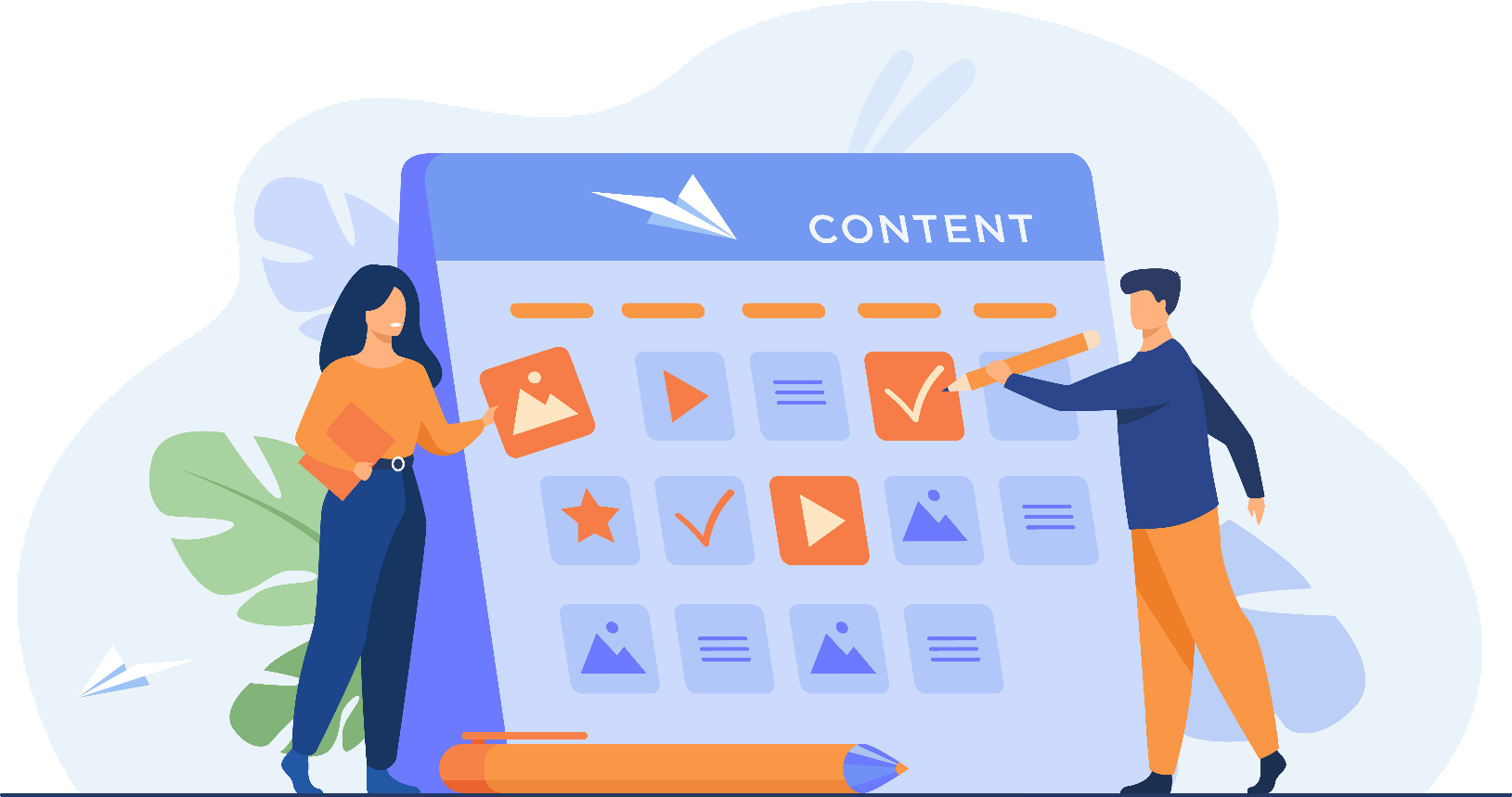 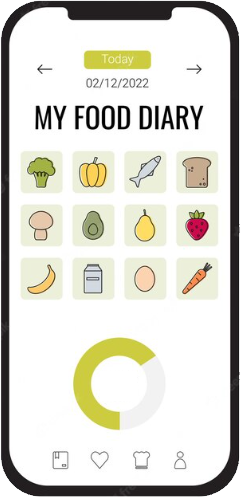 BREAKFAST
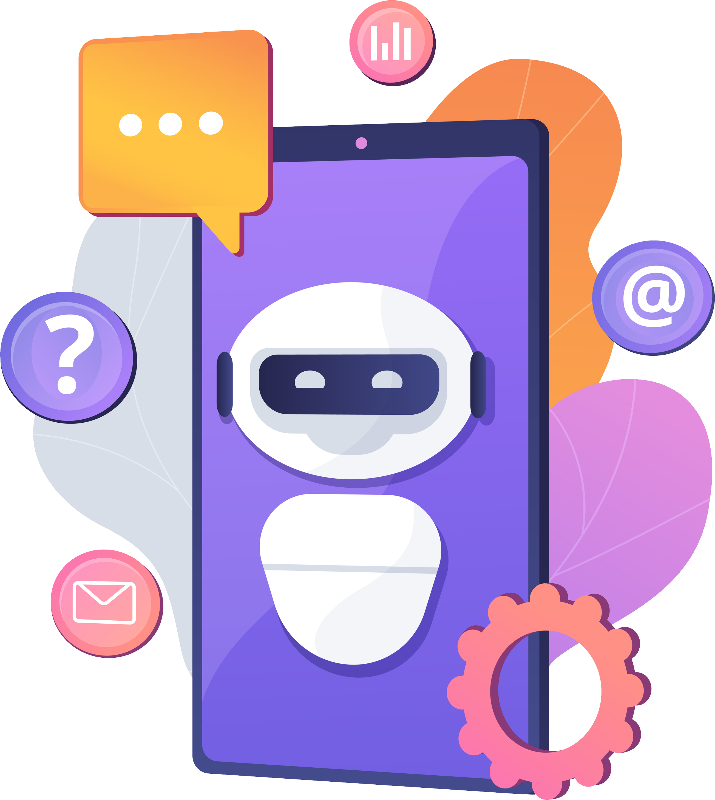 LUNCH
DINNER
SNACK
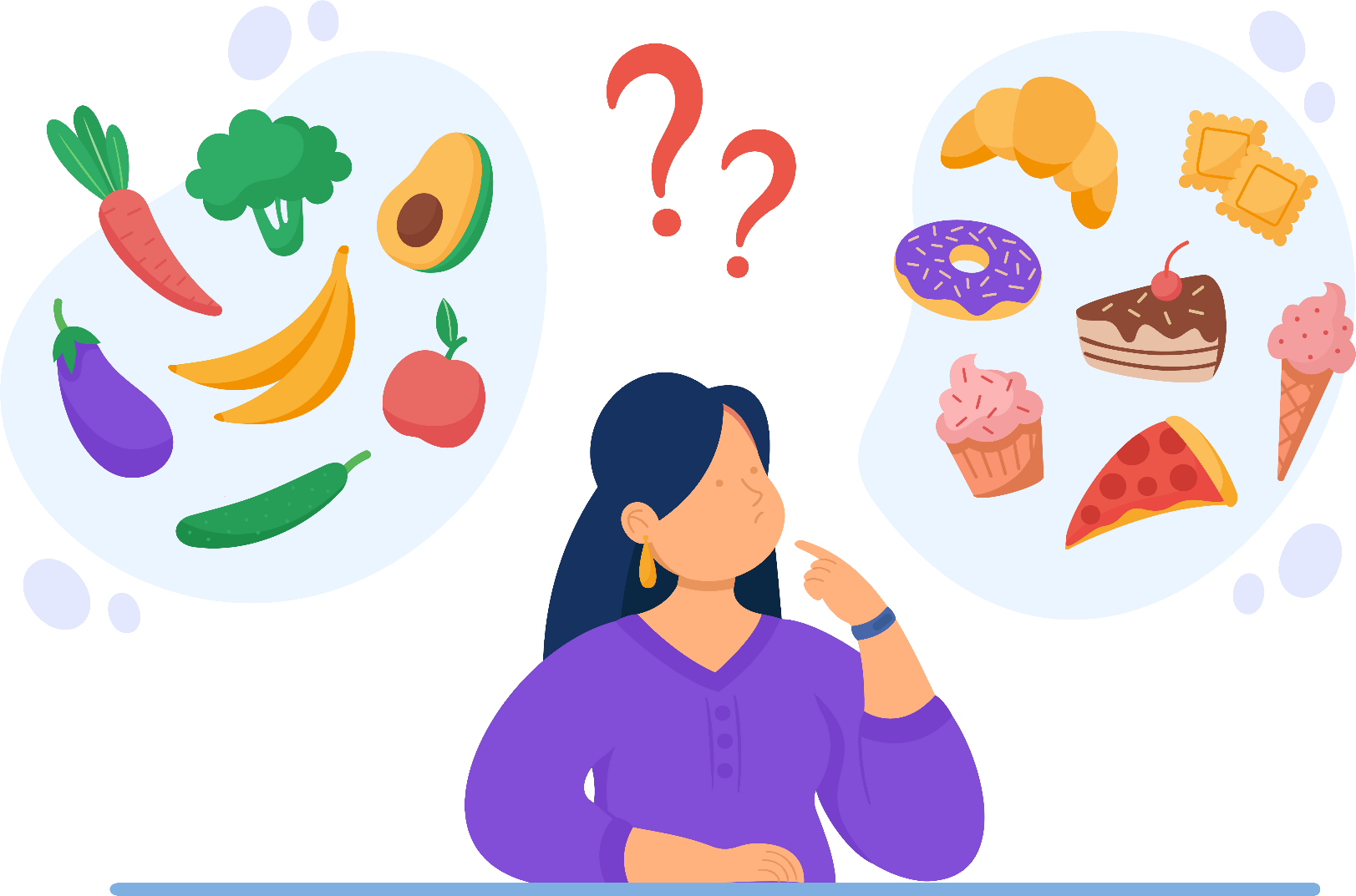 WATER
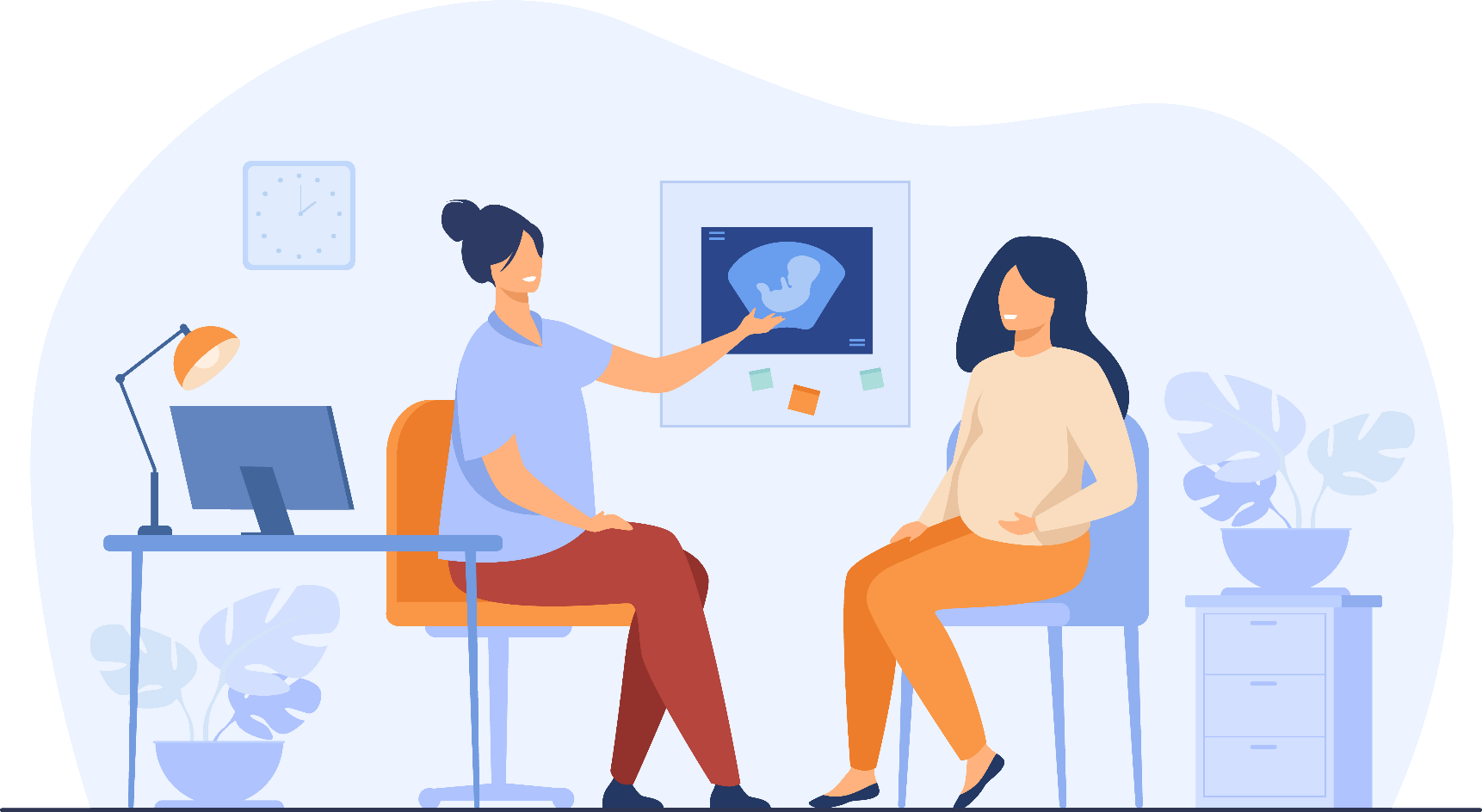 Images by pch.Vector
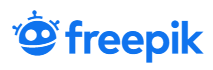 Q
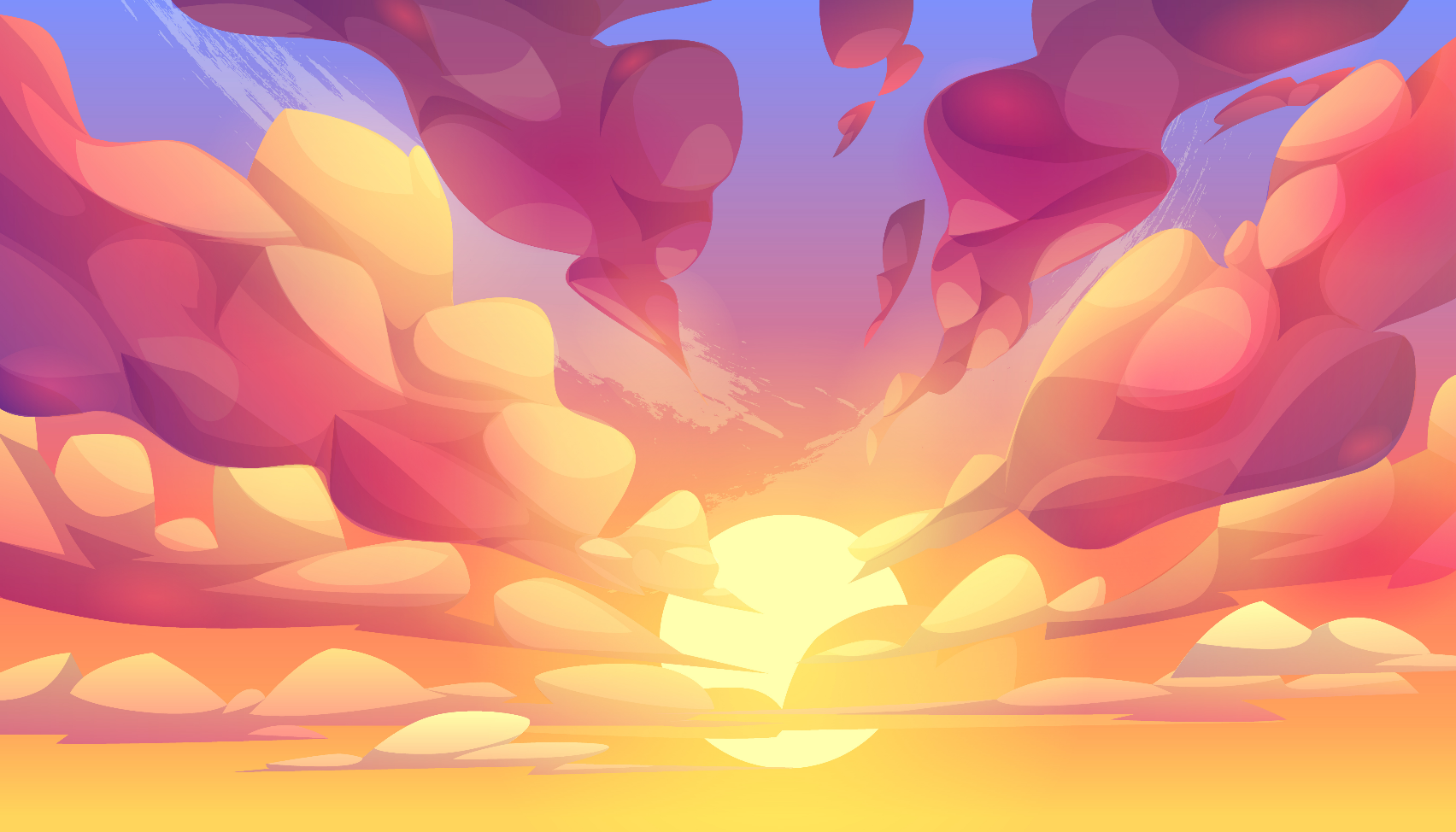 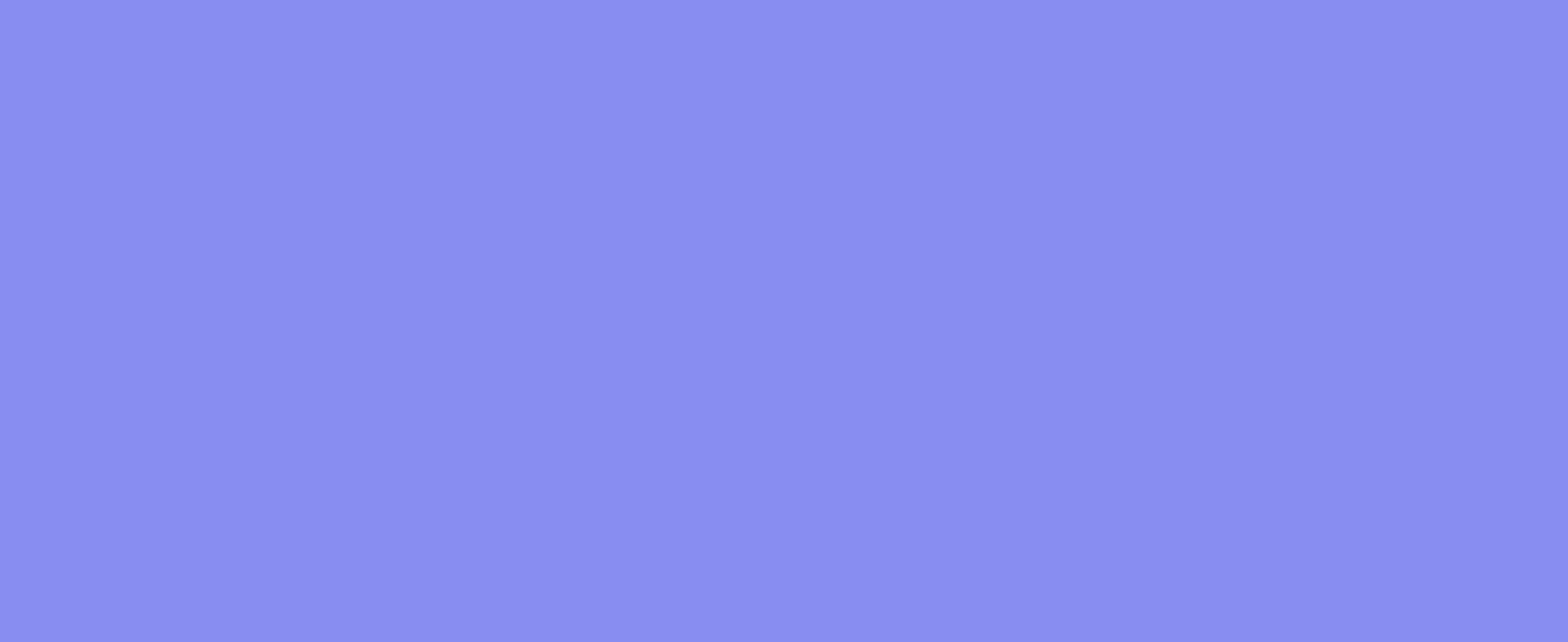 Feedback rispetto alle proprie abitudini giornaliere e settimanali
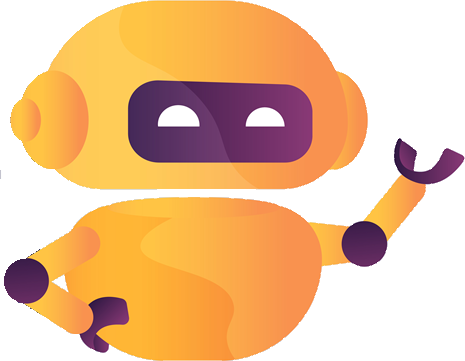 CHIEDE
Feedback
a fine giornata
Suggerimenti per la composizione del pasto successivo
Rivalutazione finale dell’aderenza alla dieta mediterranea
L1: intervento di coaching nutrizionale
CASA DELLA GESTANTE
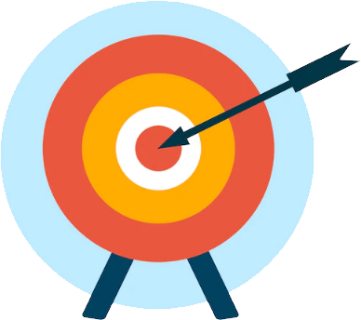 Step 3: intervista motivazione e goal setting
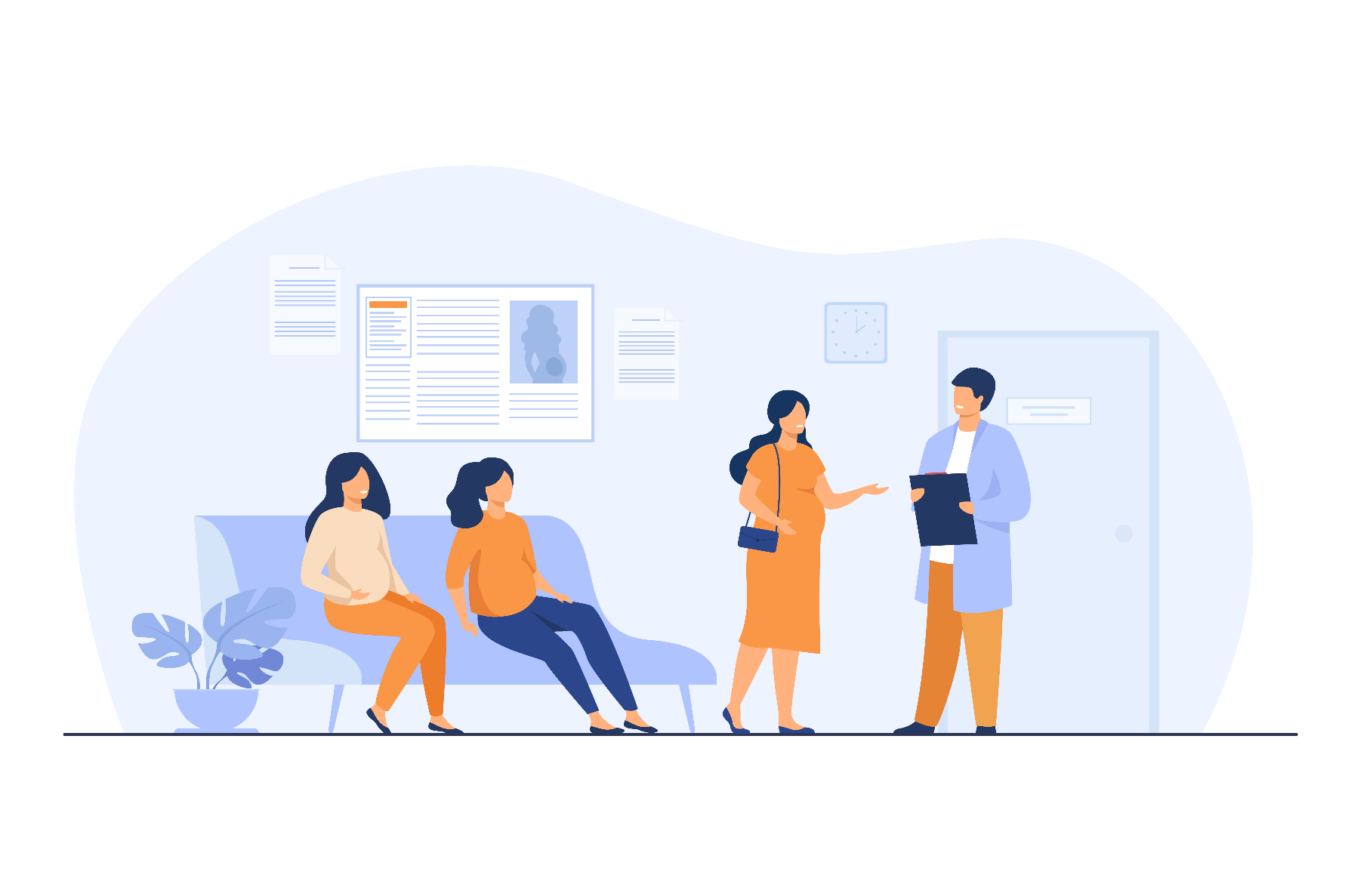 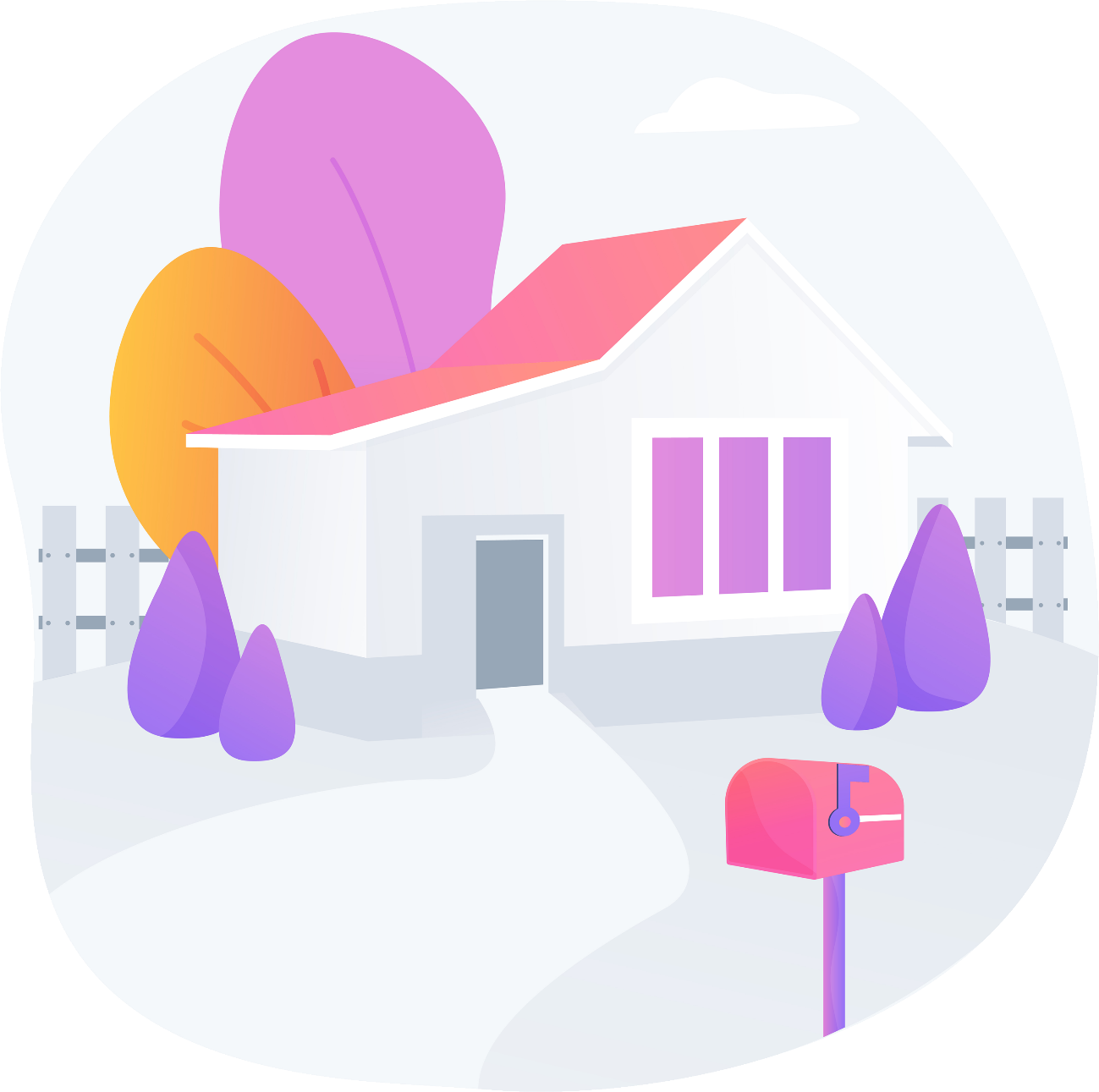 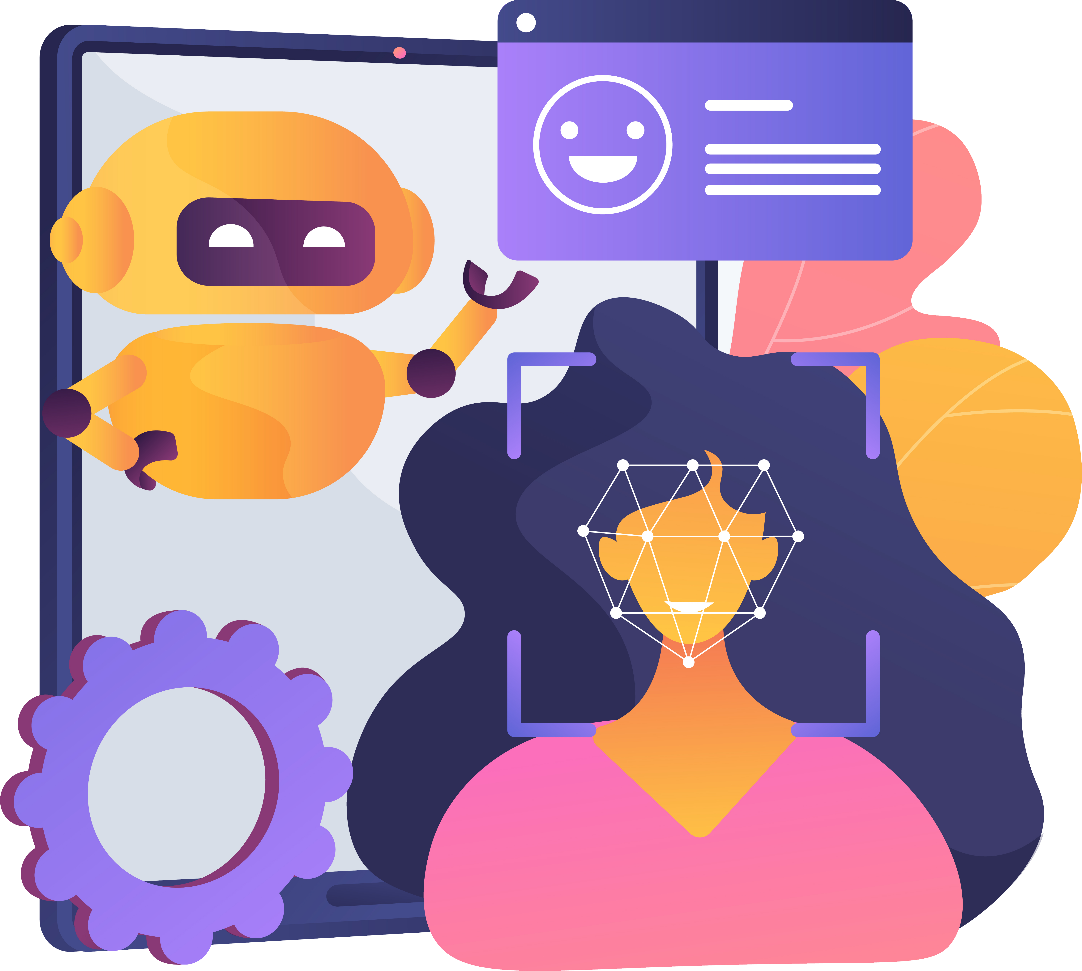 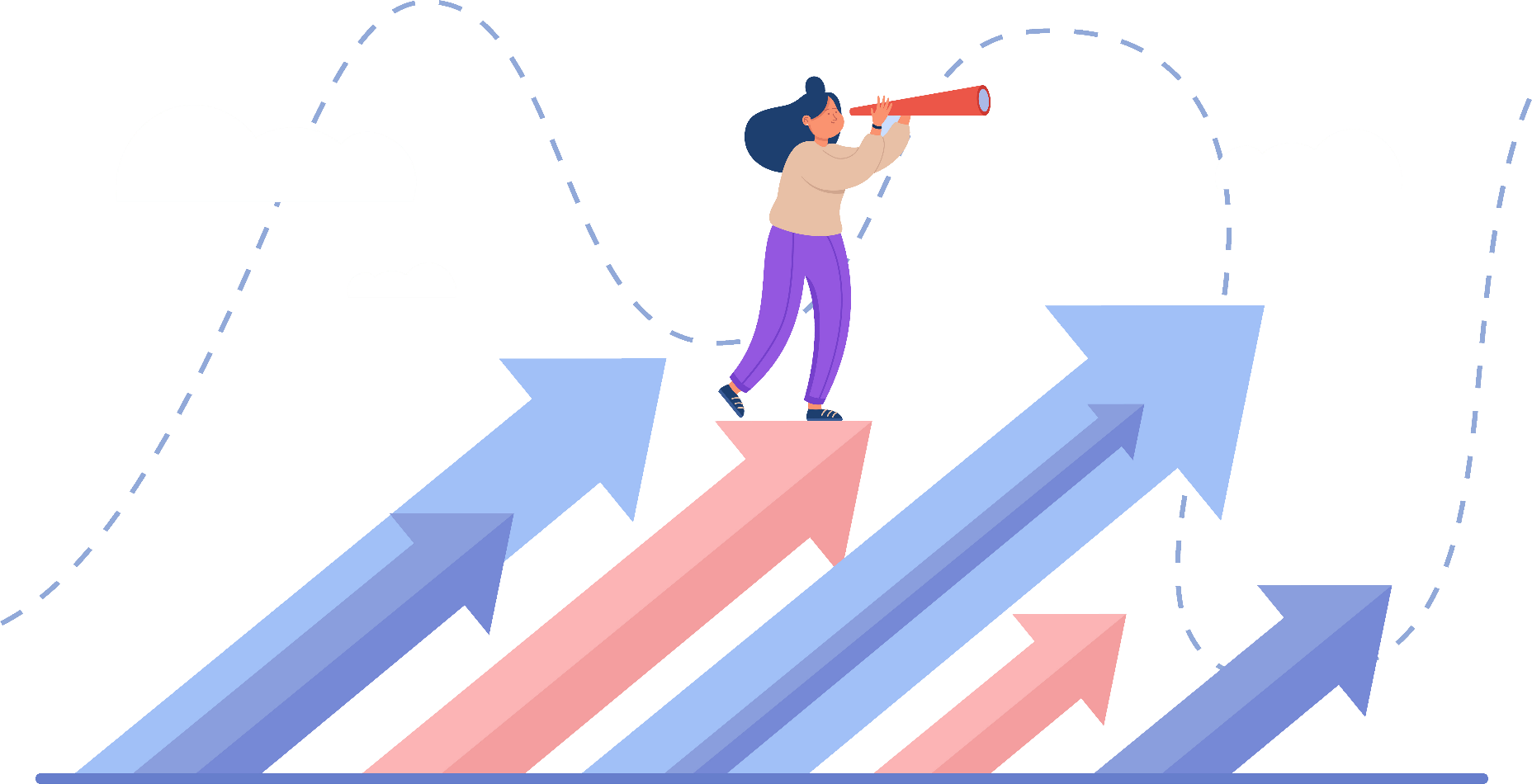 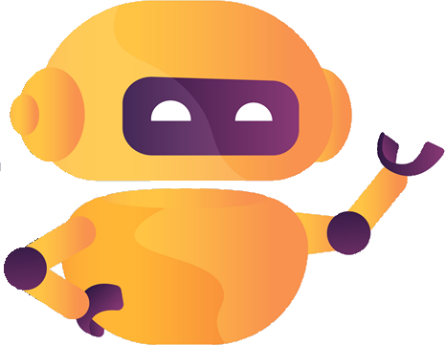 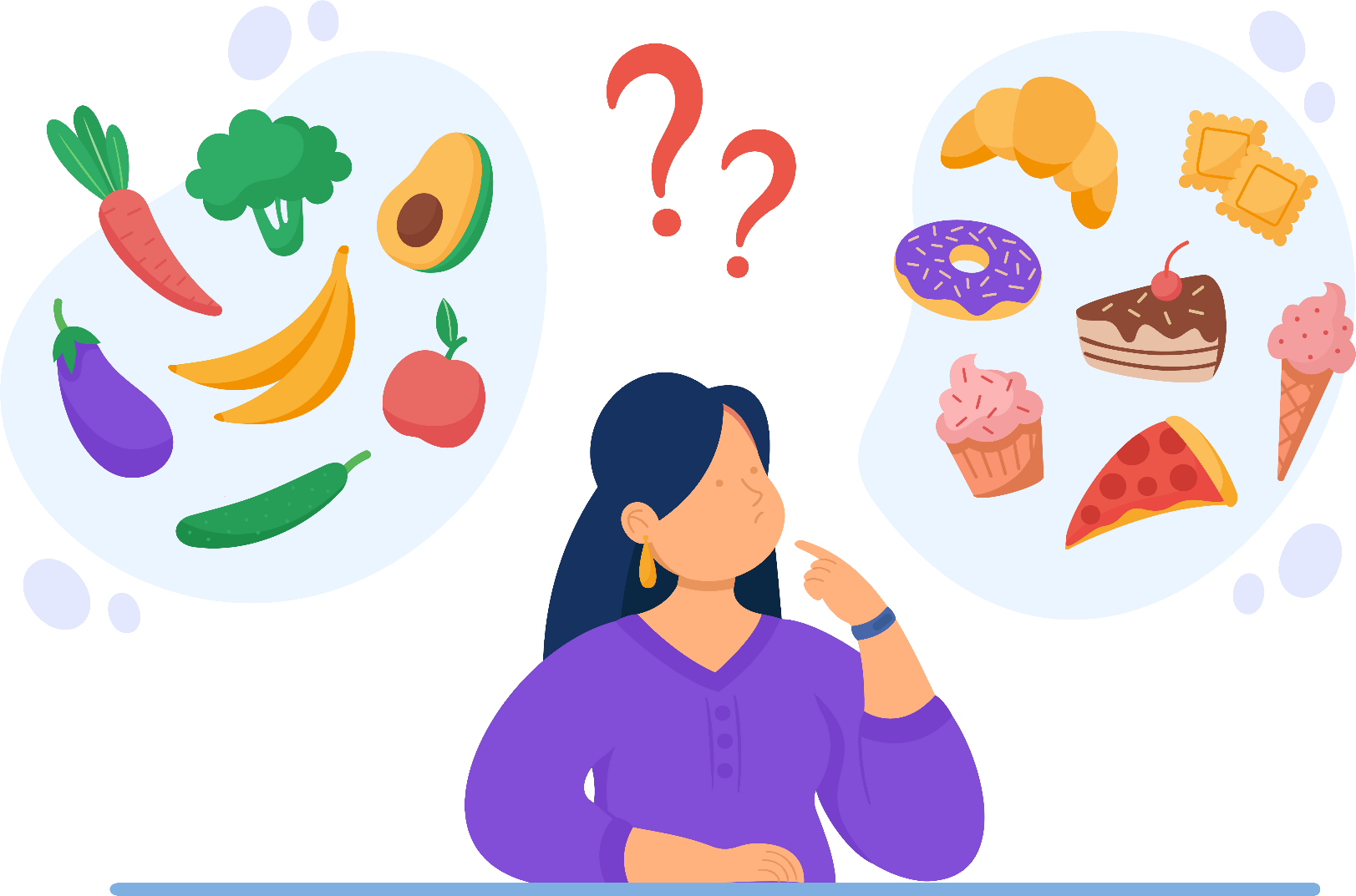 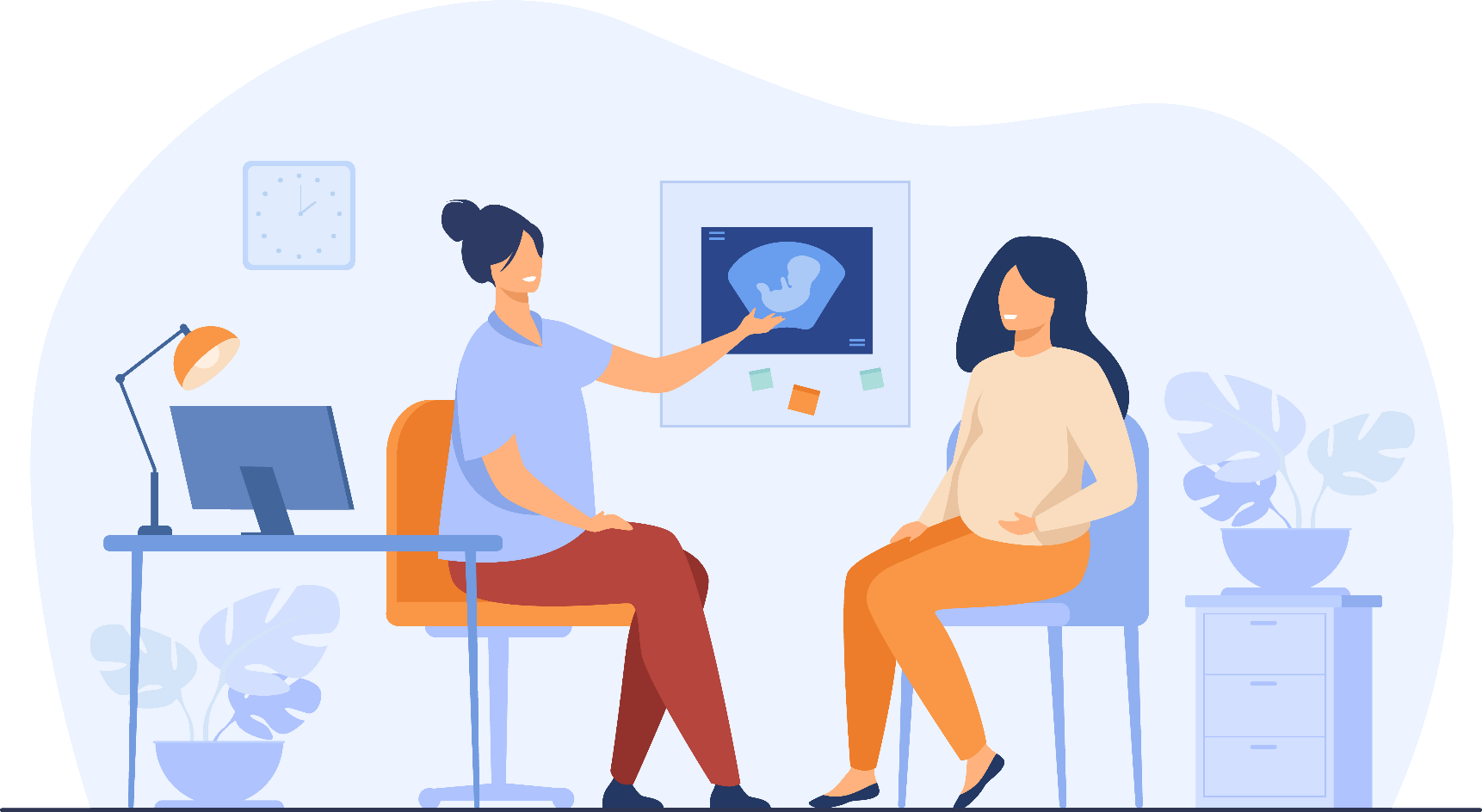 Images by pch.Vector
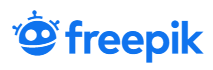 Intervista motivazionale
Supporto motivazionale continuo
Proposta di obiettivi personalizzati
Follow up
Q
CHIEDE
L1: intervento di coaching nutrizionale
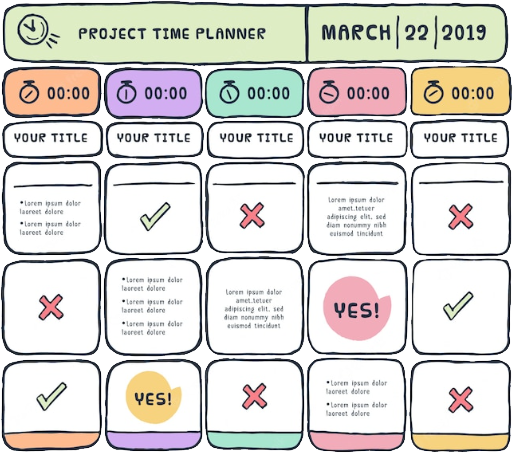 Step 3: intervento come terapia digitale
CASA DELLA GESTANTE
C'è qualcosa che vorresti fare per migliorare la tua alimentazione nel breve tempo?
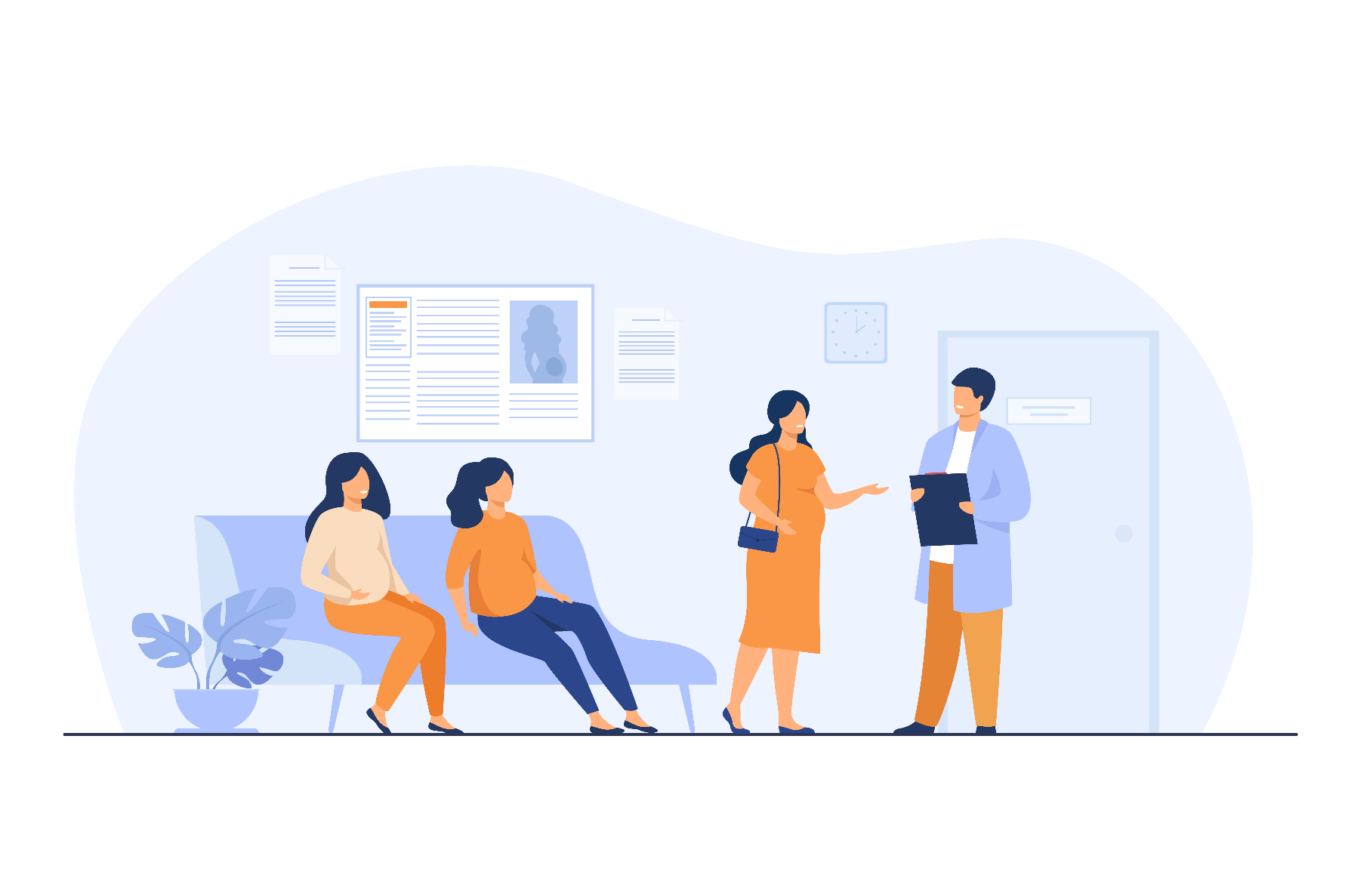 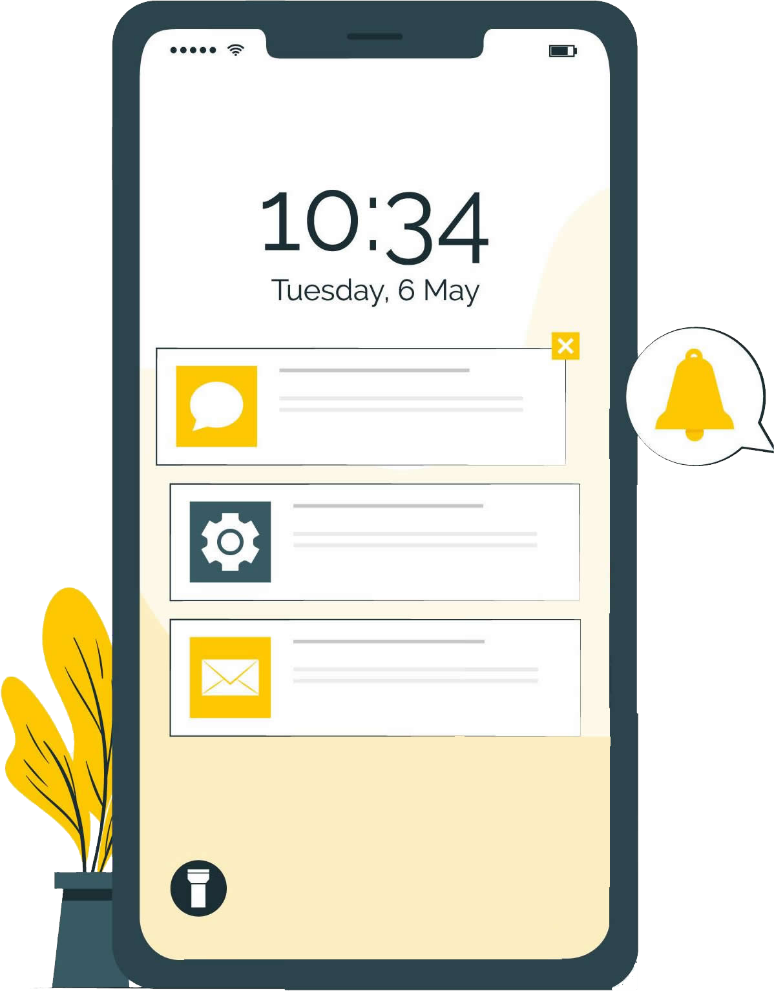 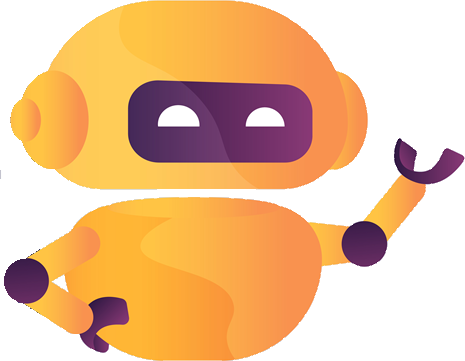 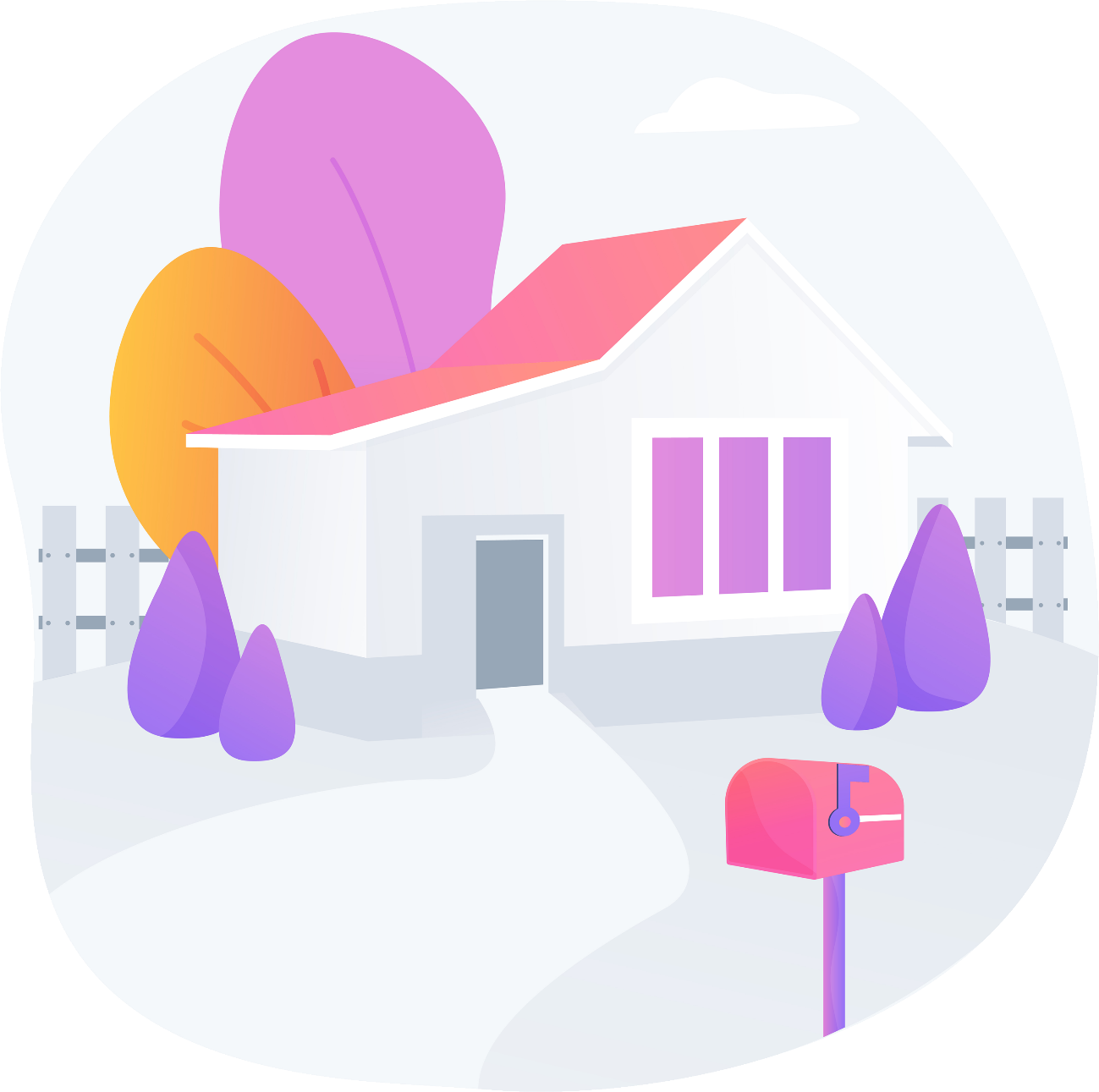 Vuoi fissare un'ora in cui fare una verifica di come sta procedendo il tuo piano?
Messaggi push 
giornalieri
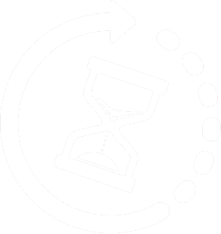 Quanto ti senti fiduciosa di riuscire a realizzare il tuo piano?
Dopo 3 
settimane
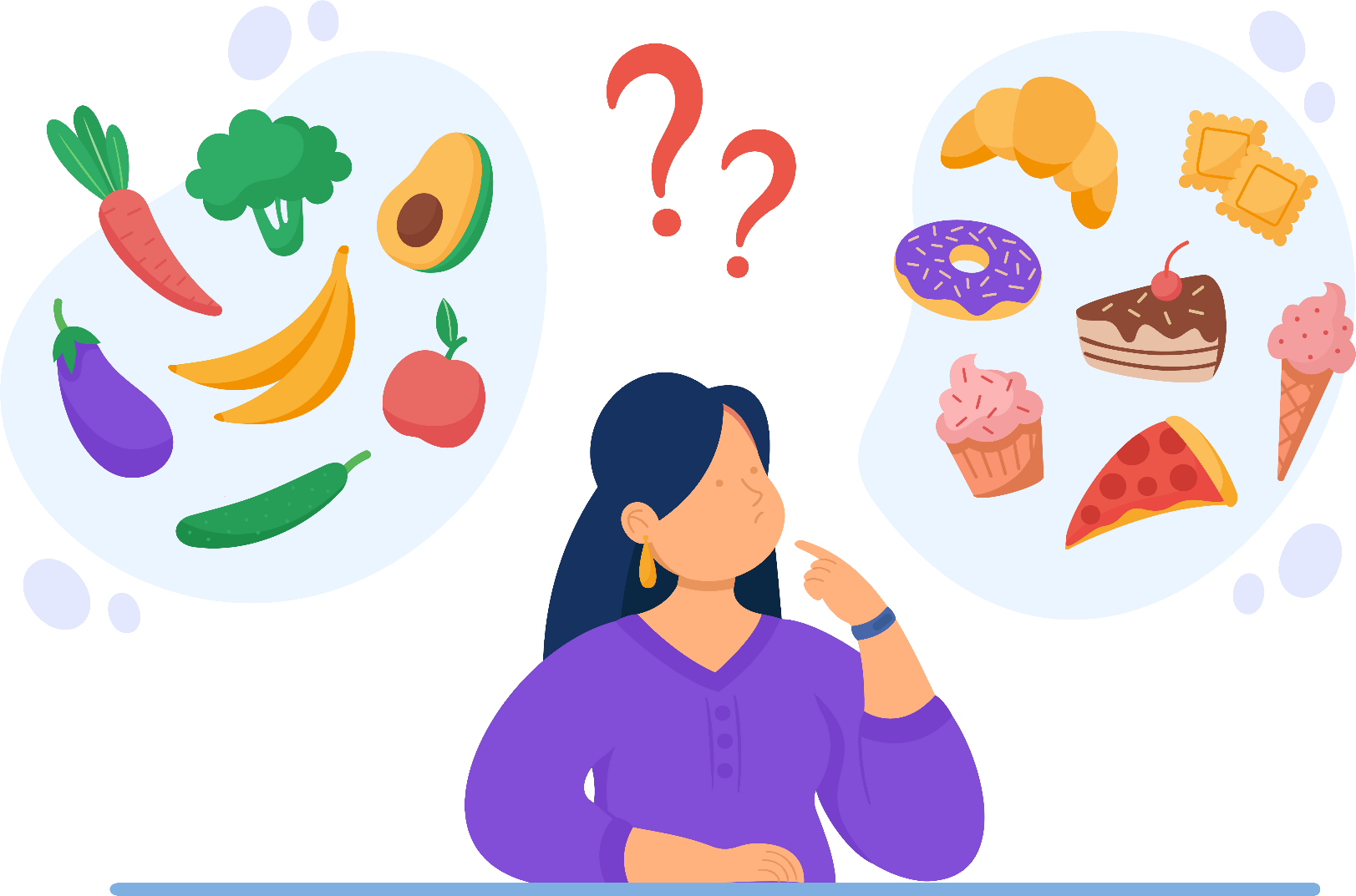 Follow up
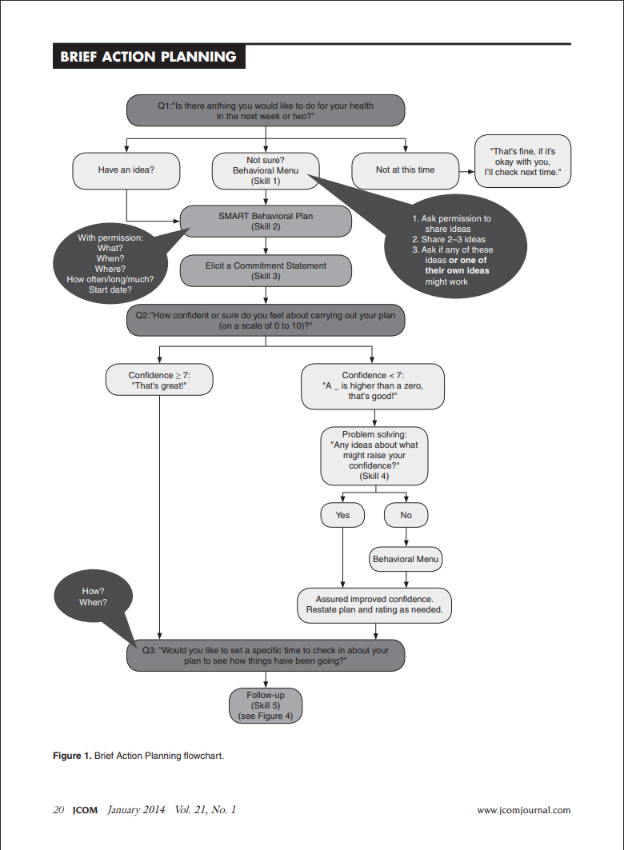 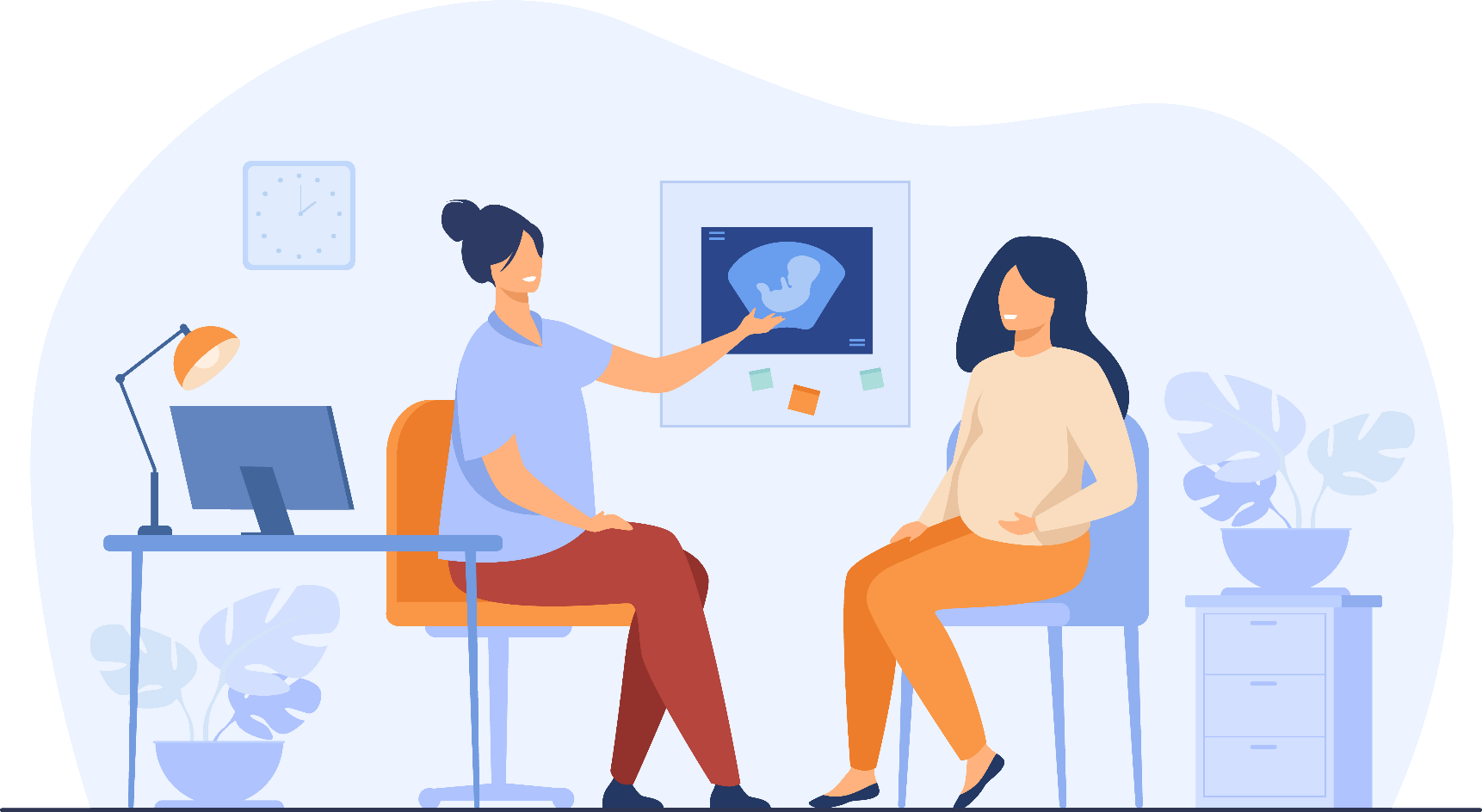 Images by pch.Vector
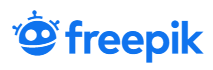 Q
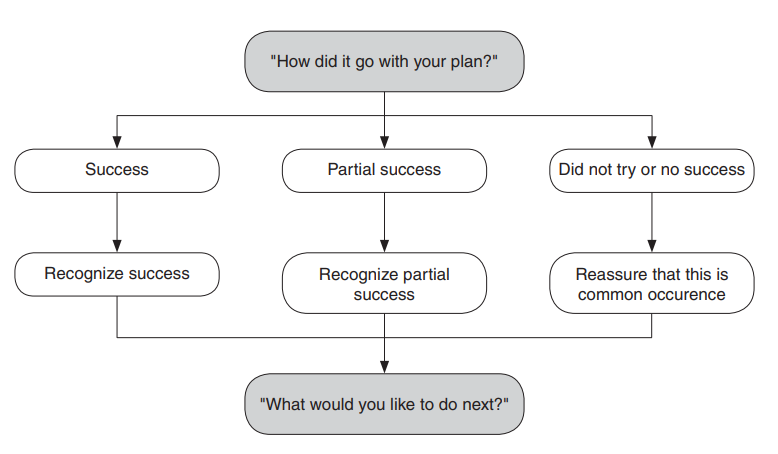 CHIEDE
L’integrazione tra medicina generale e servizi pubblici di salute mentale
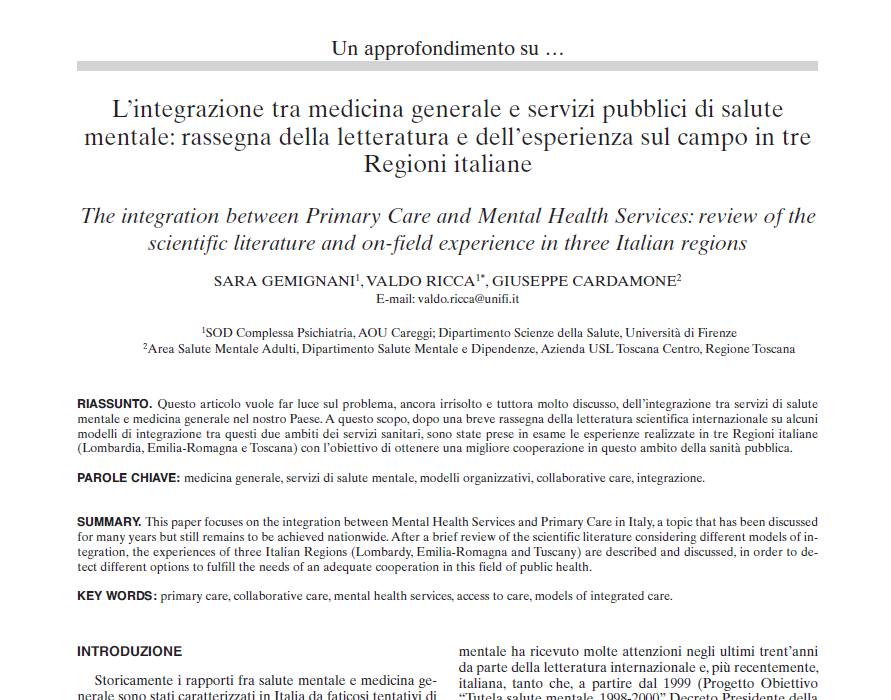 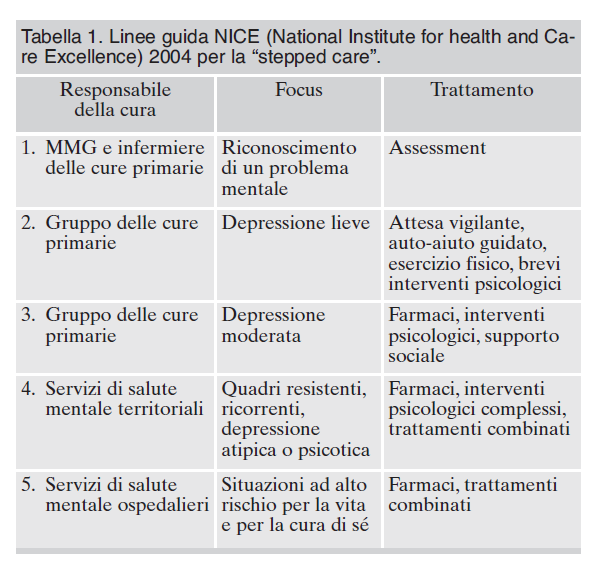 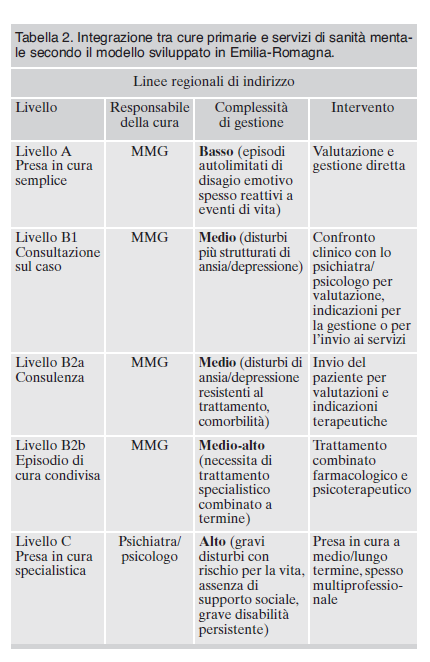